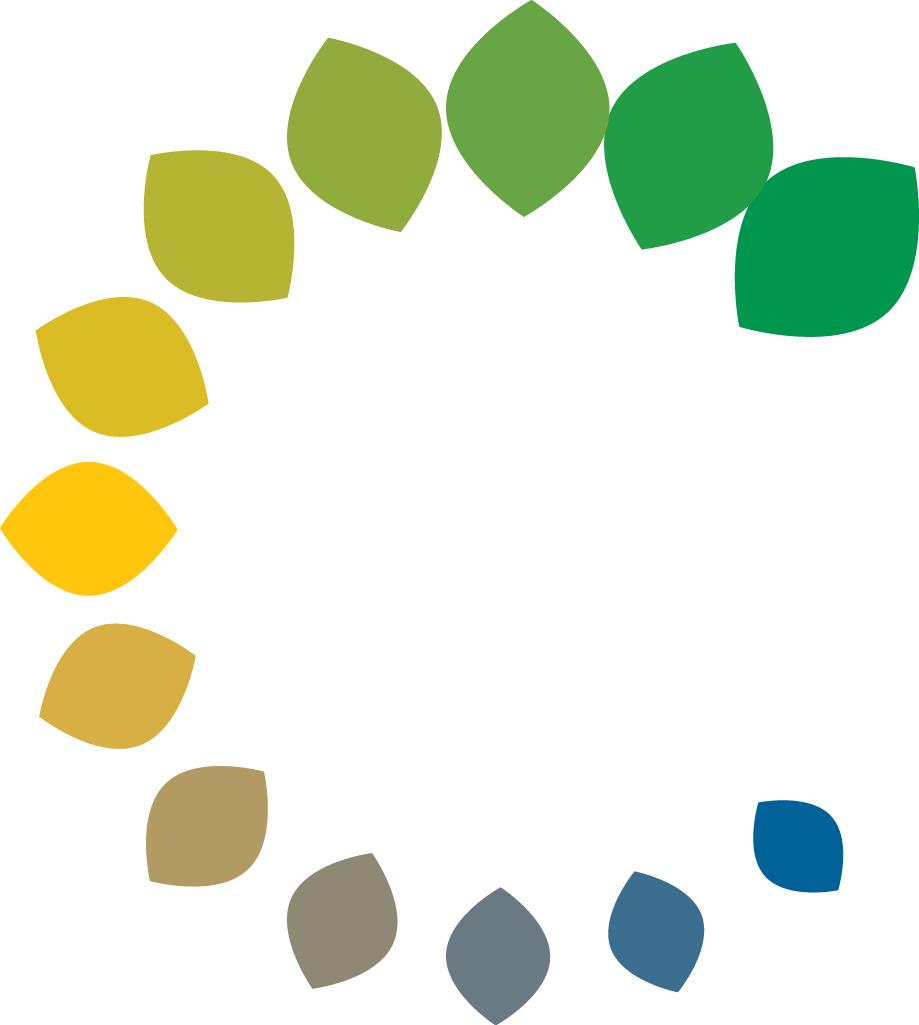 Sorting Superheroes
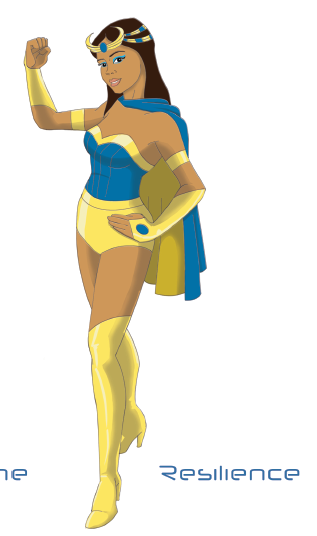 Please, join Recycle Smart’s Superhero, Resilience, on her mission to help heal the planet!
Let’s take care of the planet together. By taking responsibility for our actions everyday, we are helping the planet everyday!
‹#›
[Speaker Notes: Lafayette Green Team]
Which bin does this go in?
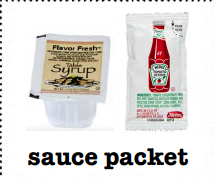 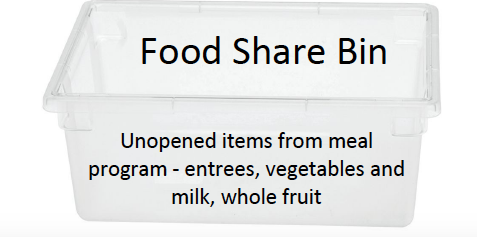 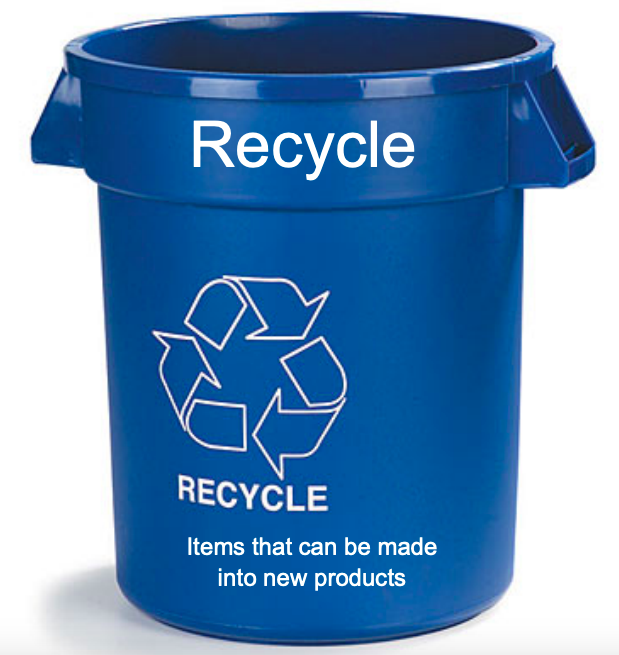 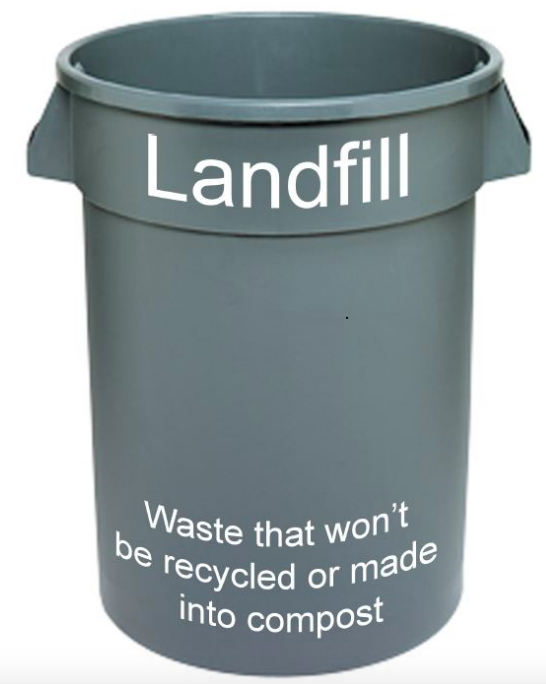 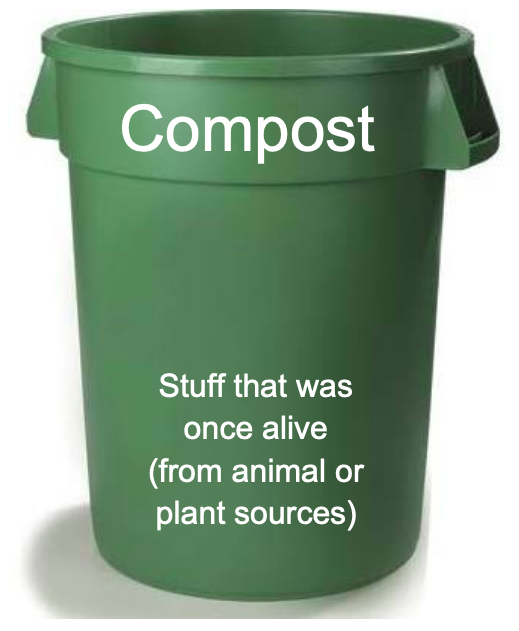 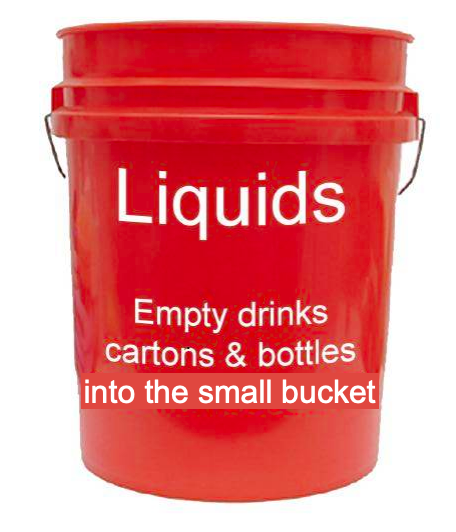 ‹#›
[Speaker Notes: Lafayette Green Team]
THE GREY LANDFILL BIN!!!
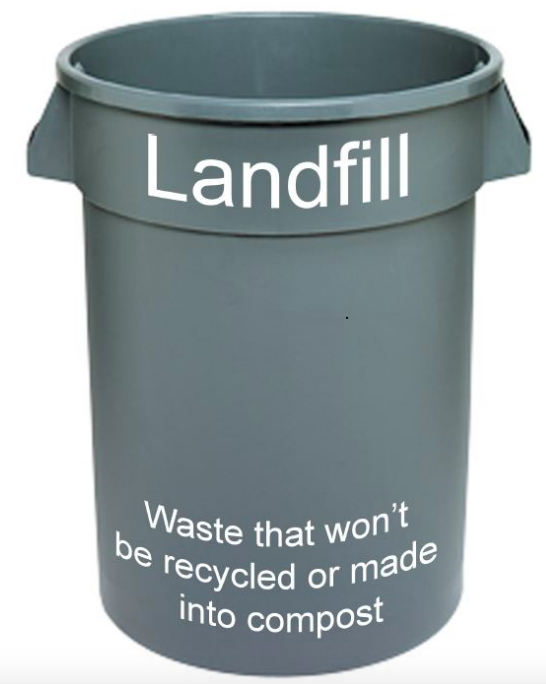 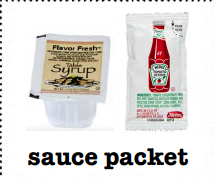 ‹#›
[Speaker Notes: Lafayette Green Team]
Which bin does this go in?
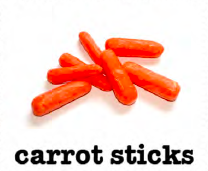 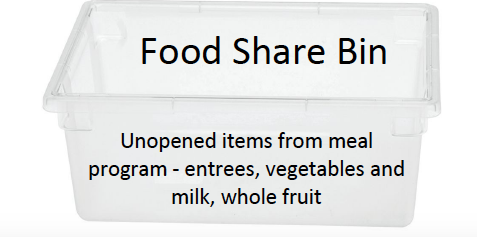 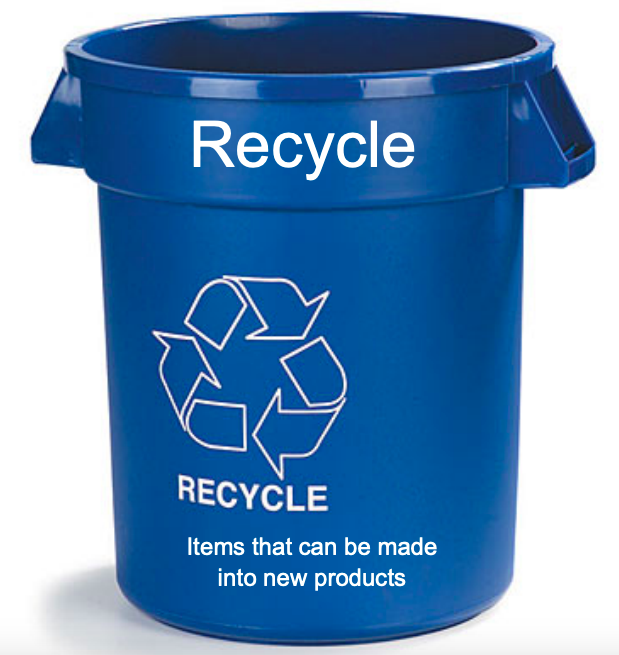 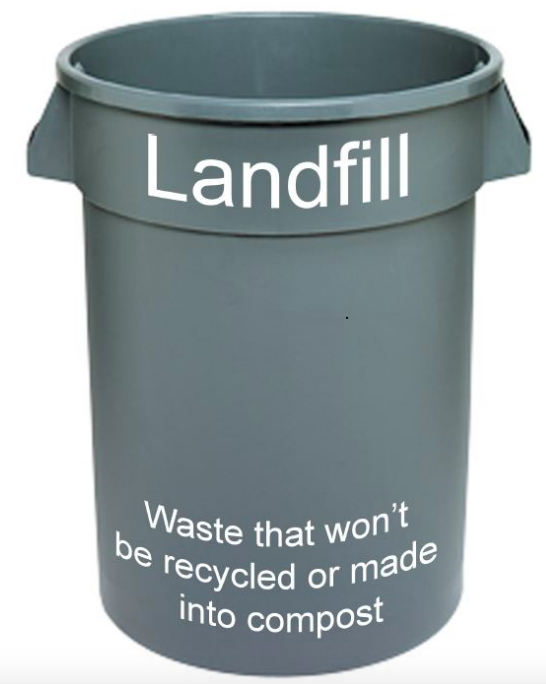 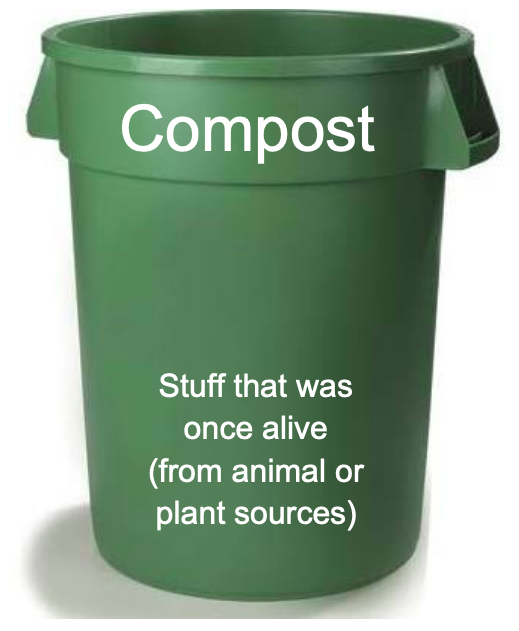 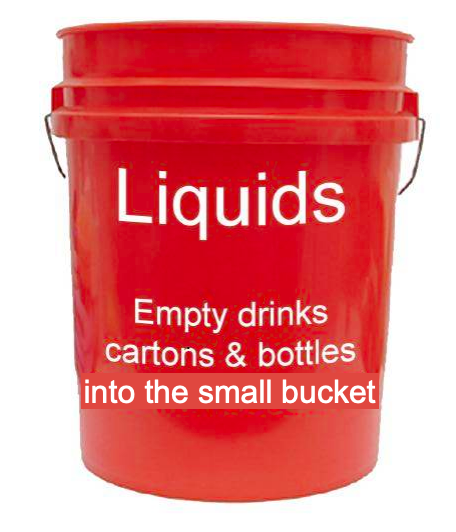 ‹#›
[Speaker Notes: Lafayette Green Team]
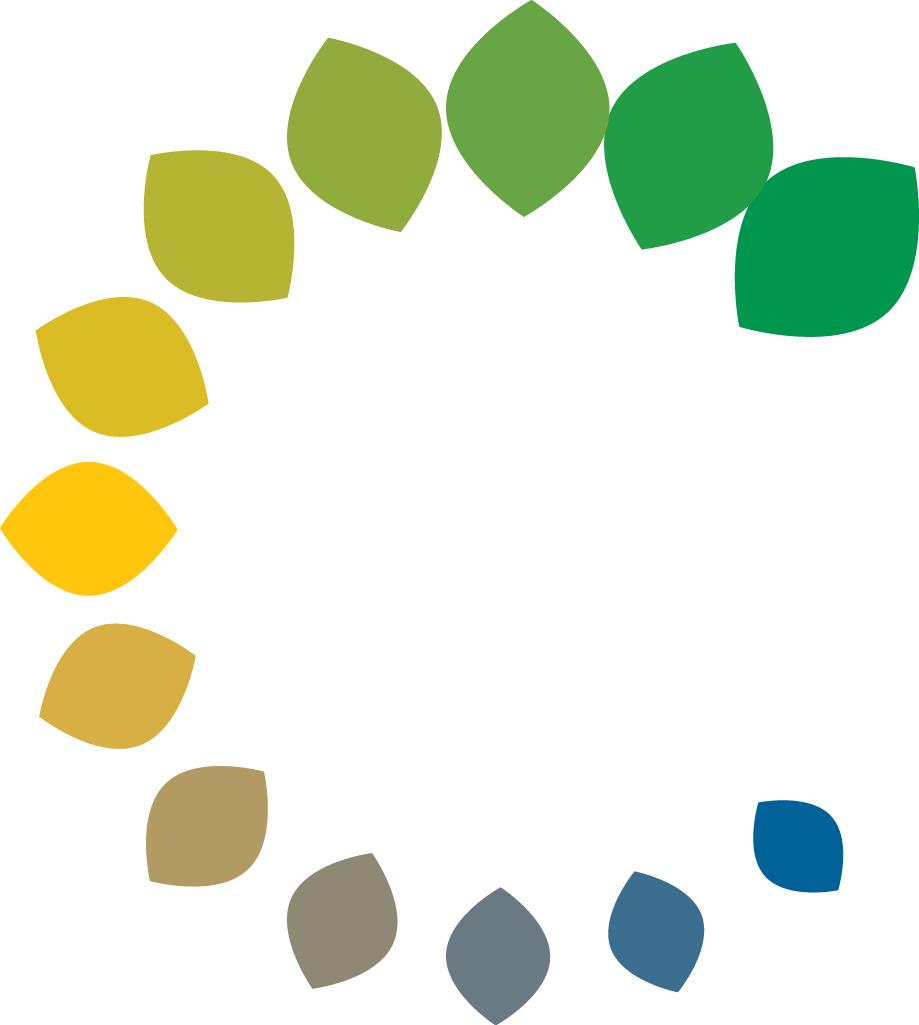 THE GREEN COMPOST BIN!!!
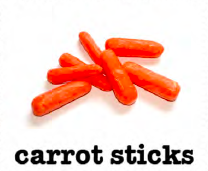 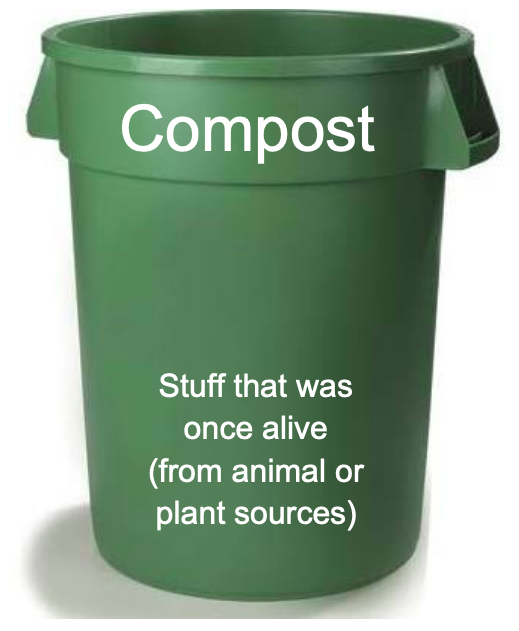 ‹#›
[Speaker Notes: Lafayette Green Team]
Which bin does this go in?
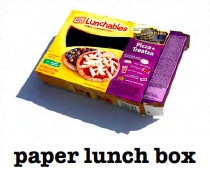 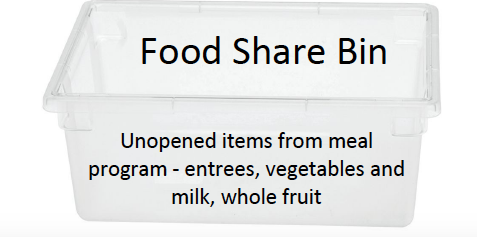 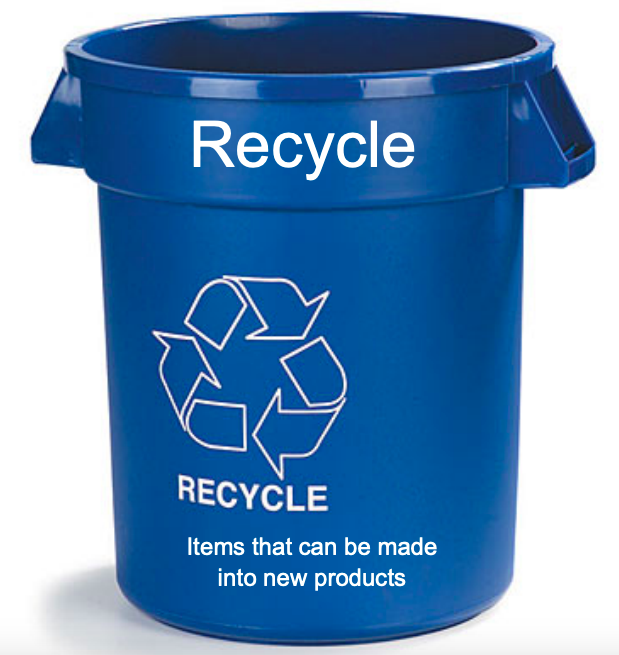 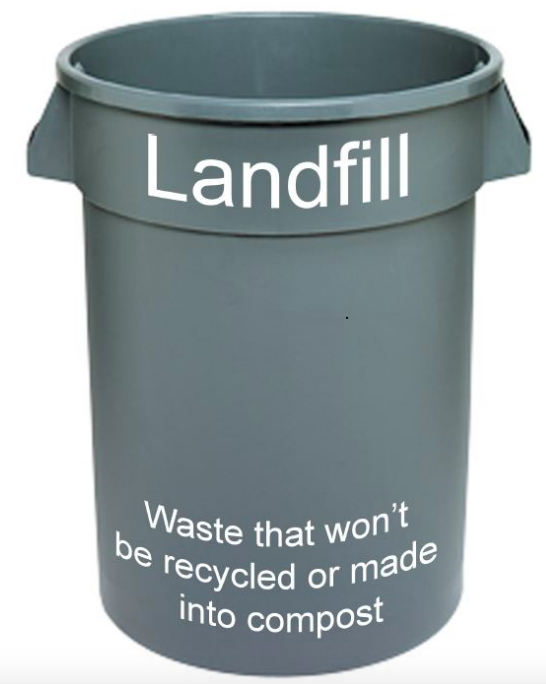 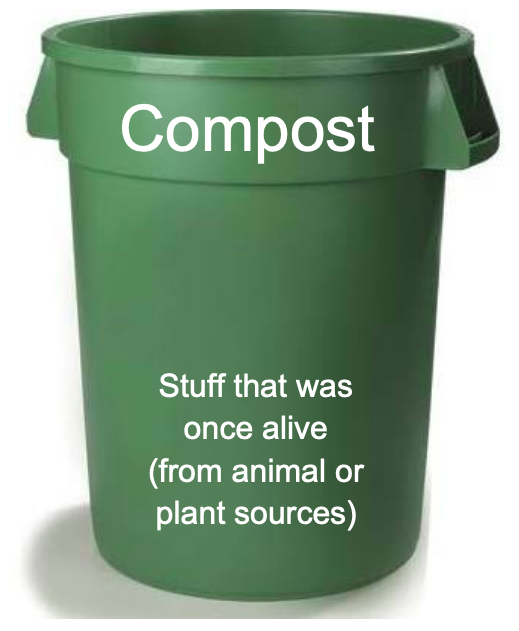 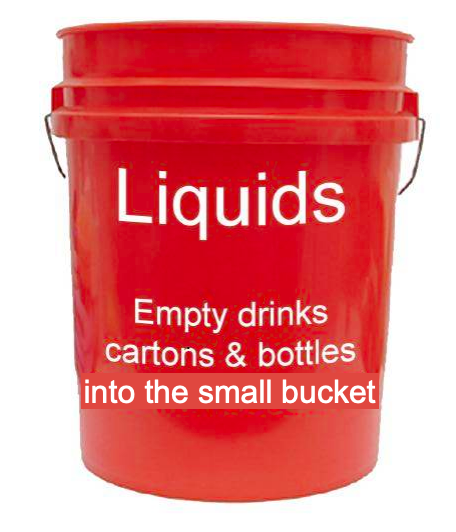 ‹#›
[Speaker Notes: Lafayette Green Team]
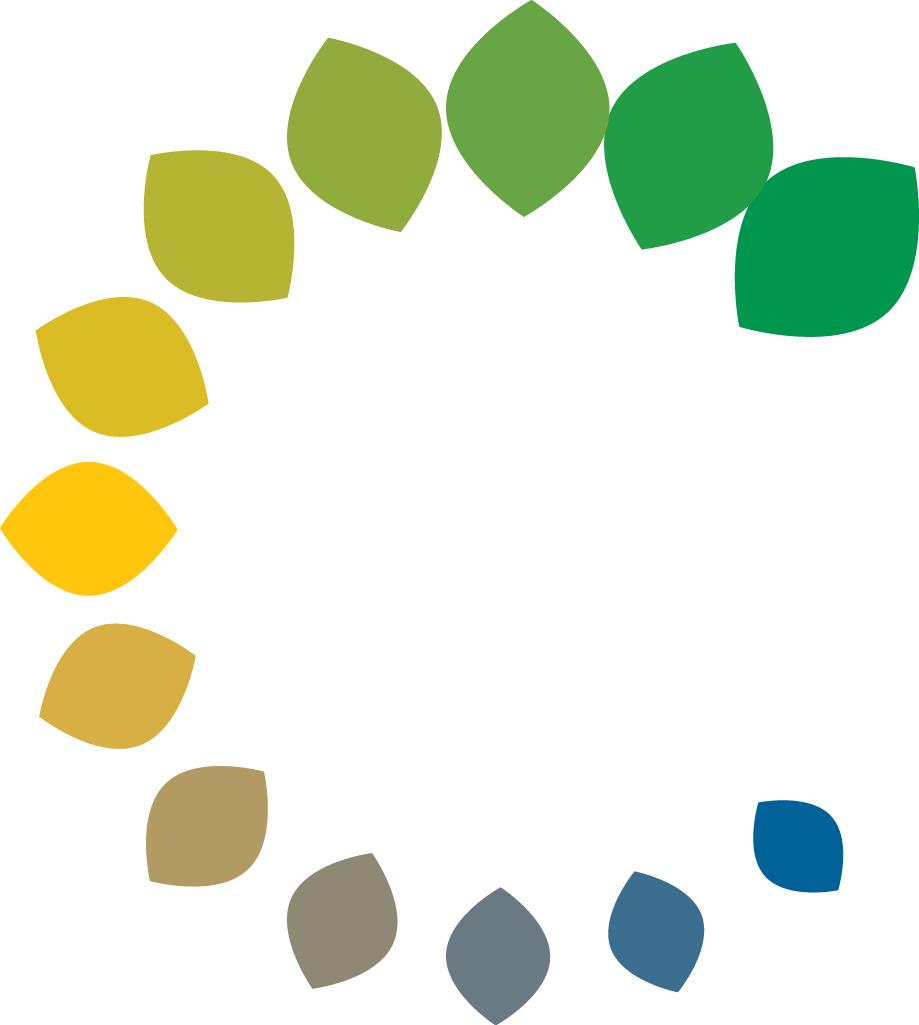 THE BLUE RECYCLE BIN!!!
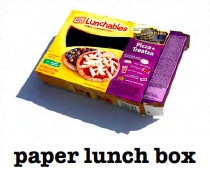 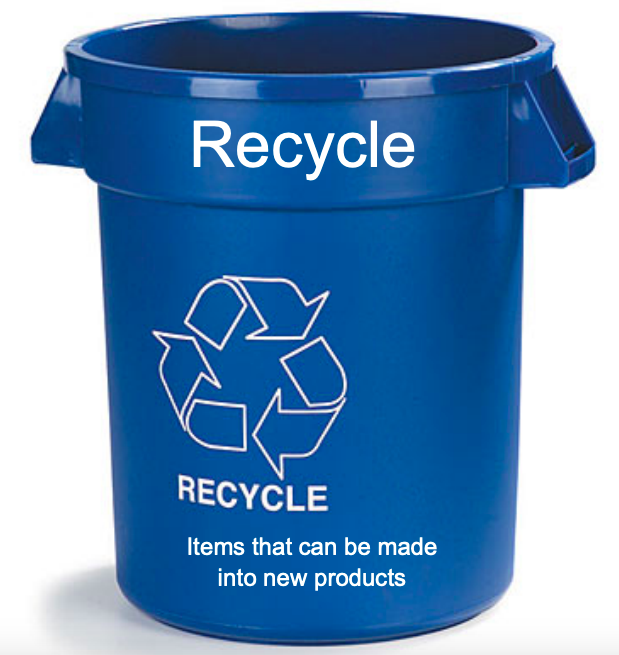 ‹#›
[Speaker Notes: Lafayette Green Team]
Which bin does this go in?
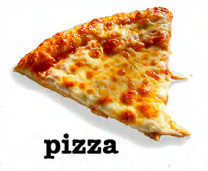 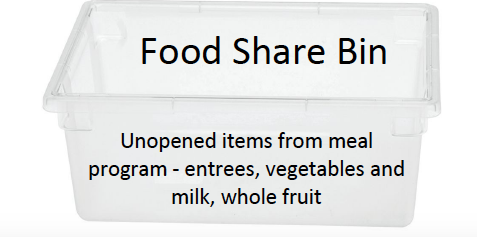 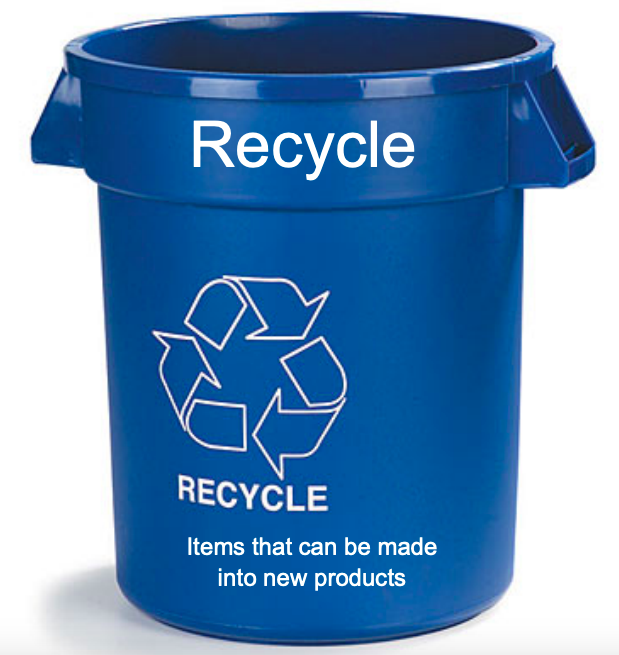 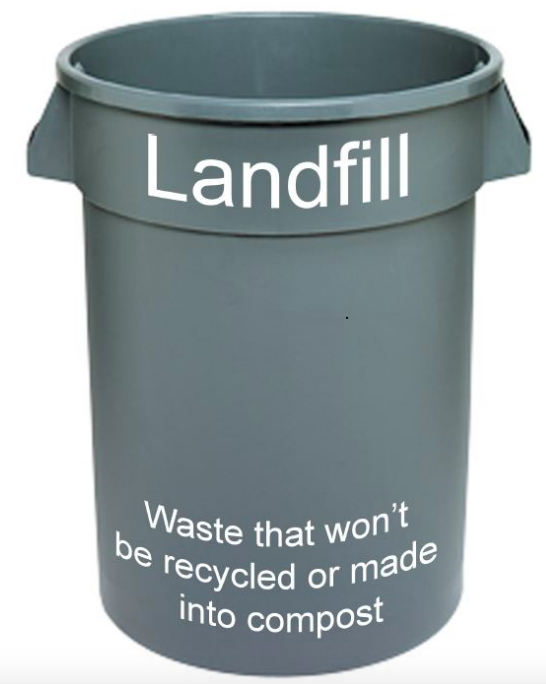 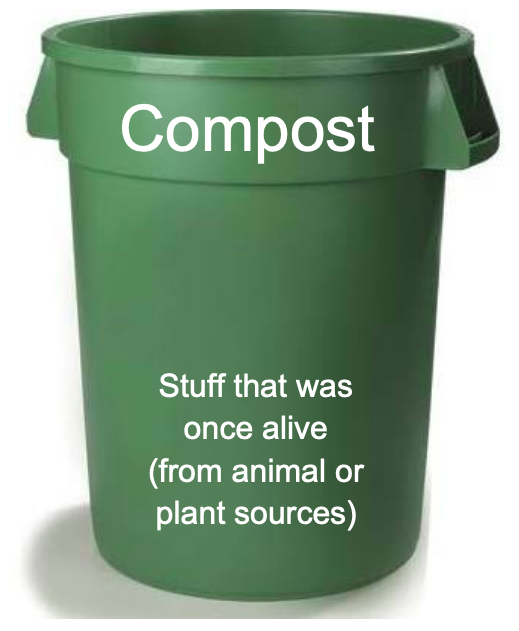 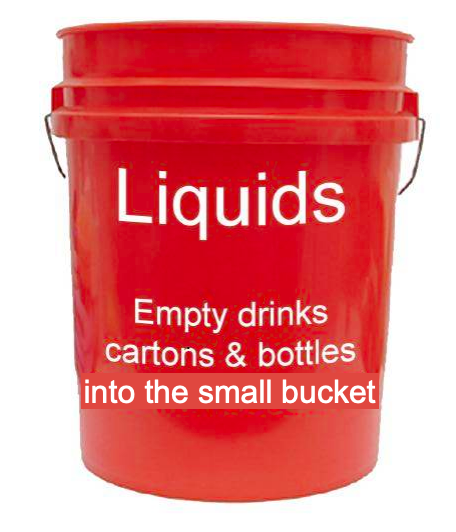 ‹#›
[Speaker Notes: Lafayette Green Team]
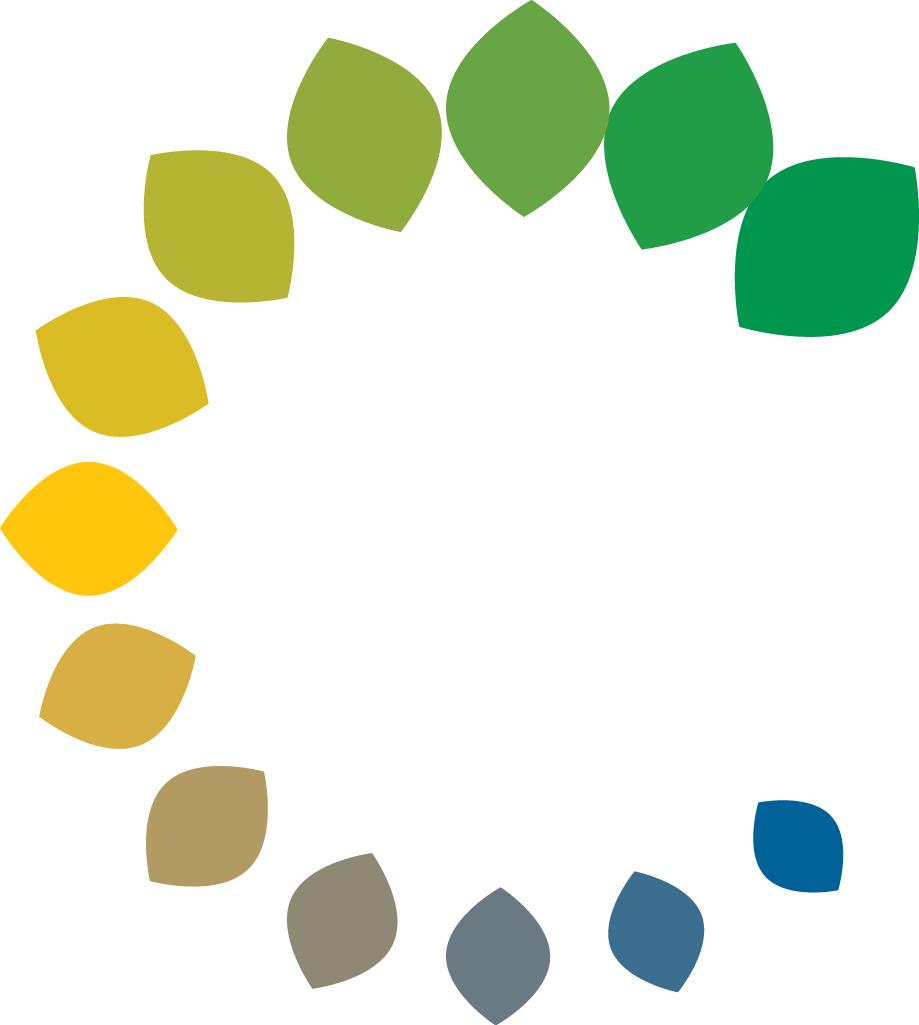 THE GREEN COMPOST BIN!!!
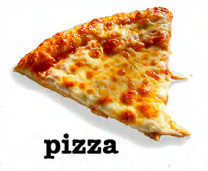 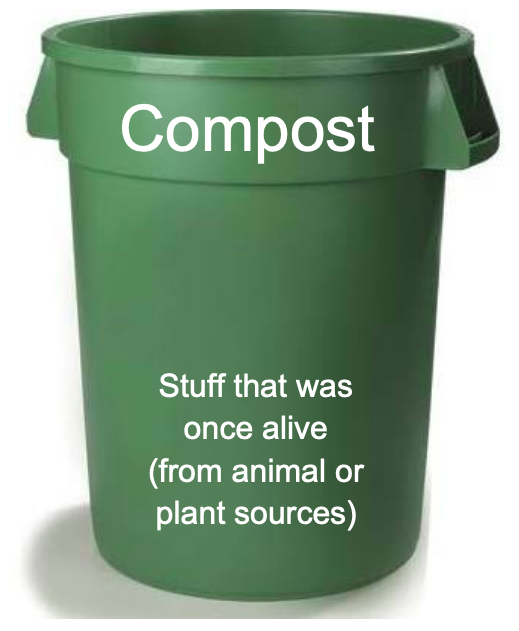 ‹#›
[Speaker Notes: Lafayette Green Team]
Which bin does this go in?
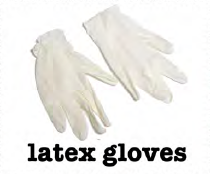 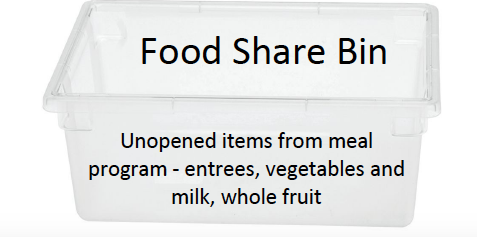 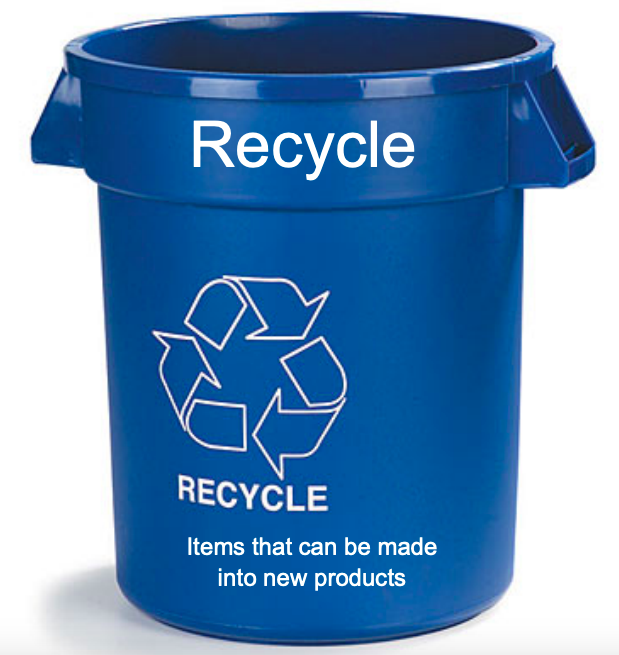 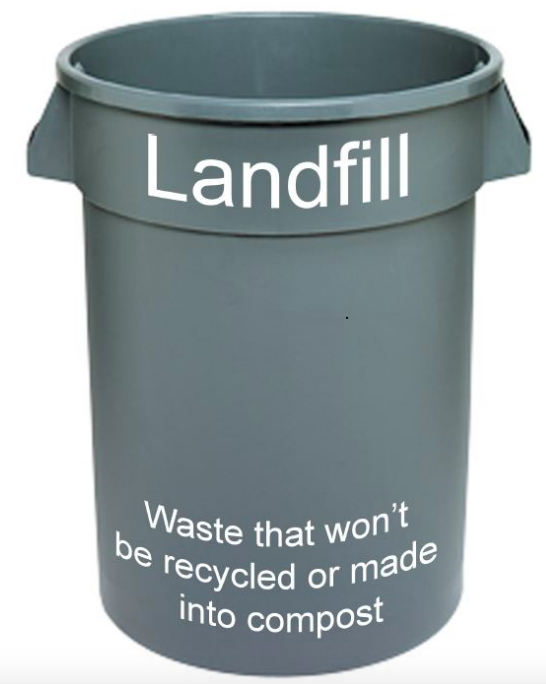 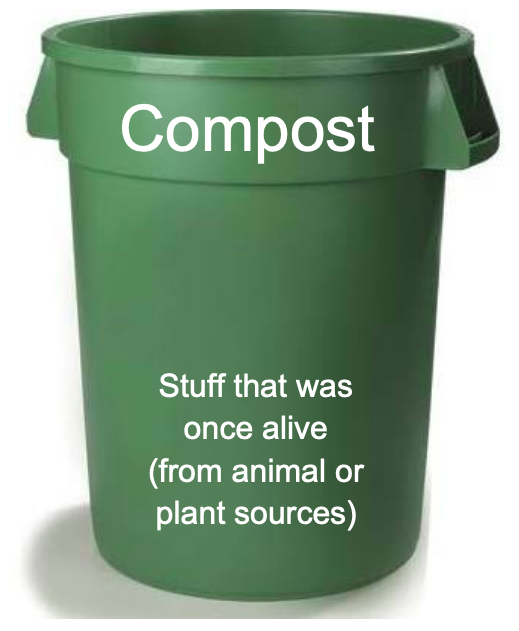 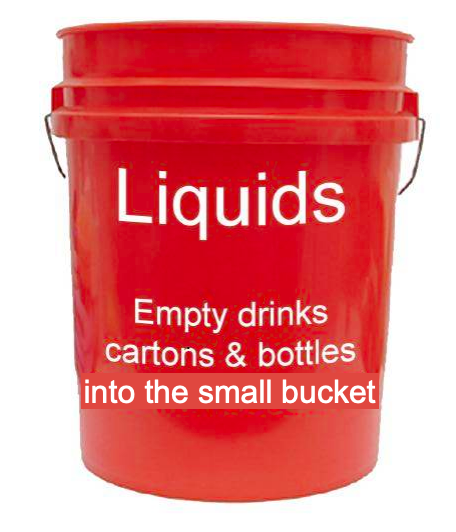 ‹#›
[Speaker Notes: Lafayette Green Team]
THE GREY LANDFILL BIN!!!
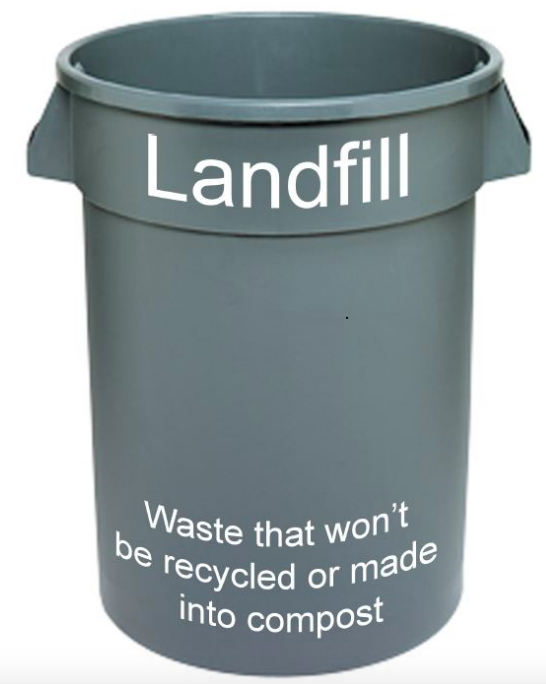 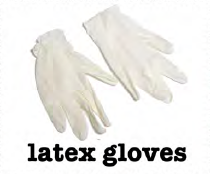 ‹#›
[Speaker Notes: Lafayette Green Team]
Which bin does this go in?
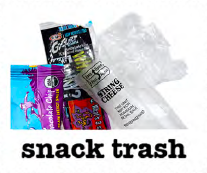 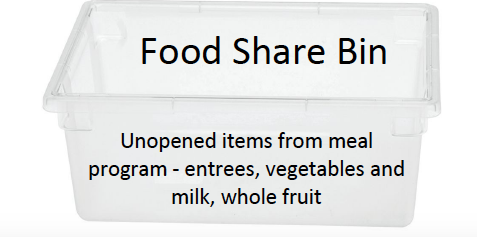 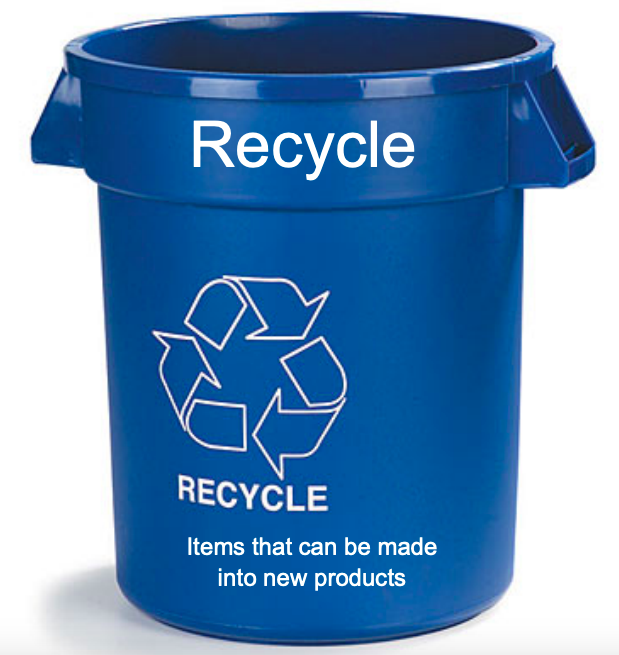 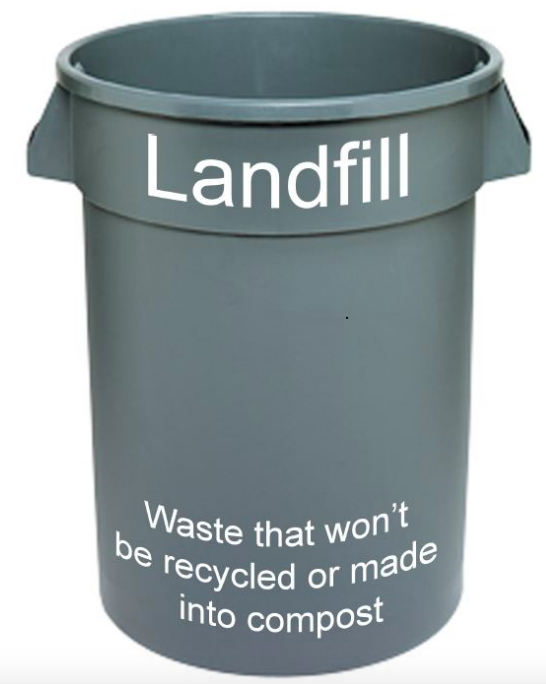 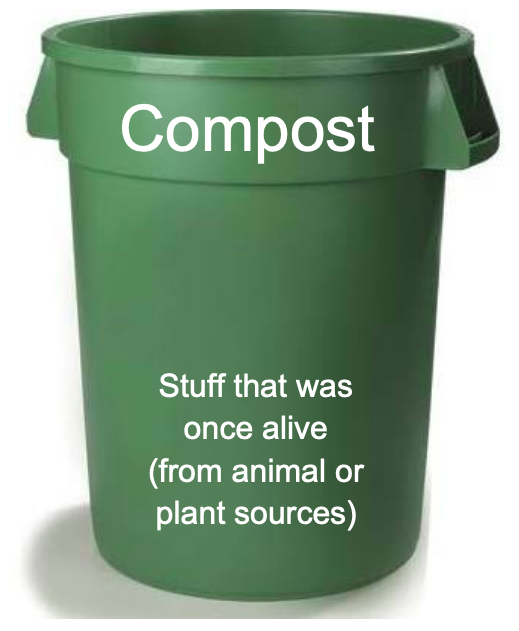 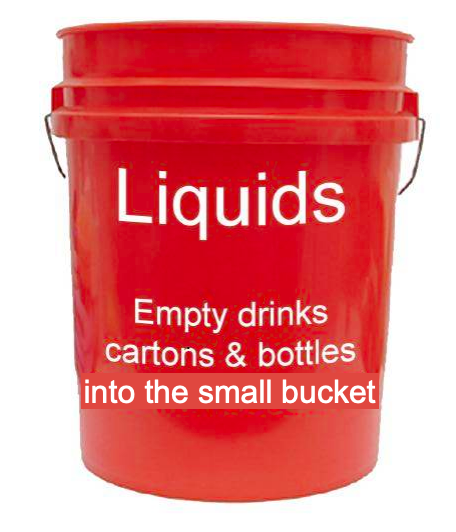 ‹#›
[Speaker Notes: Lafayette Green Team]
THE GREY LANDFILL BIN!!!
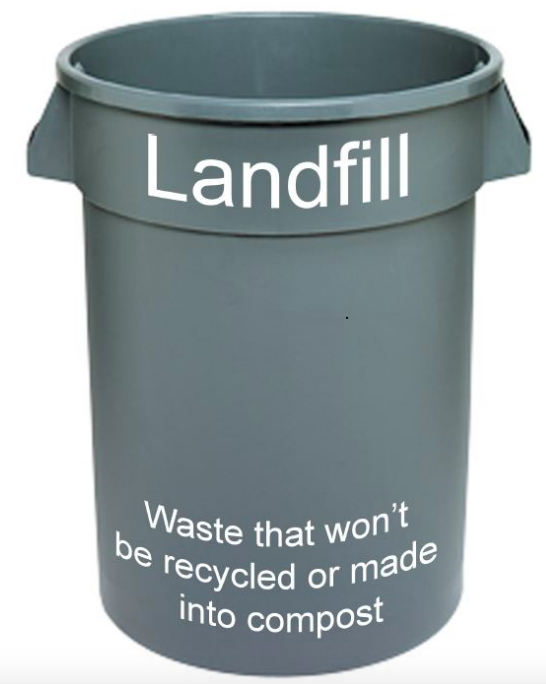 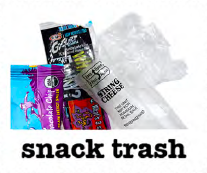 ‹#›
[Speaker Notes: Lafayette Green Team]
Which bin does this go in?
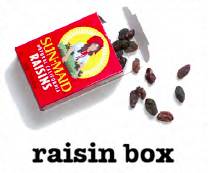 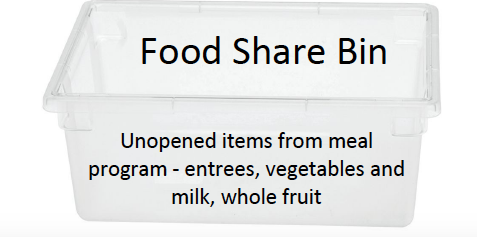 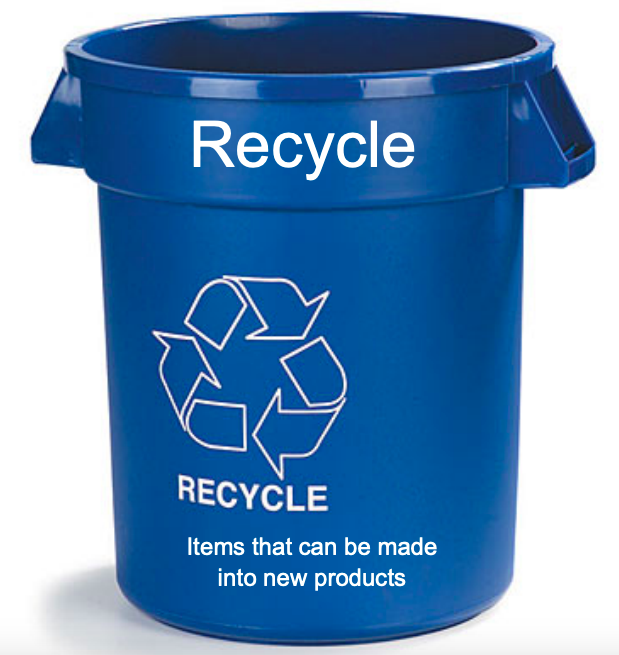 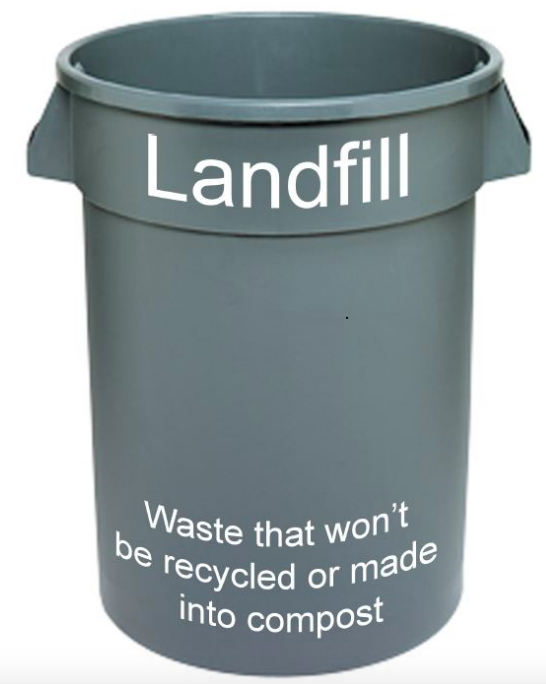 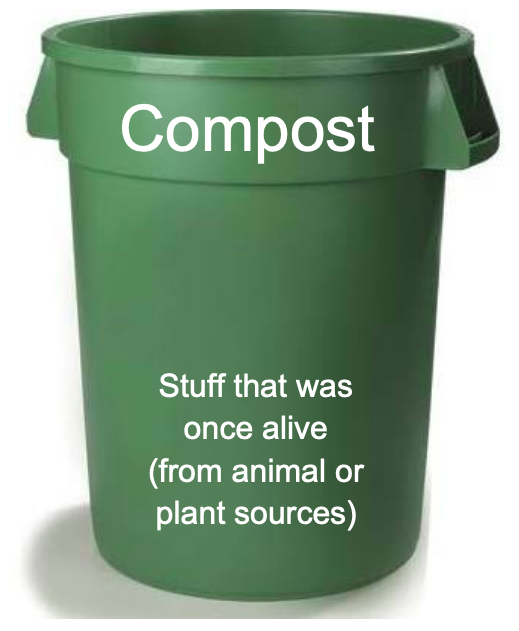 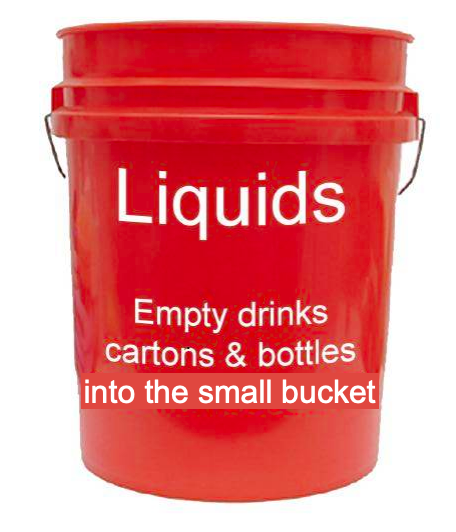 ‹#›
[Speaker Notes: Lafayette Green Team]
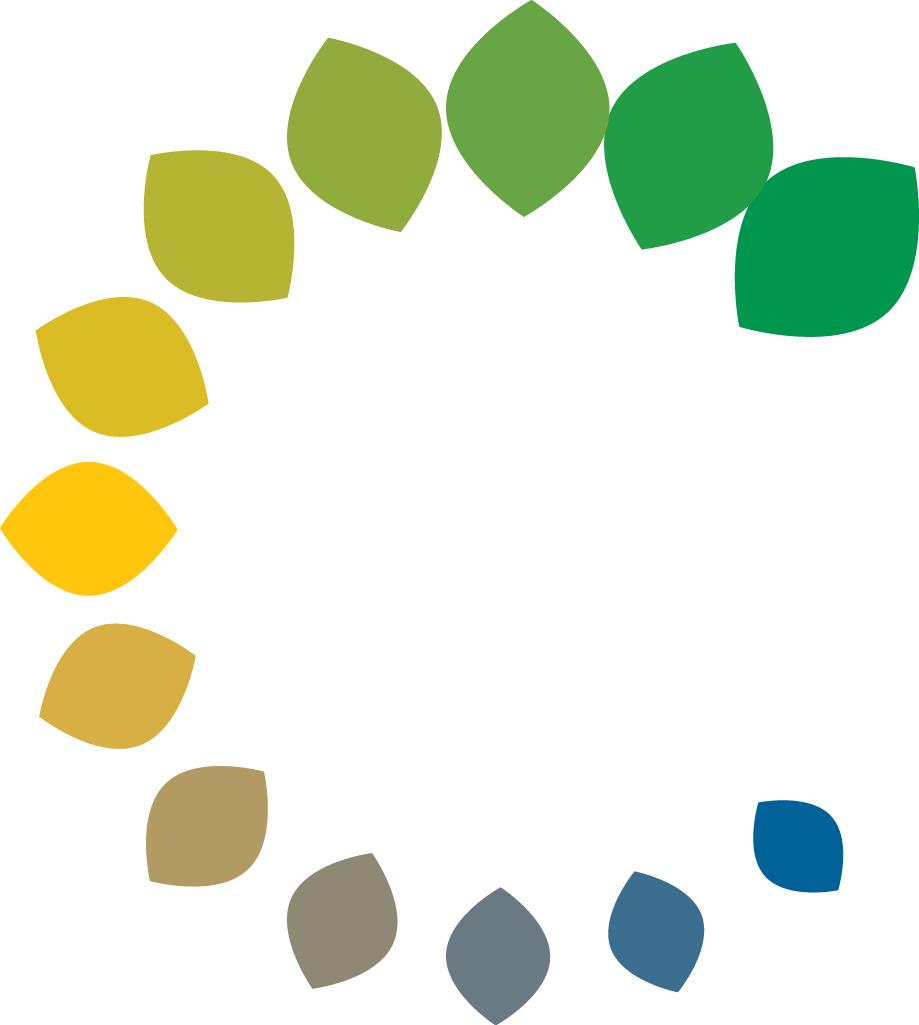 THE GREEN COMPOST BIN!!!
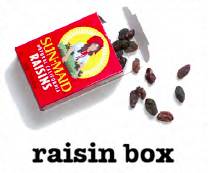 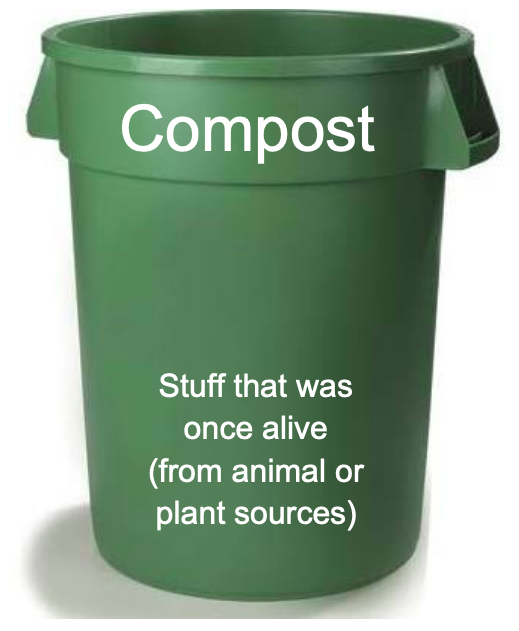 ‹#›
[Speaker Notes: Lafayette Green Team]
Which bin does this go in?
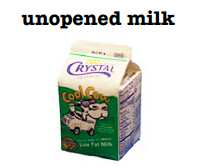 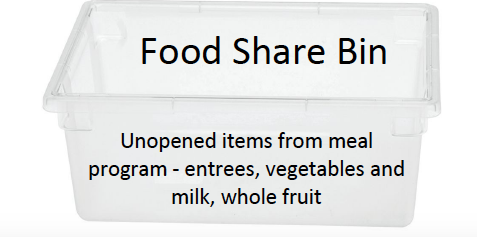 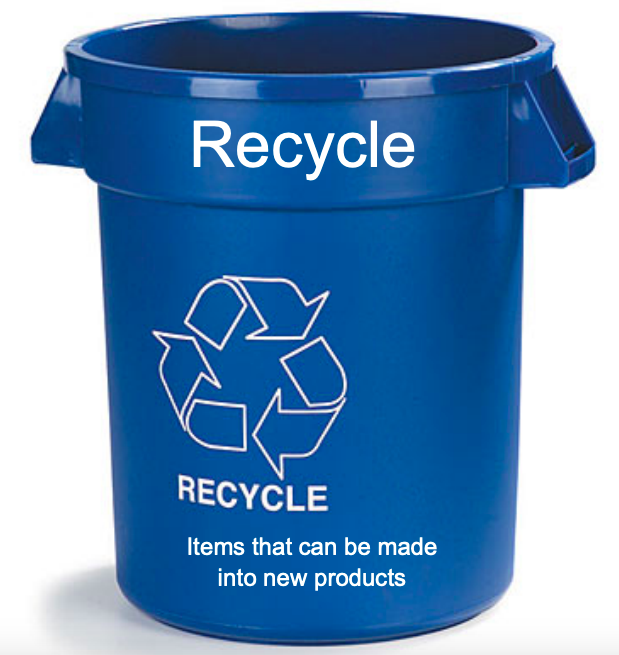 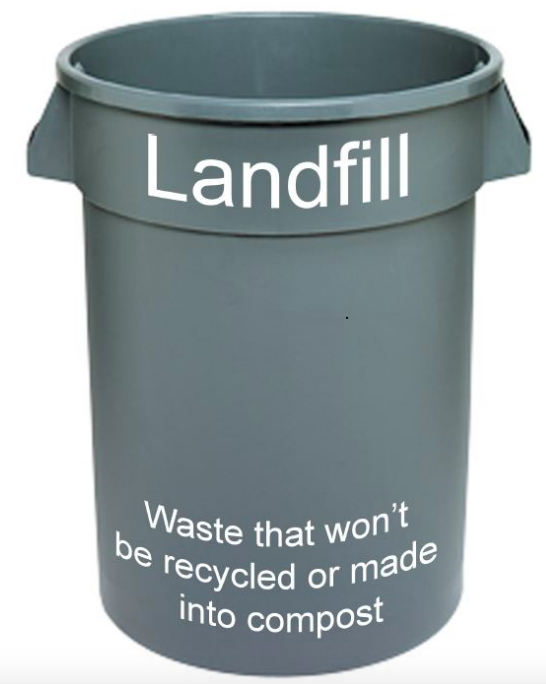 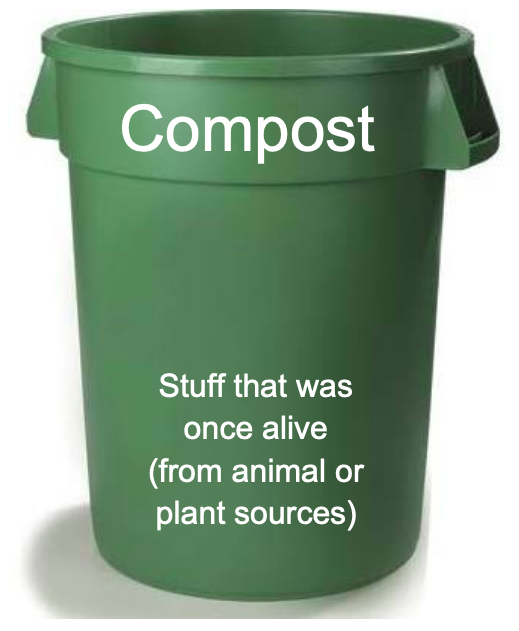 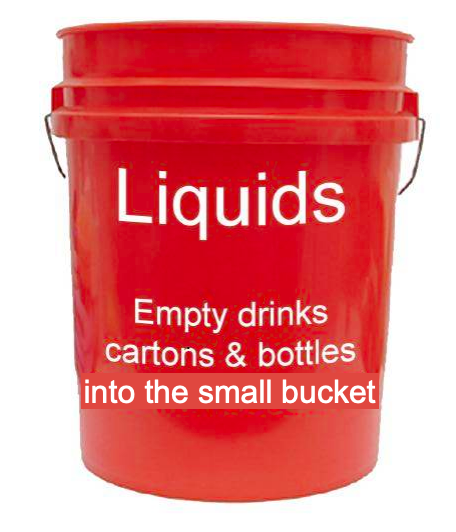 ‹#›
[Speaker Notes: Lafayette Green Team]
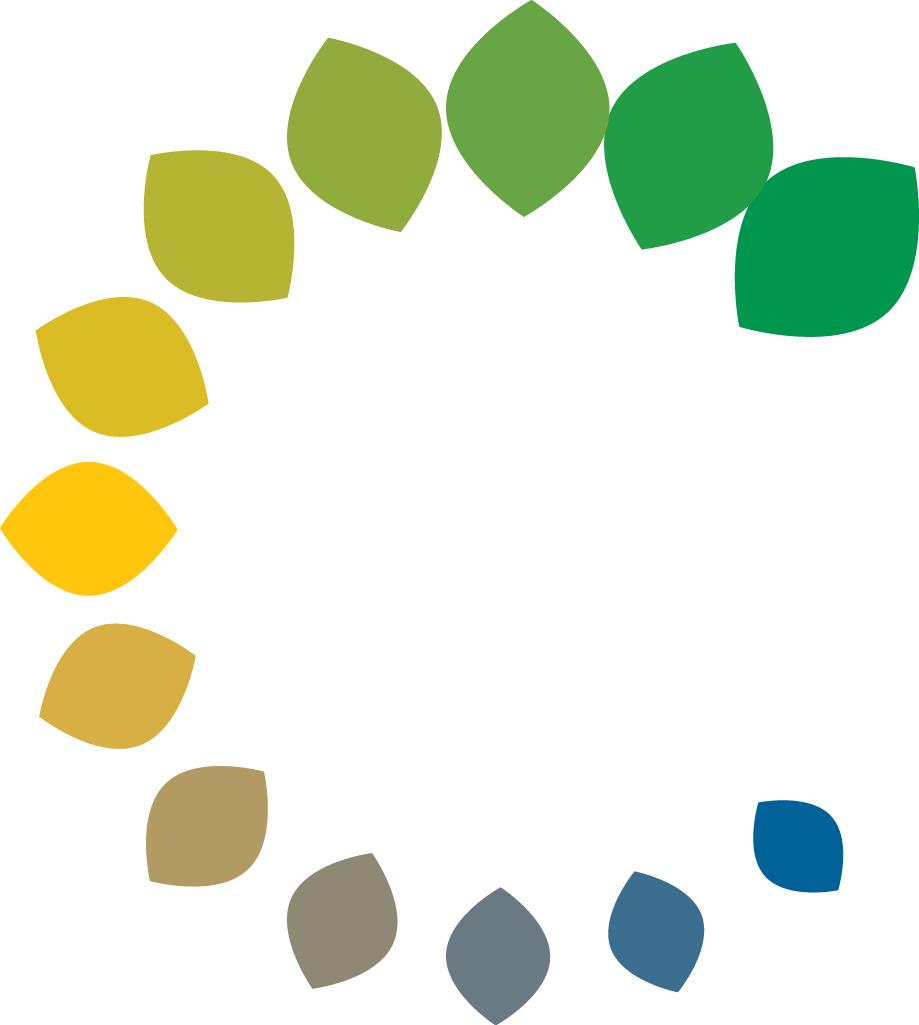 THE FOOD SHARE BIN!!!
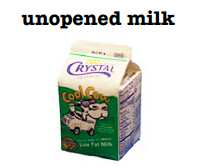 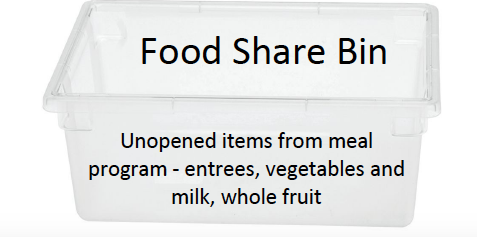 ‹#›
[Speaker Notes: Lafayette Green Team]
Which bin does this go in?
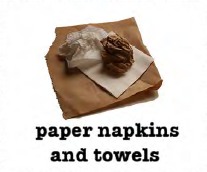 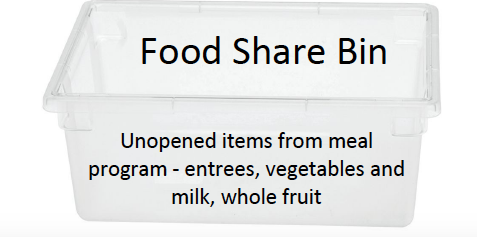 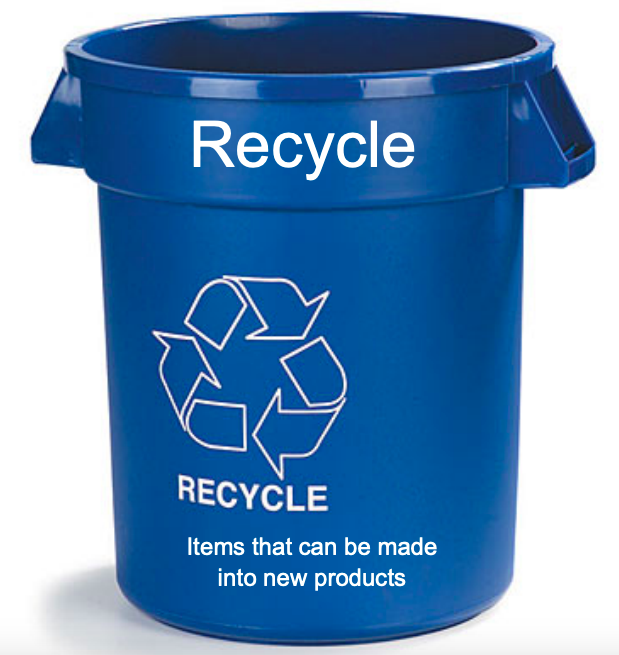 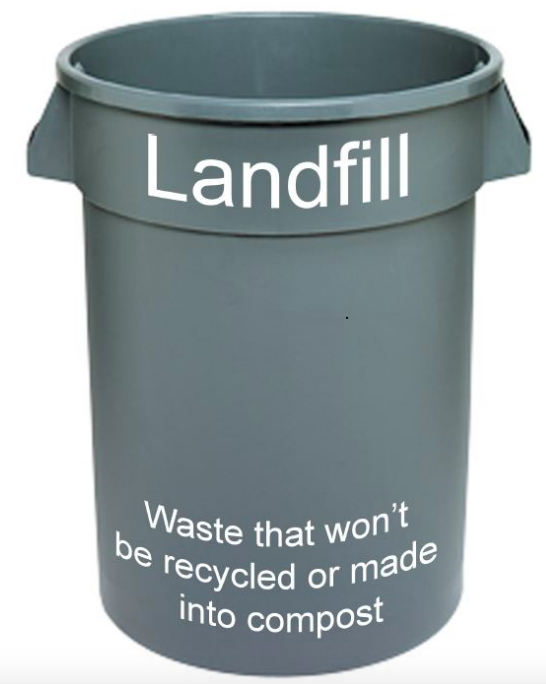 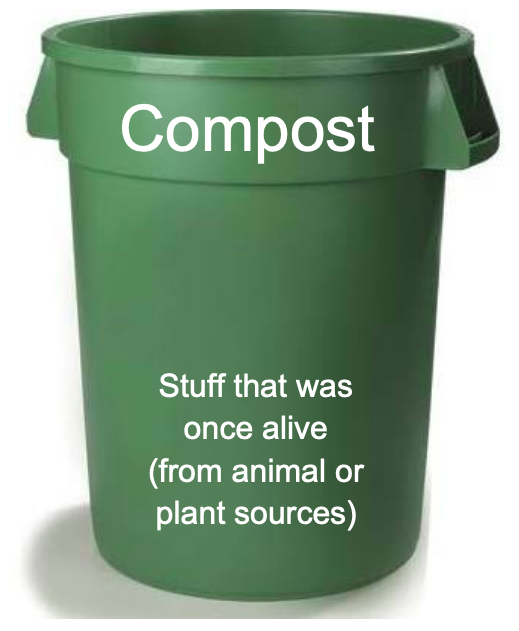 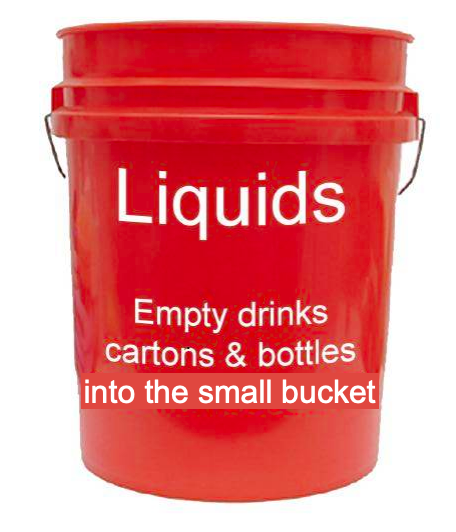 ‹#›
[Speaker Notes: Lafayette Green Team]
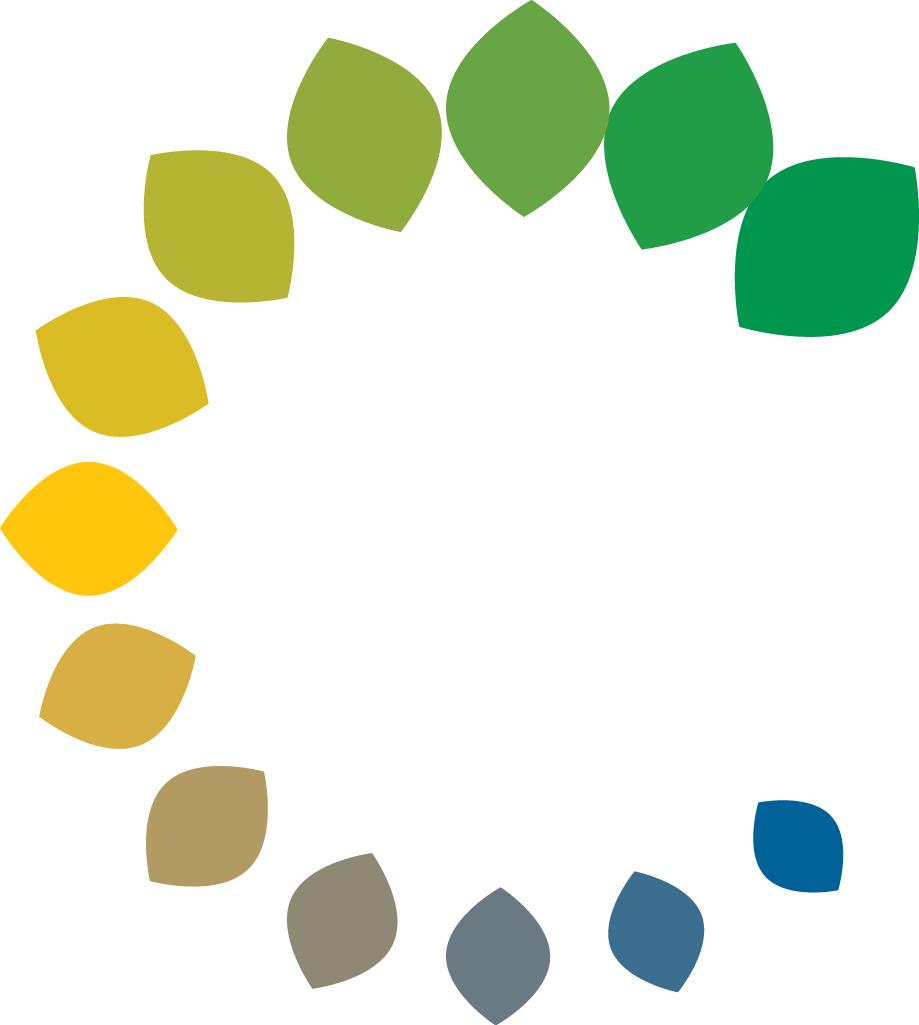 THE GREEN COMPOST BIN!!!
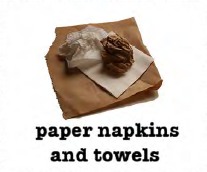 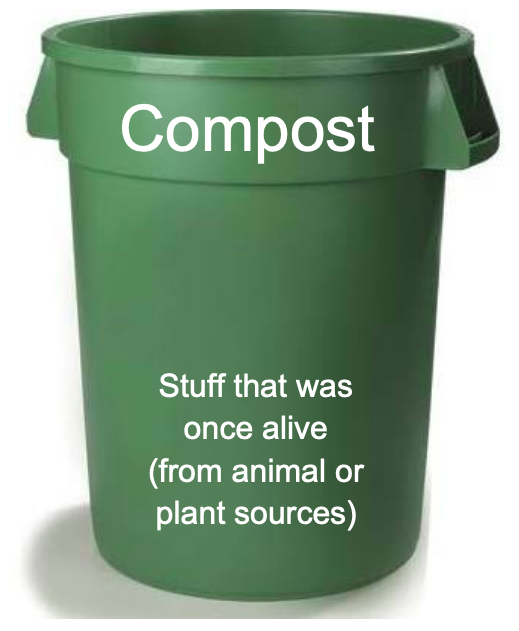 ‹#›
[Speaker Notes: Lafayette Green Team]
Which bin does this go in?
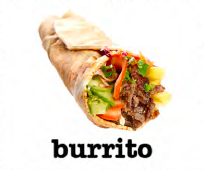 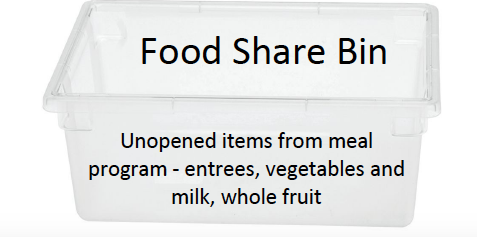 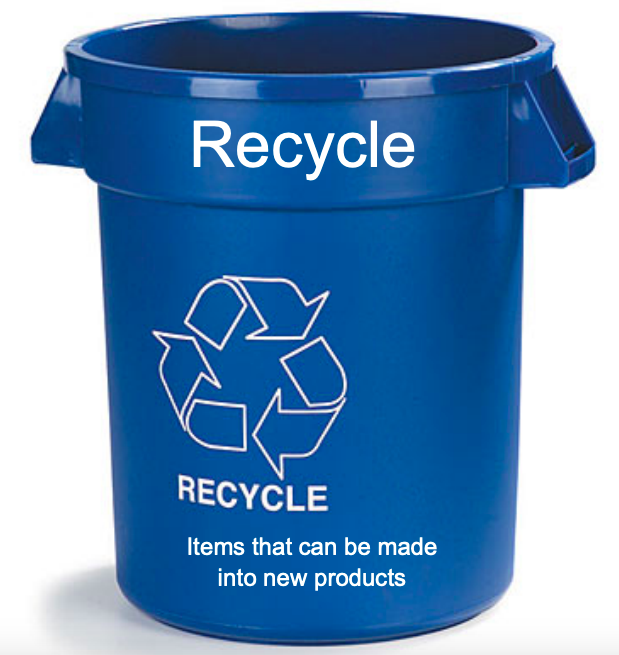 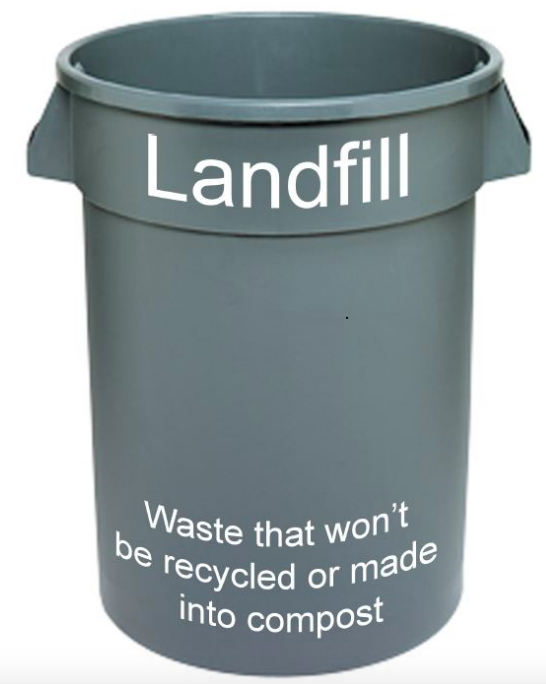 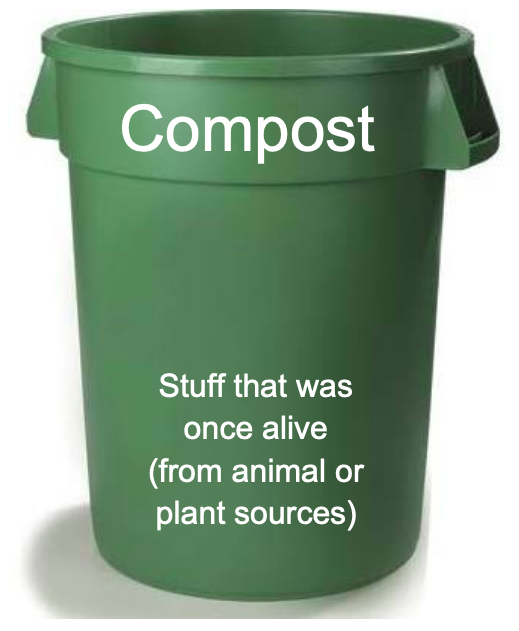 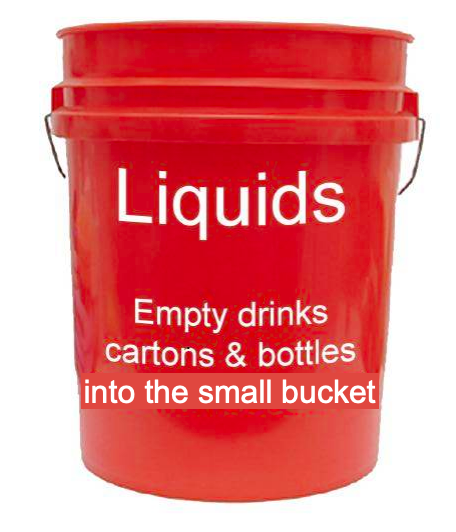 ‹#›
[Speaker Notes: Lafayette Green Team]
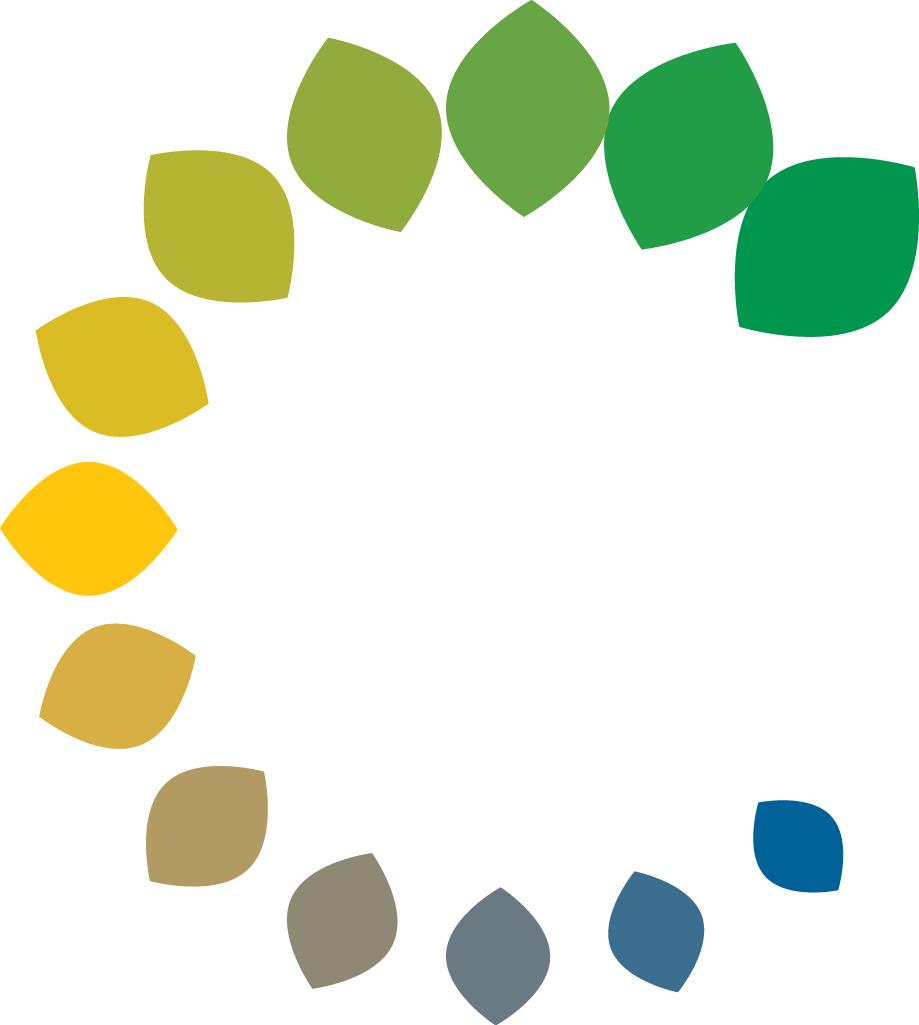 THE GREEN COMPOST BIN!!!
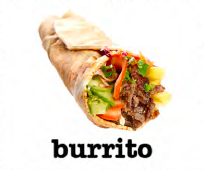 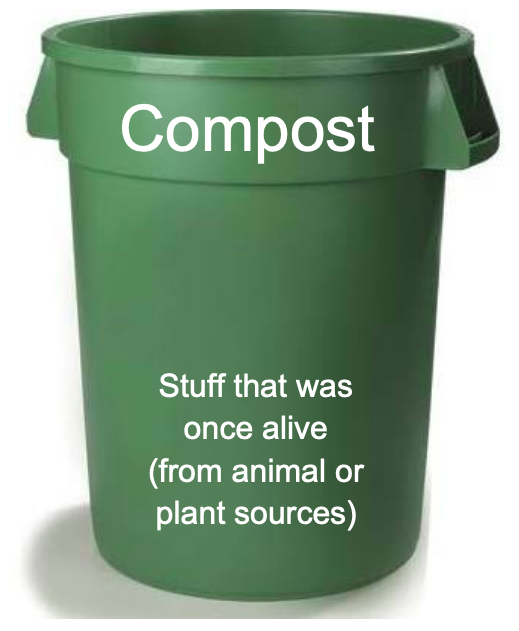 ‹#›
[Speaker Notes: Lafayette Green Team]
Which bin does this go in?
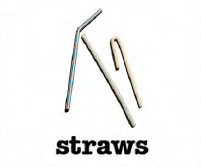 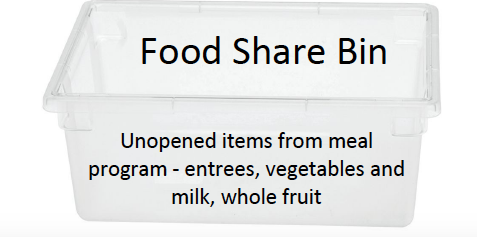 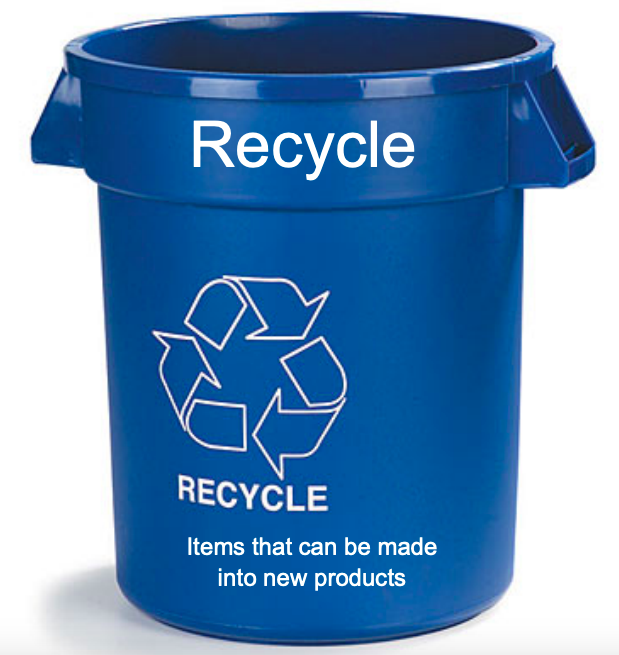 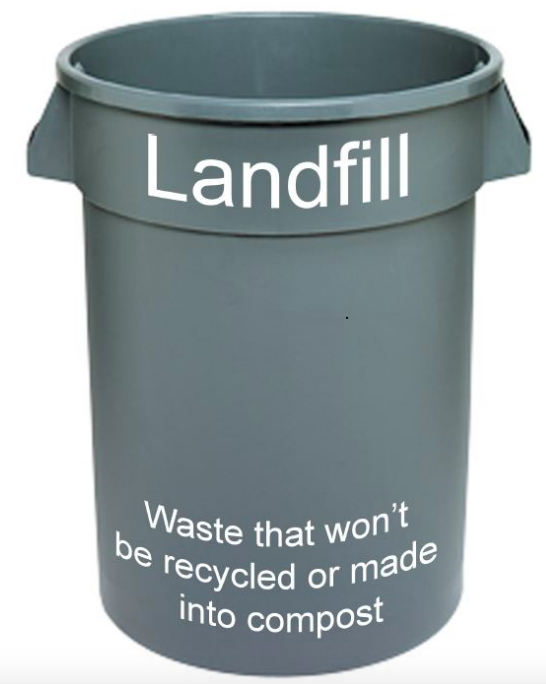 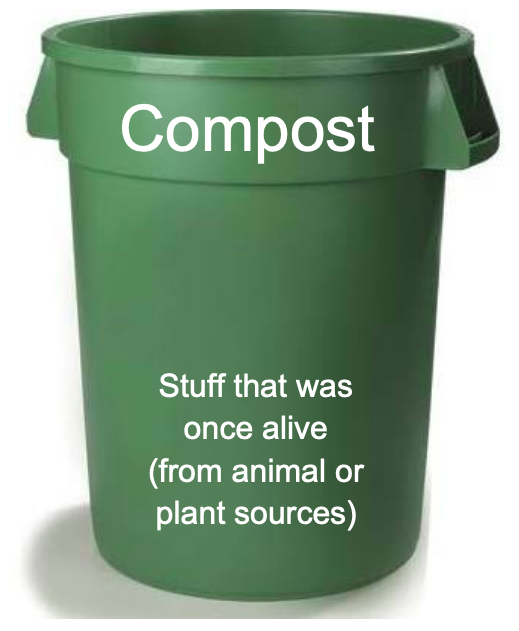 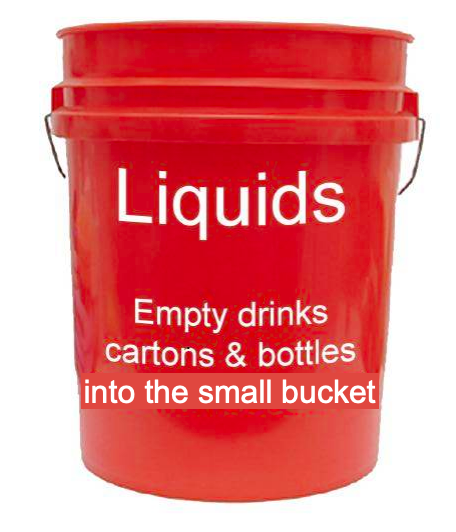 ‹#›
[Speaker Notes: Lafayette Green Team]
THE GREY LANDFILL BIN!!!
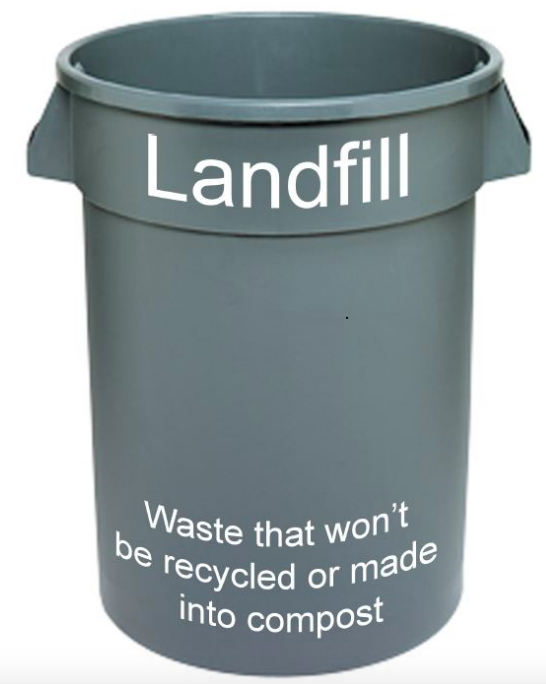 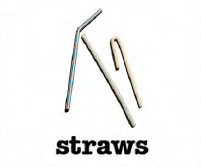 ‹#›
[Speaker Notes: Lafayette Green Team]
Which bin does this go in?
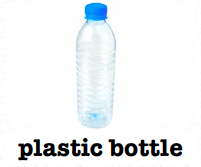 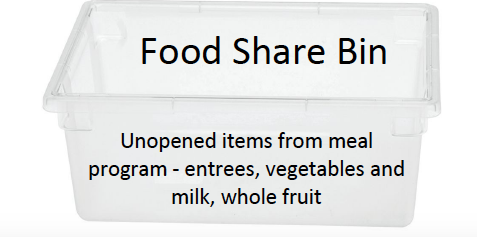 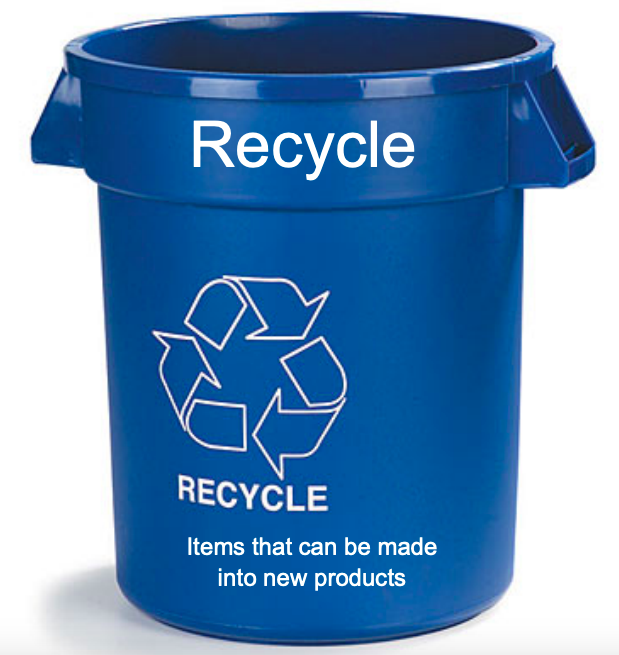 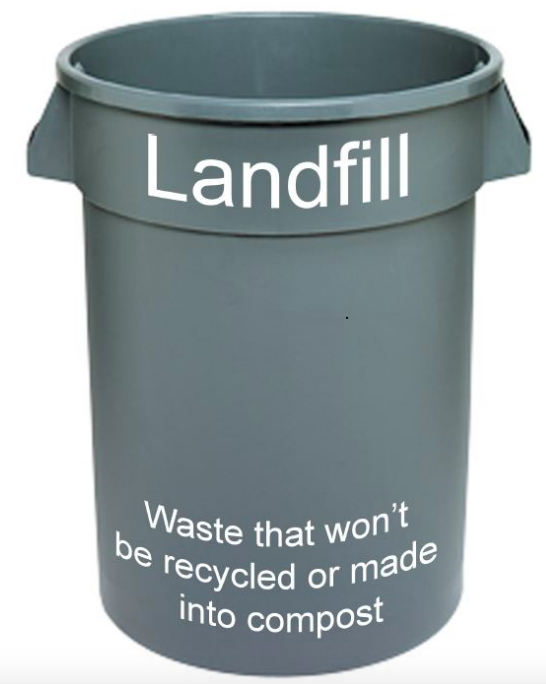 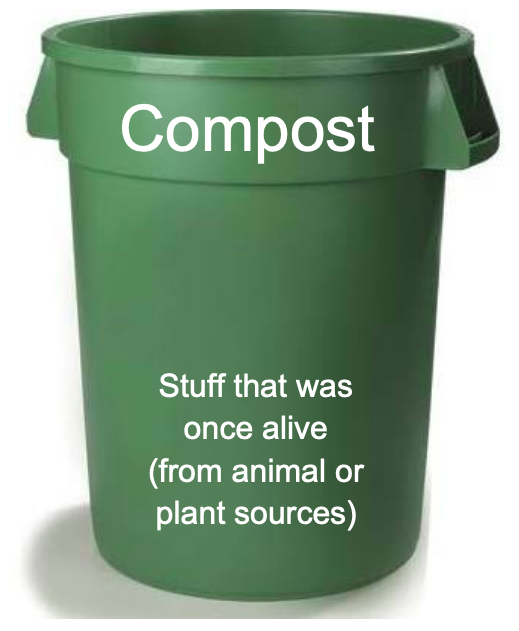 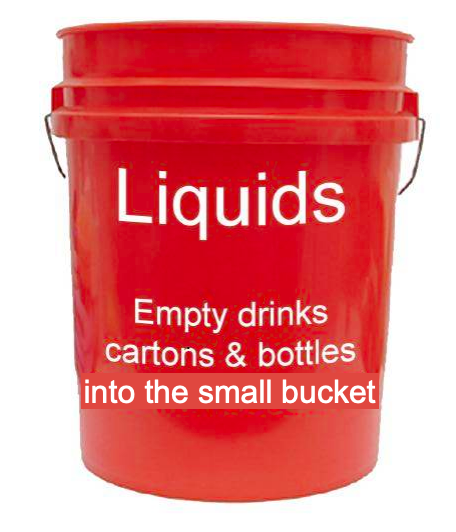 ‹#›
[Speaker Notes: Lafayette Green Team]
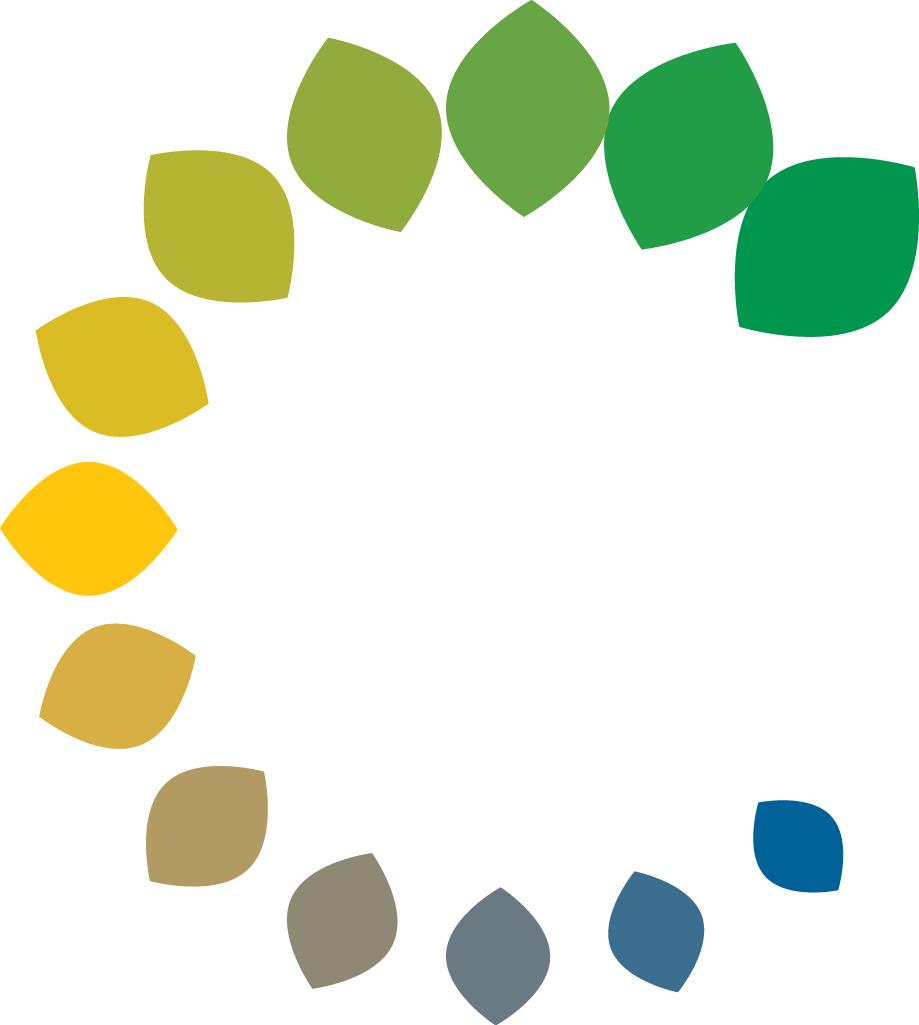 THE BLUE RECYCLE BIN!!!
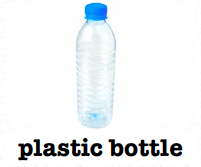 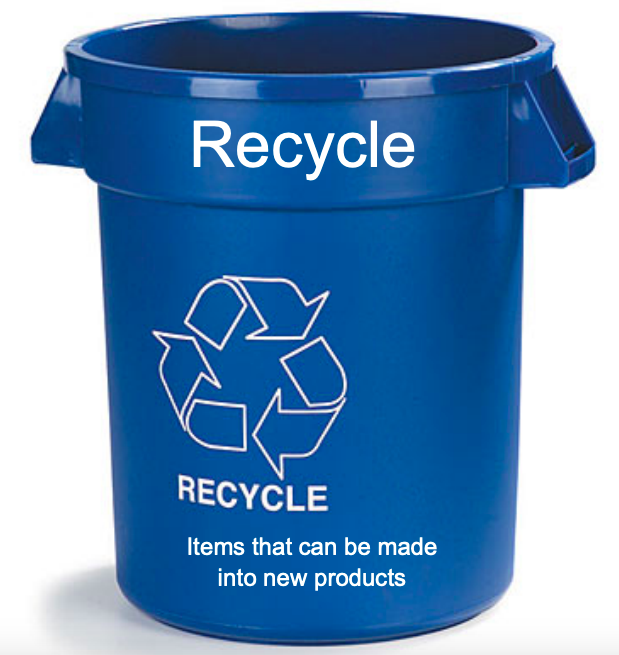 ‹#›
[Speaker Notes: Lafayette Green Team]
Which bin does this go in?
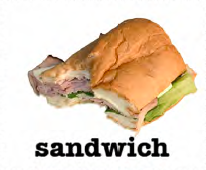 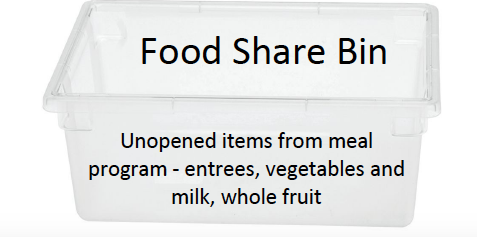 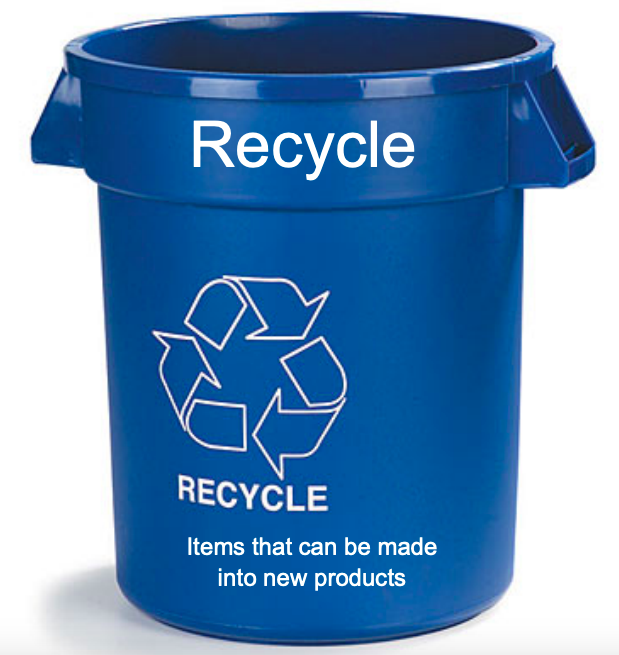 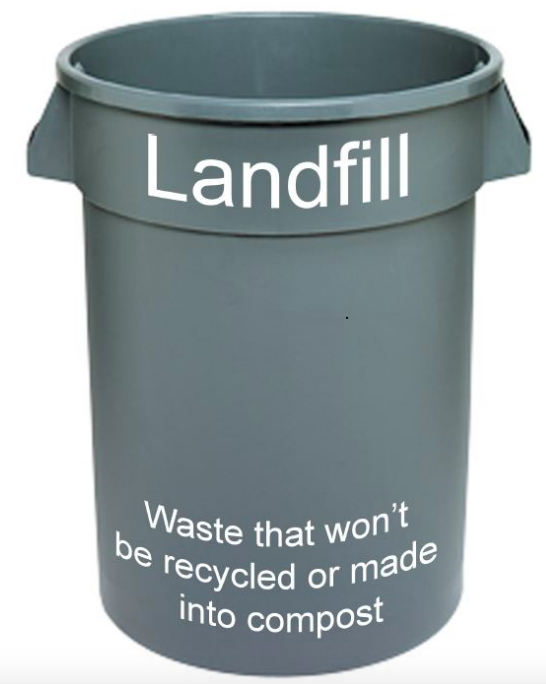 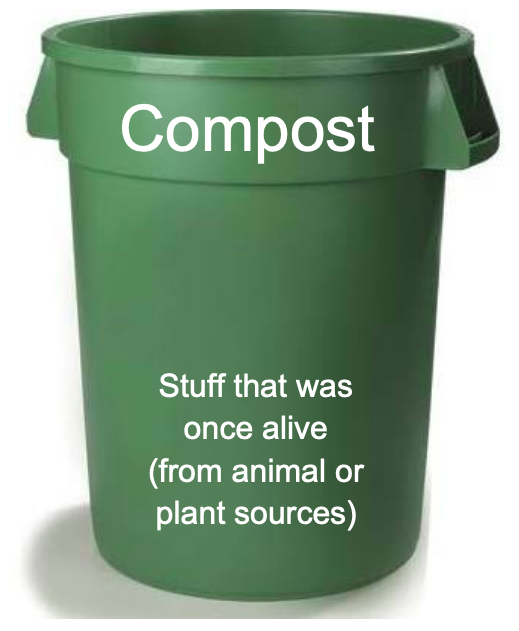 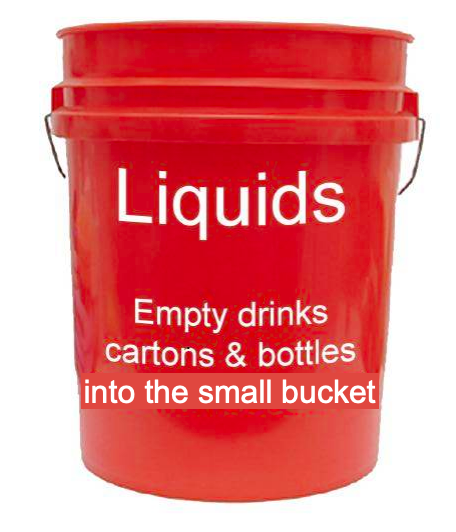 ‹#›
[Speaker Notes: Lafayette Green Team]
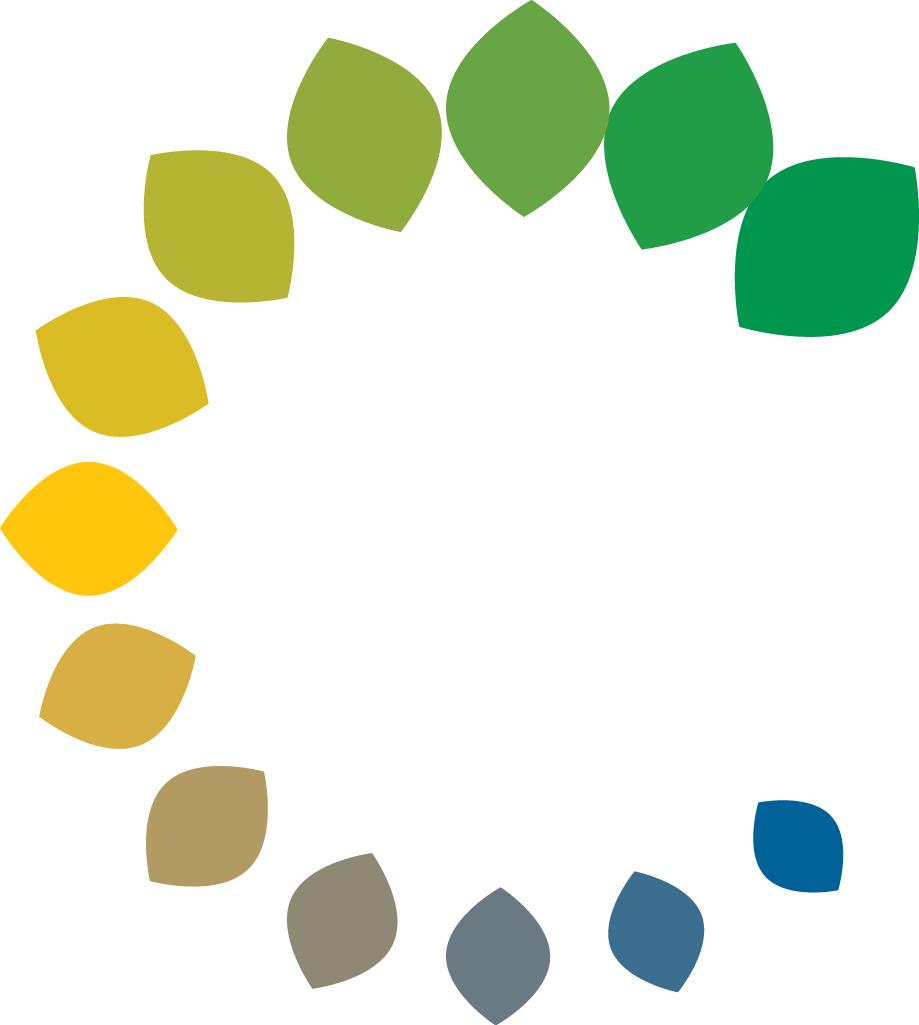 THE GREEN COMPOST BIN!!!
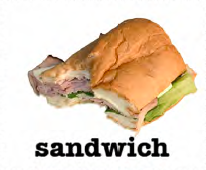 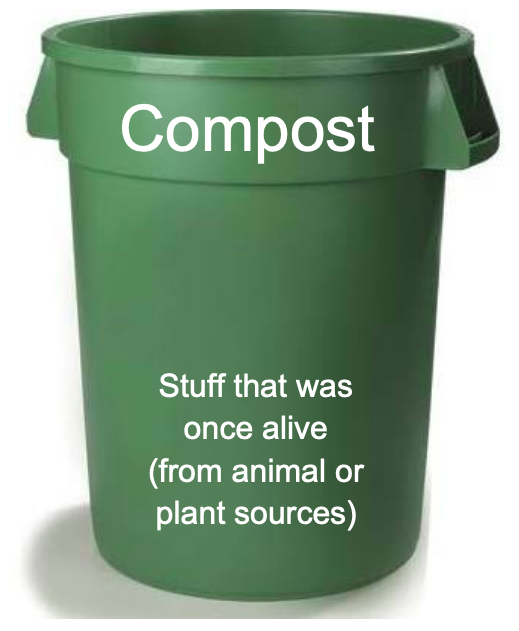 ‹#›
[Speaker Notes: Lafayette Green Team]
Which bin does this go in?
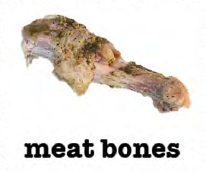 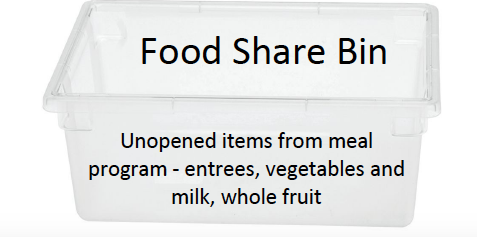 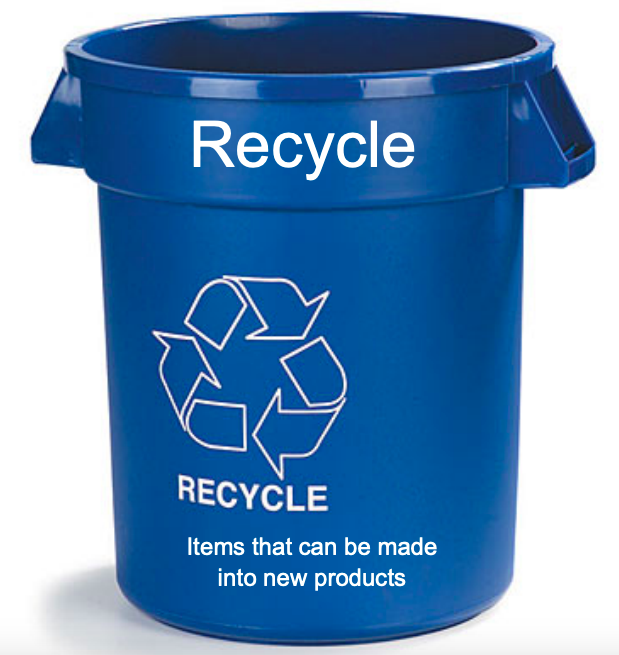 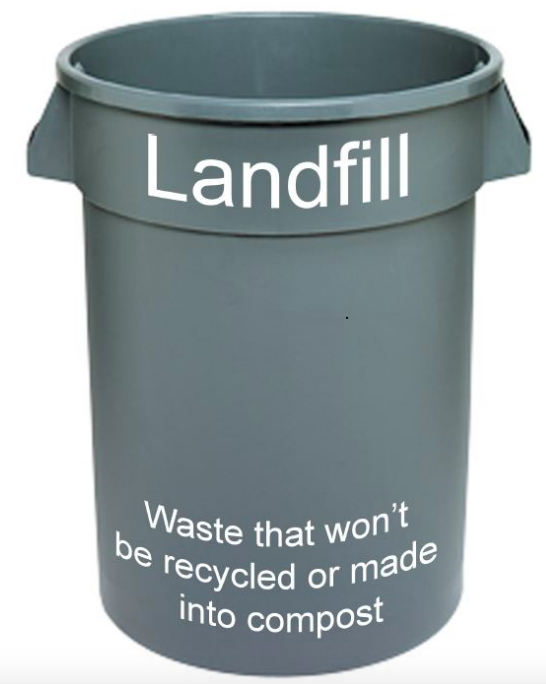 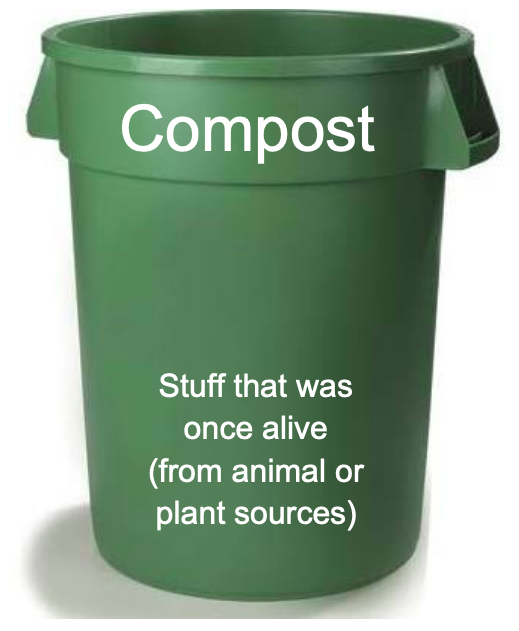 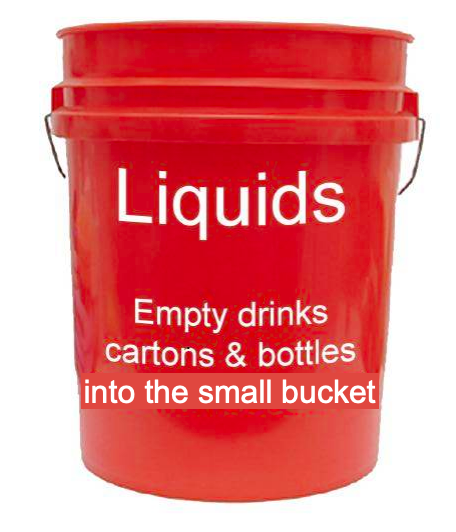 ‹#›
[Speaker Notes: Lafayette Green Team]
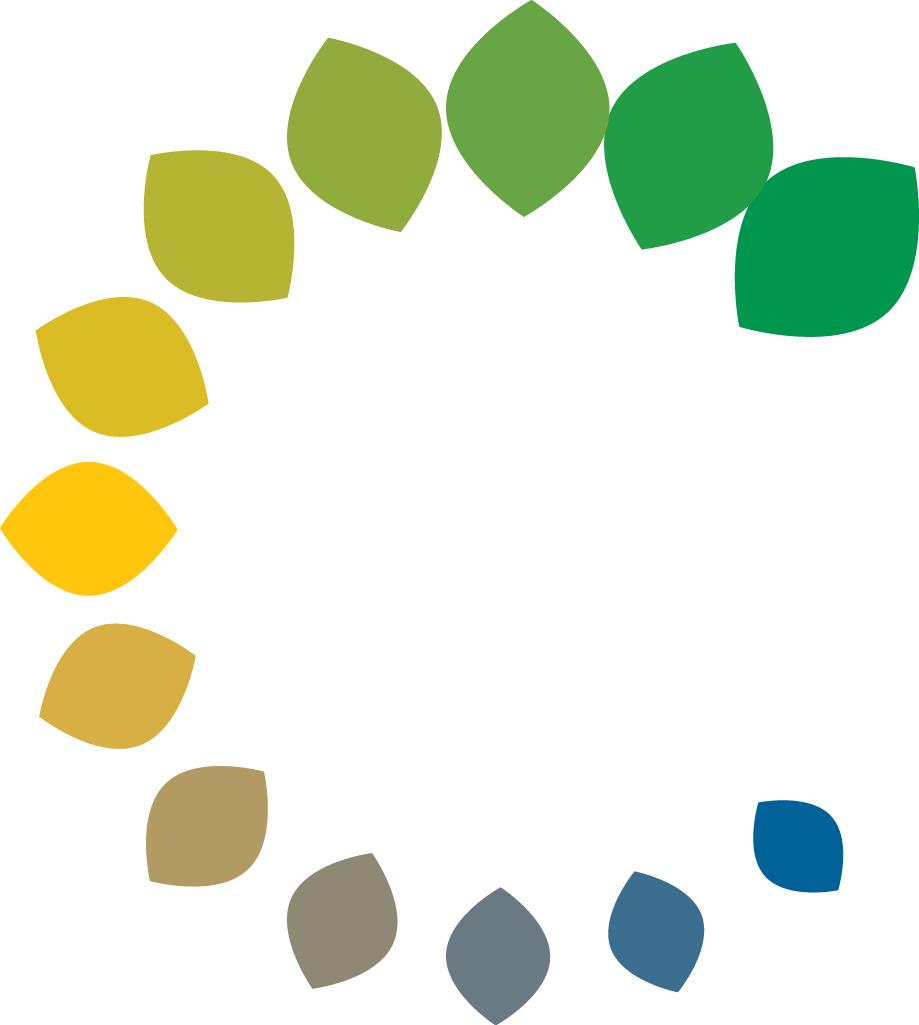 THE GREEN COMPOST BIN!!!
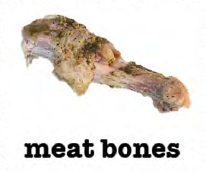 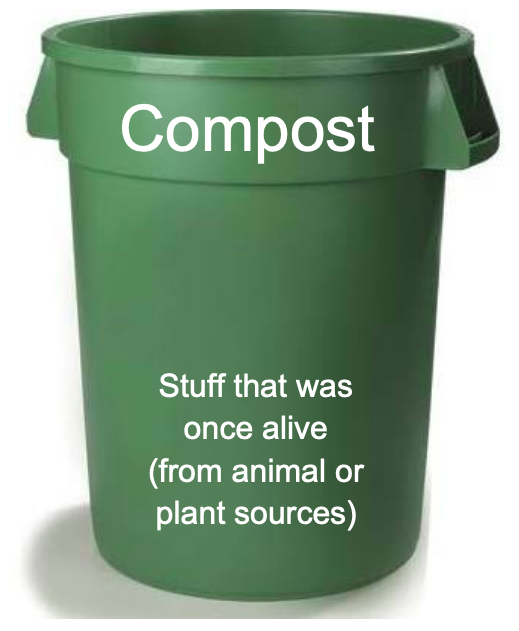 ‹#›
[Speaker Notes: Lafayette Green Team]
Which bin does this go in?
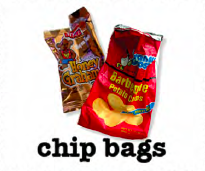 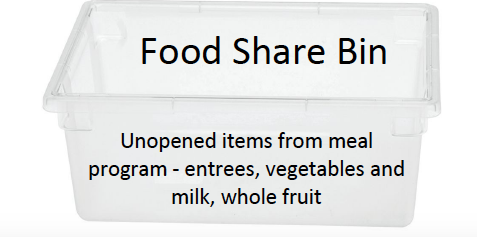 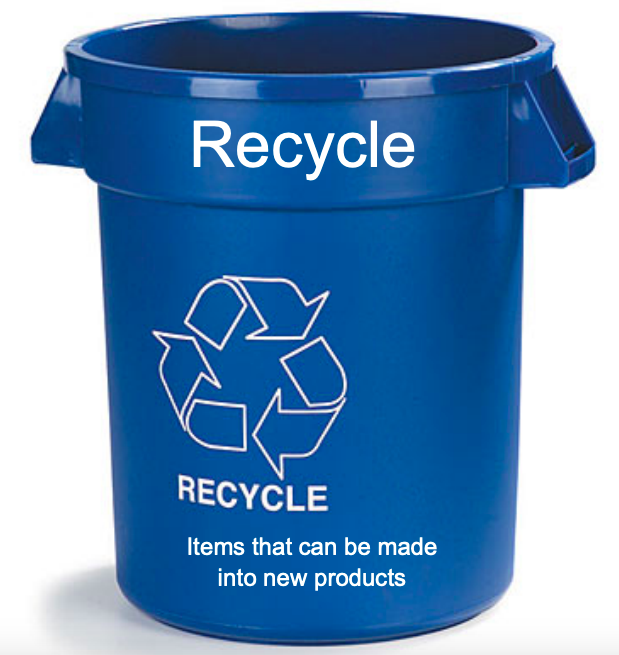 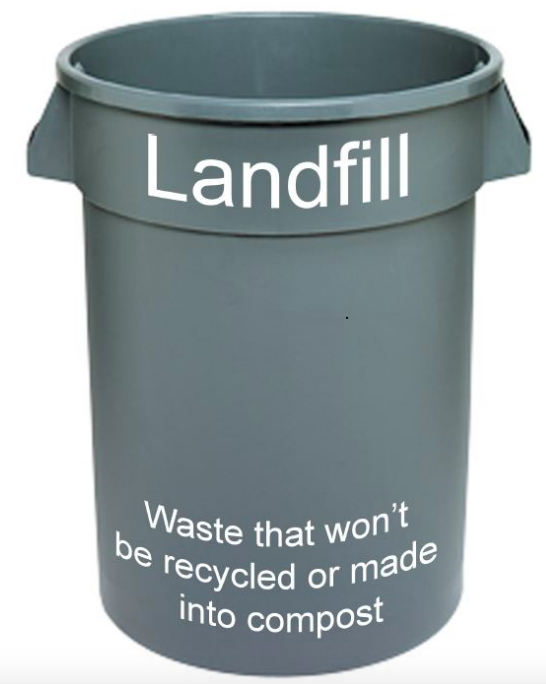 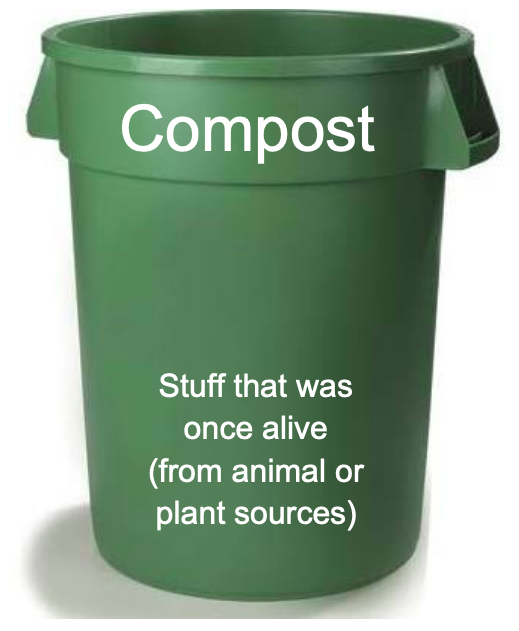 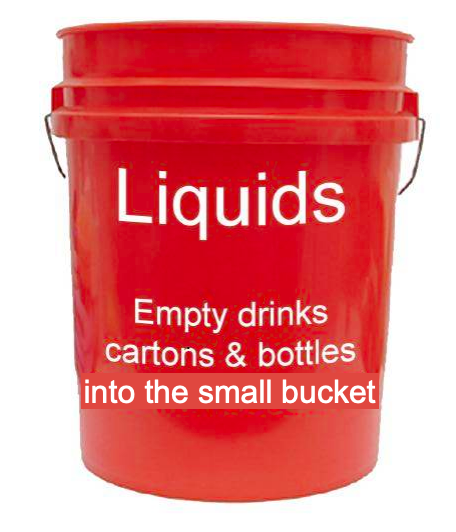 ‹#›
[Speaker Notes: Lafayette Green Team]
THE GREY LANDFILL BIN!!!
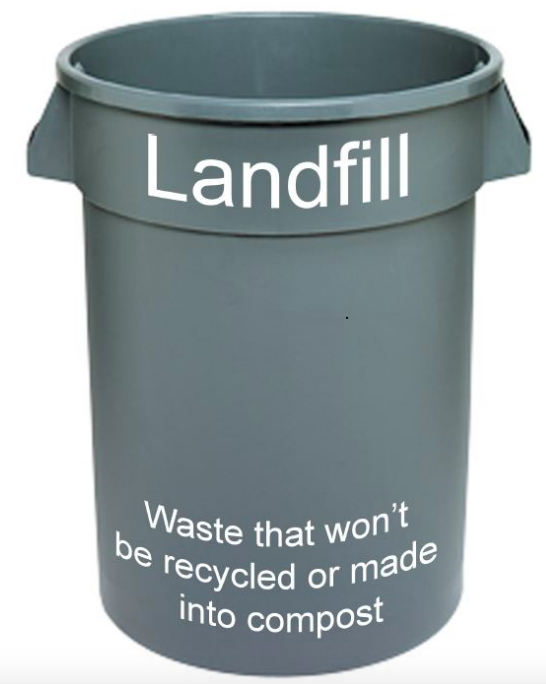 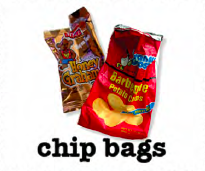 ‹#›
[Speaker Notes: Lafayette Green Team]
Which bin does this go in?
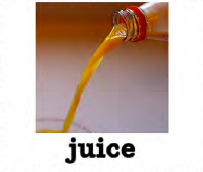 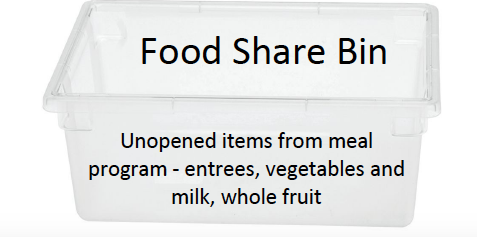 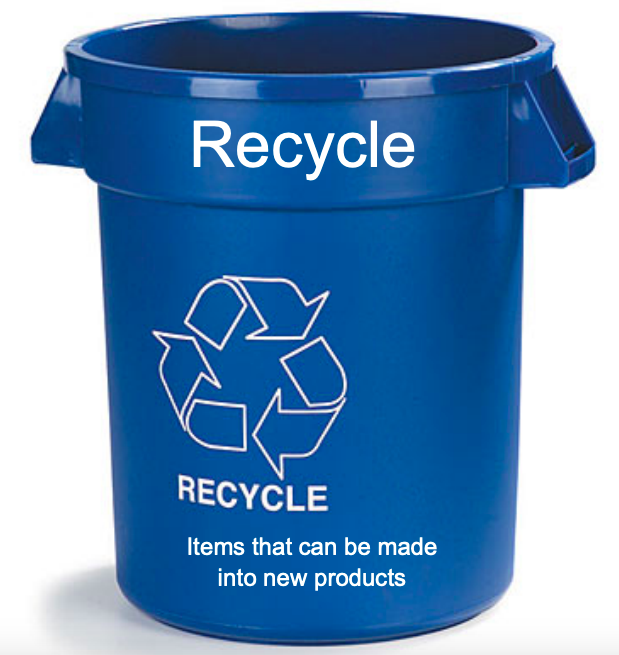 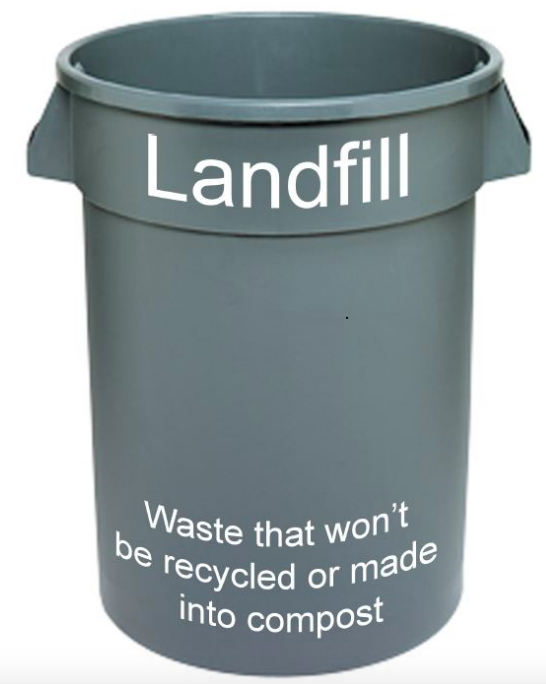 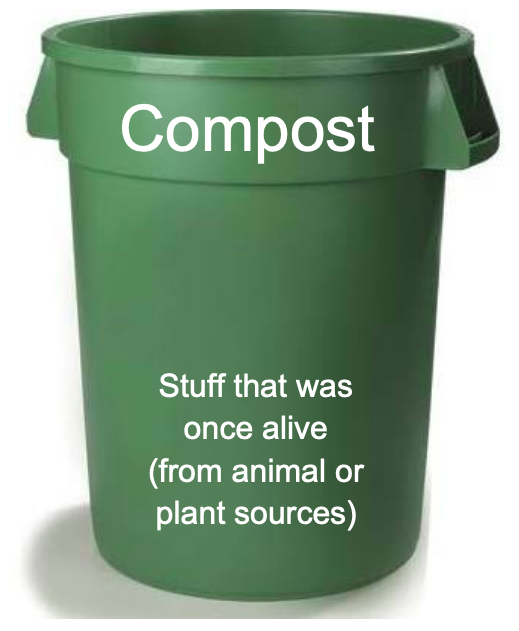 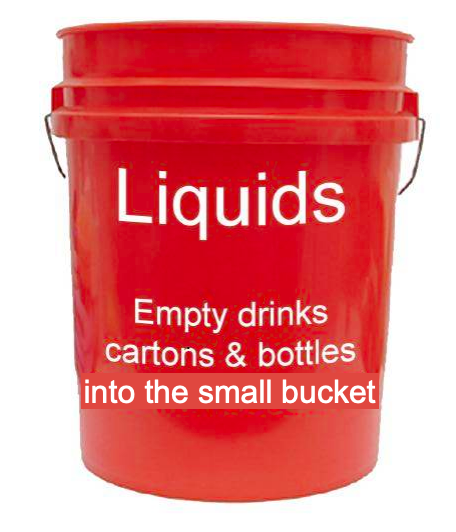 ‹#›
[Speaker Notes: Lafayette Green Team]
THE RED LIQUID BUCKET!!!
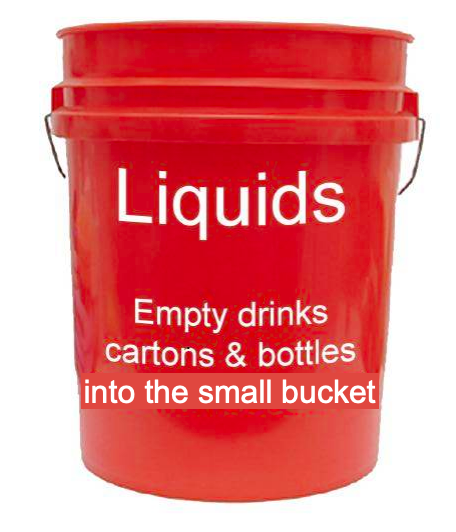 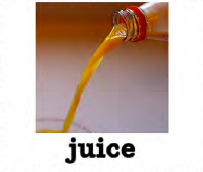 ‹#›
[Speaker Notes: Lafayette Green Team]
Which bin does this go in?
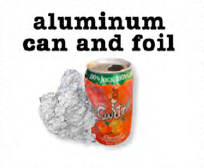 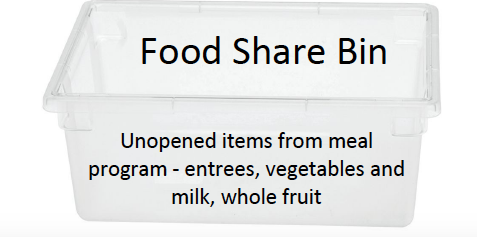 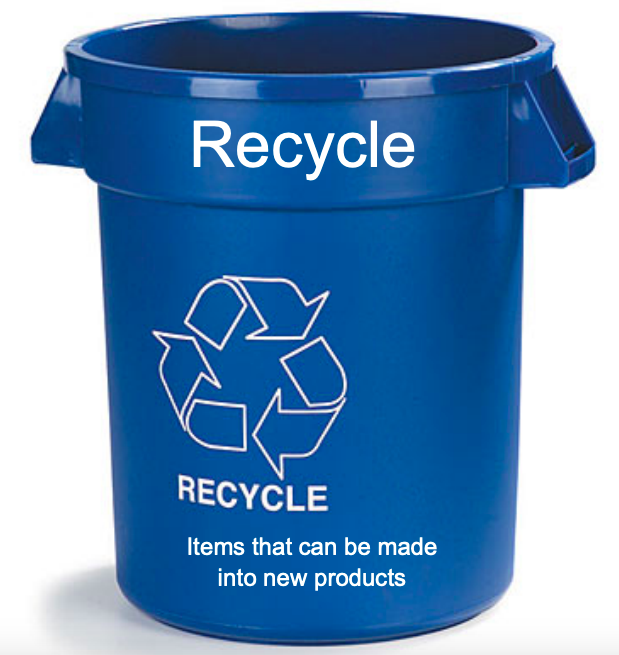 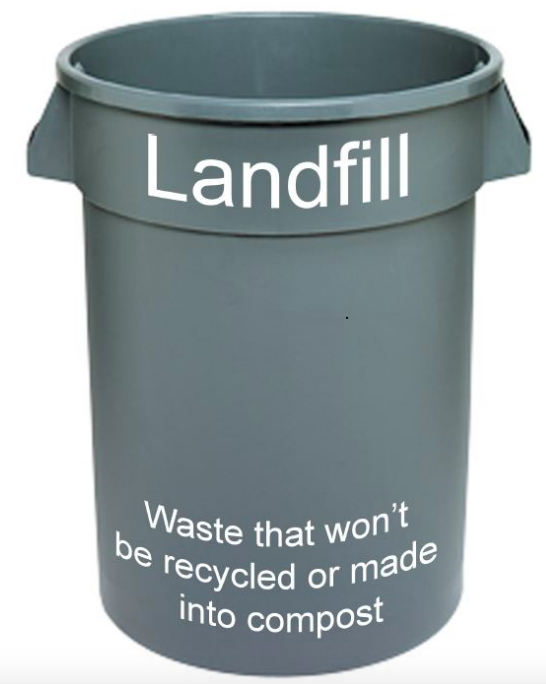 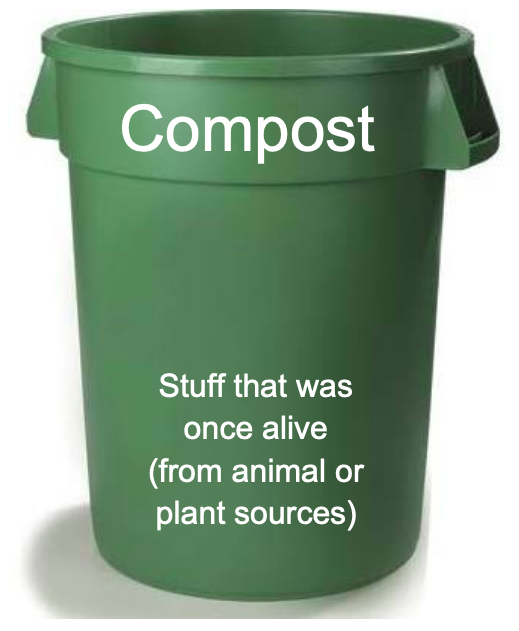 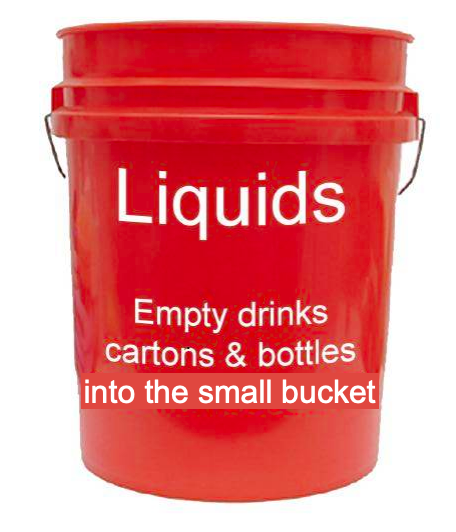 ‹#›
[Speaker Notes: Lafayette Green Team]
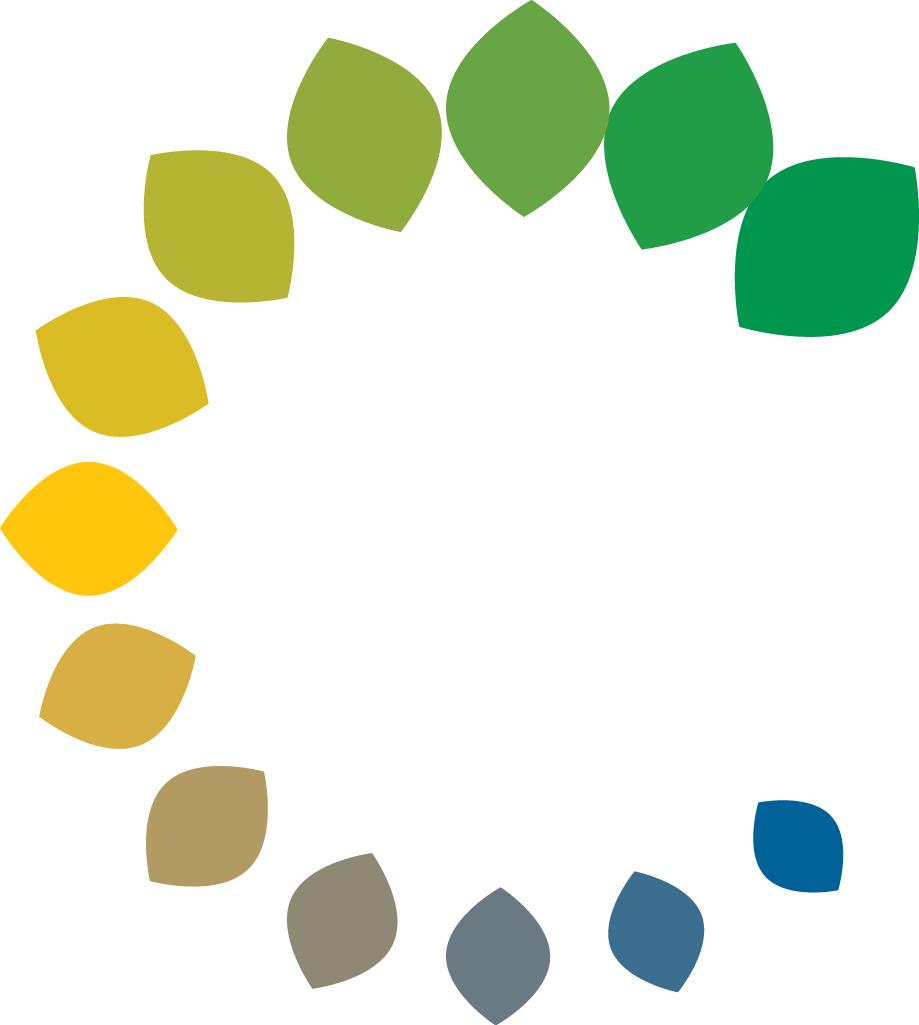 THE BLUE RECYCLE BIN!!!
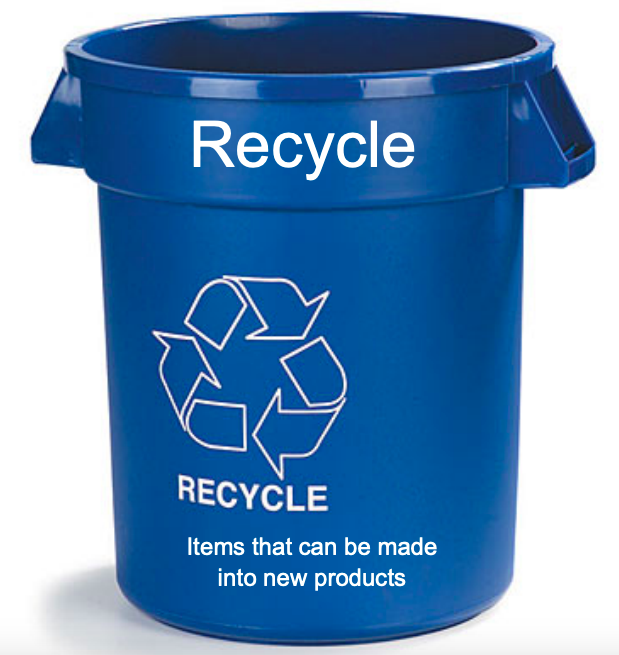 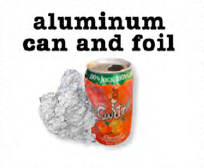 ‹#›
[Speaker Notes: Lafayette Green Team]
Which bin does this go in?
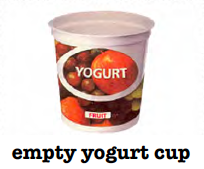 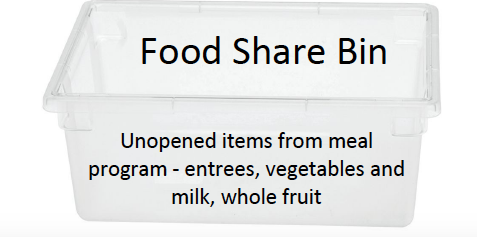 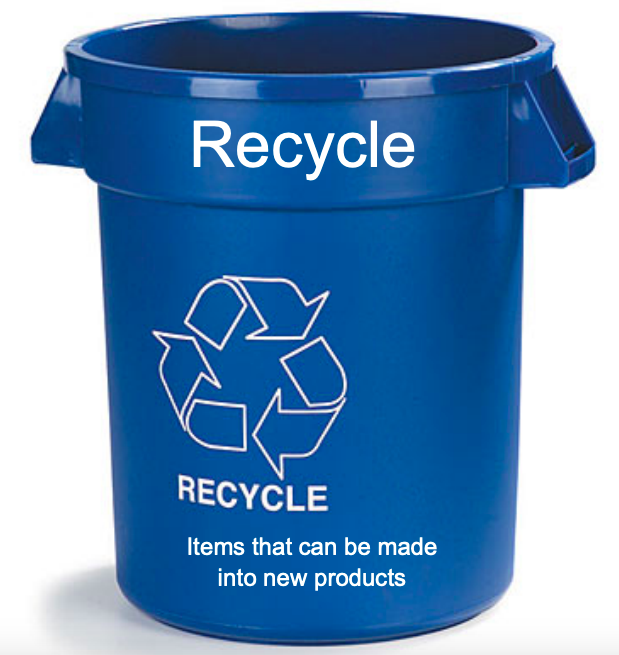 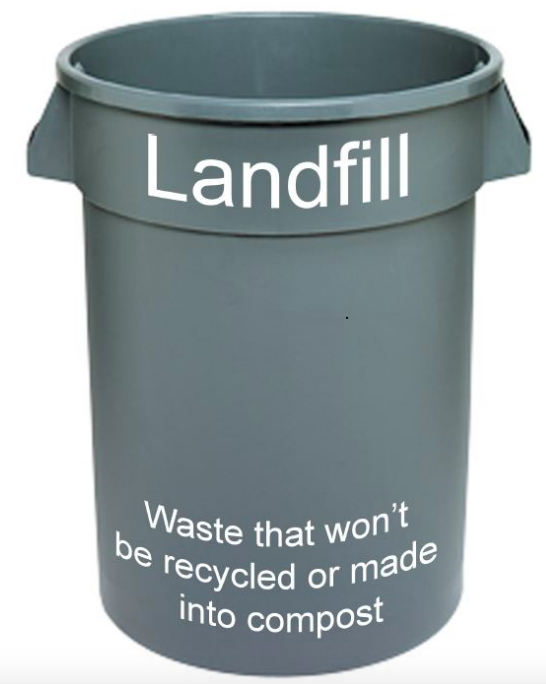 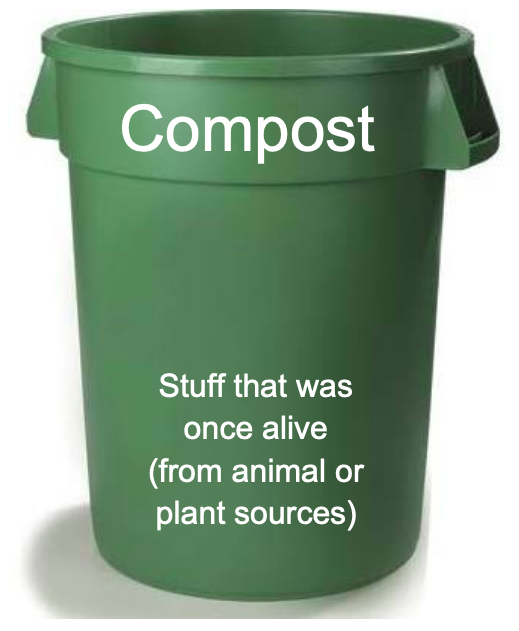 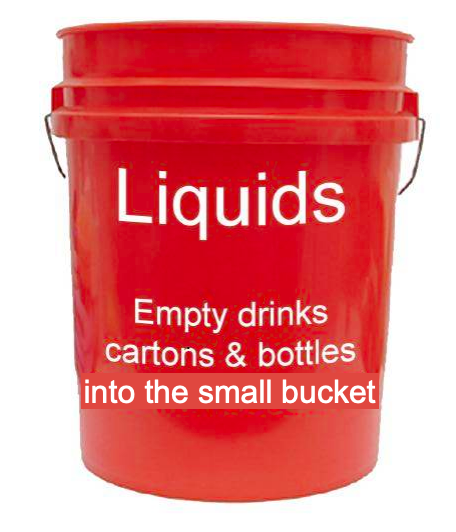 ‹#›
[Speaker Notes: Lafayette Green Team]
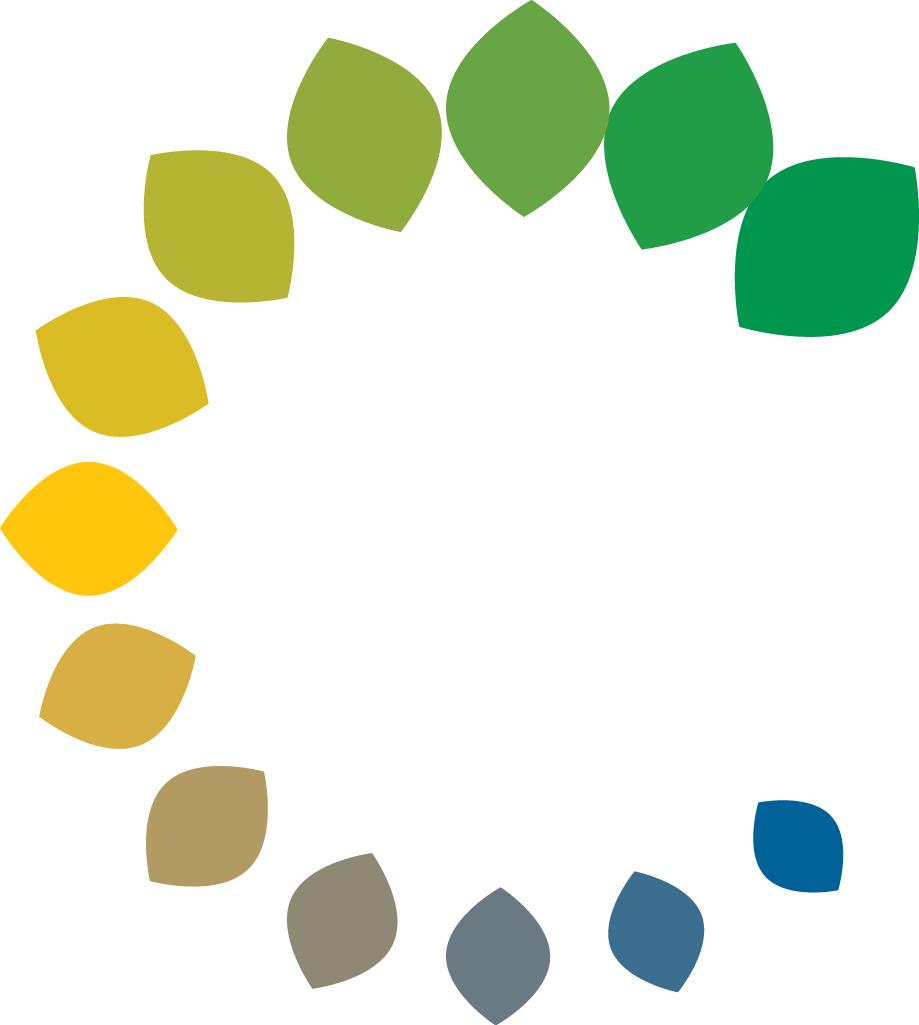 THE BLUE RECYCLE BIN!!!
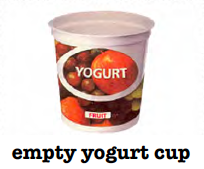 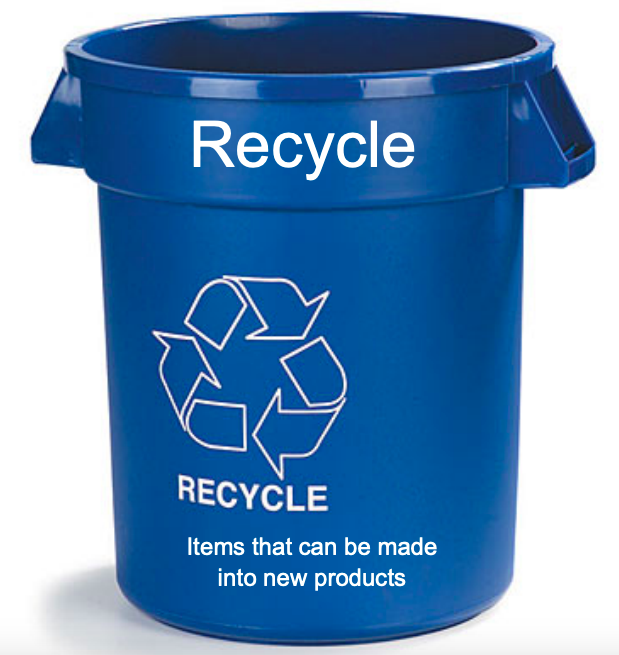 ‹#›
[Speaker Notes: Lafayette Green Team]
Which bin does this go in?
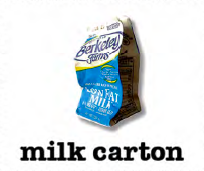 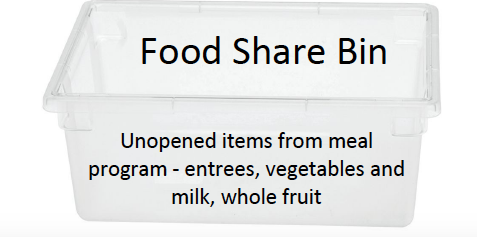 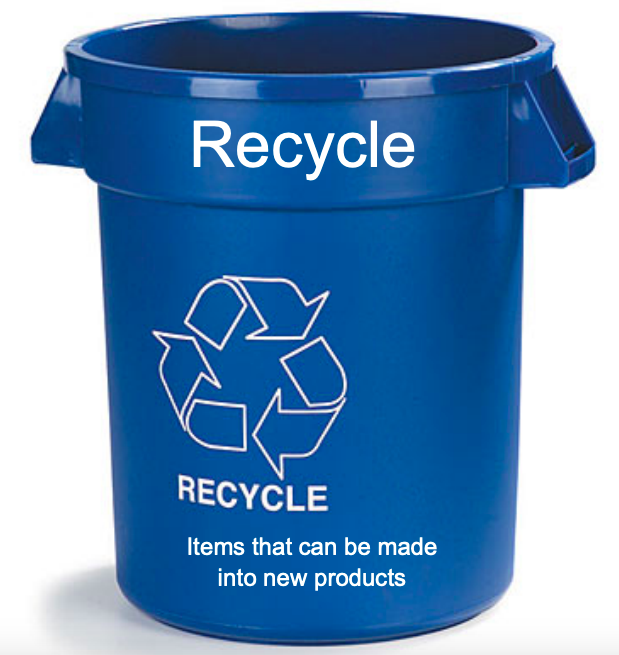 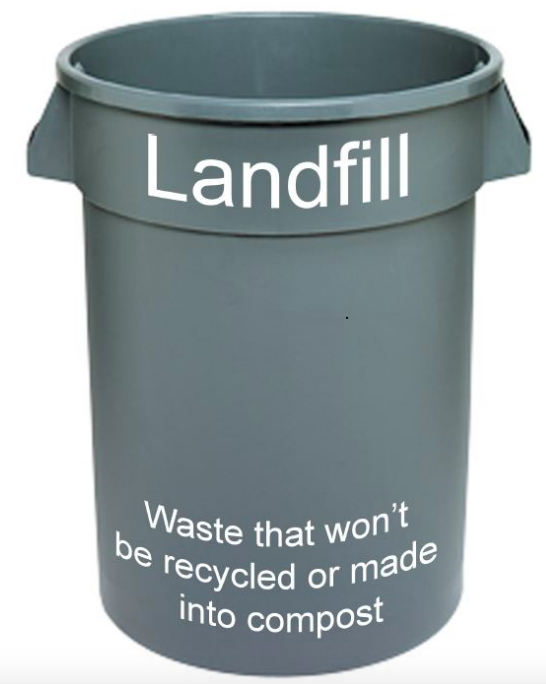 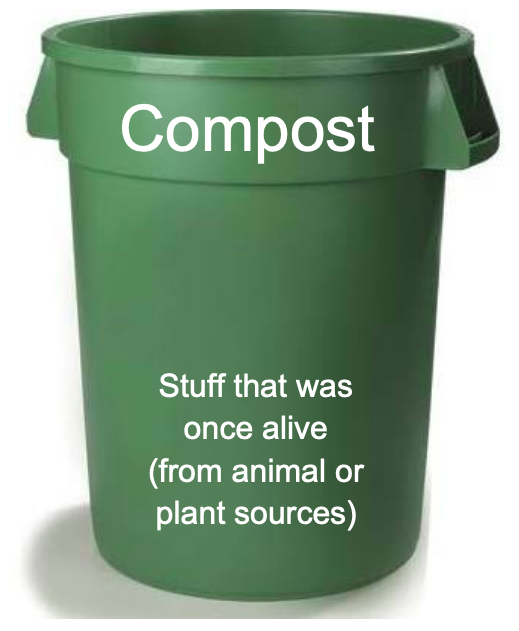 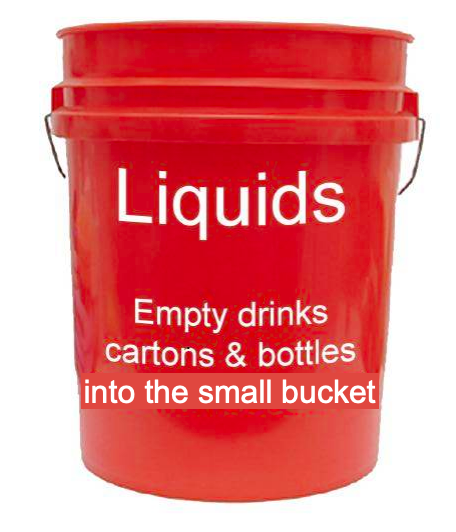 ‹#›
[Speaker Notes: Lafayette Green Team]
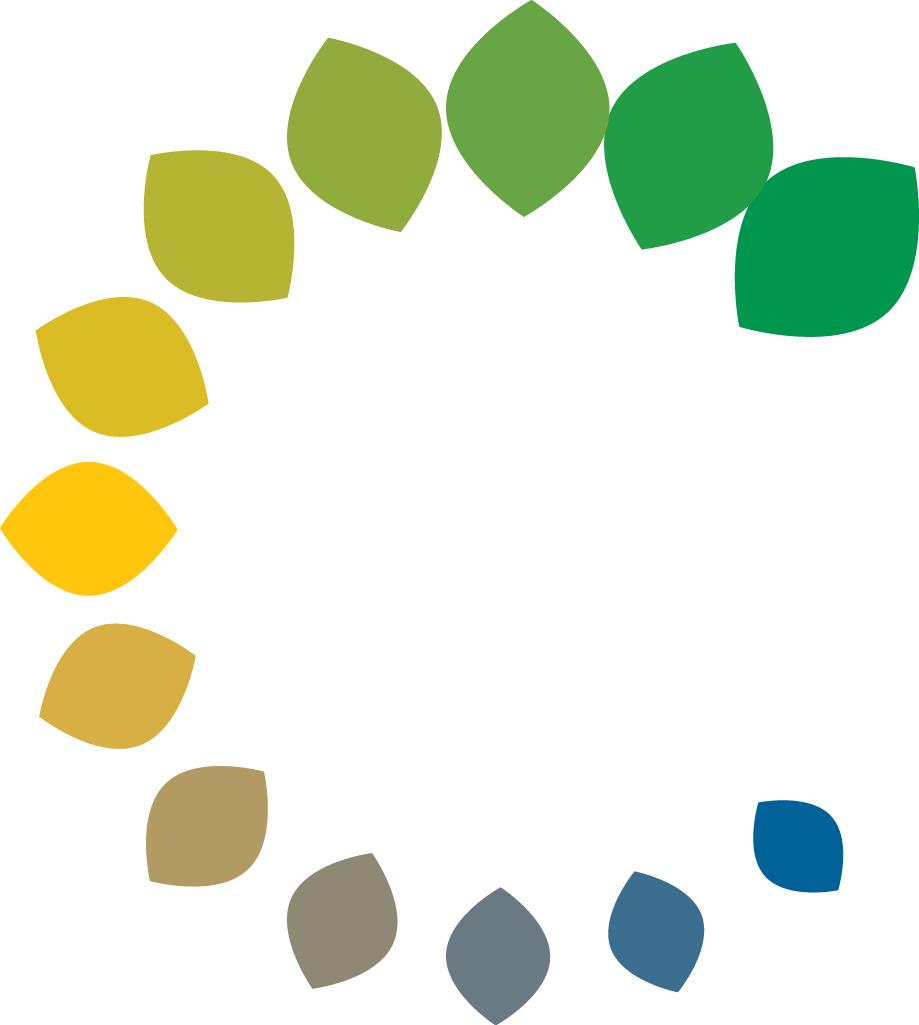 THE BLUE RECYCLE BIN!!!
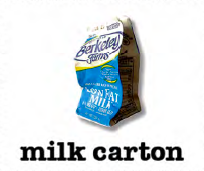 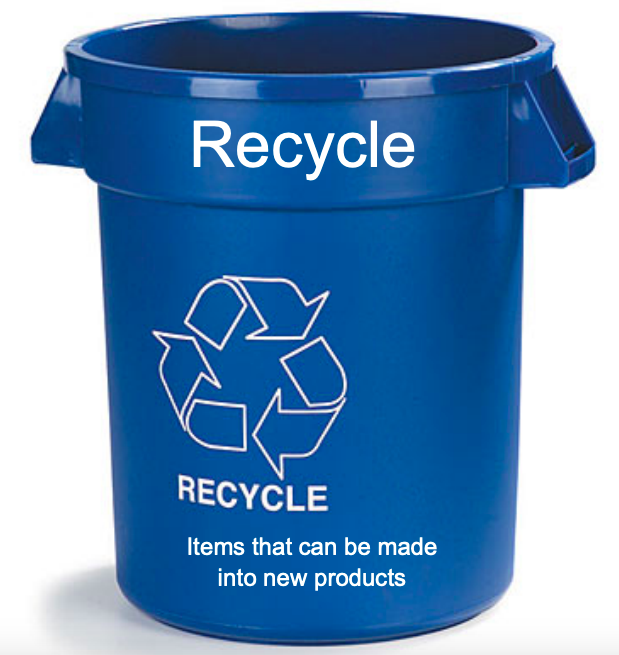 ‹#›
[Speaker Notes: Lafayette Green Team]
Which bin does this go in?
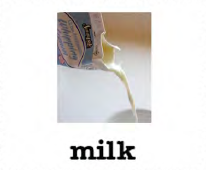 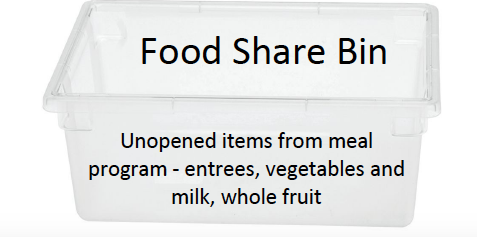 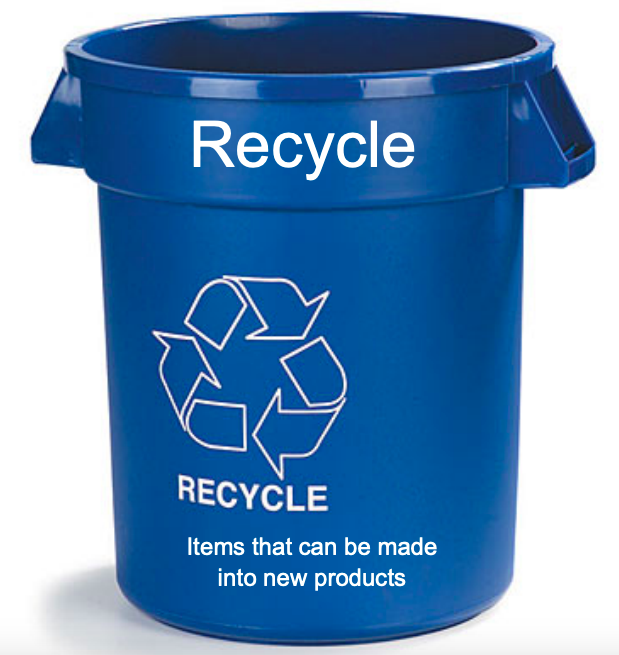 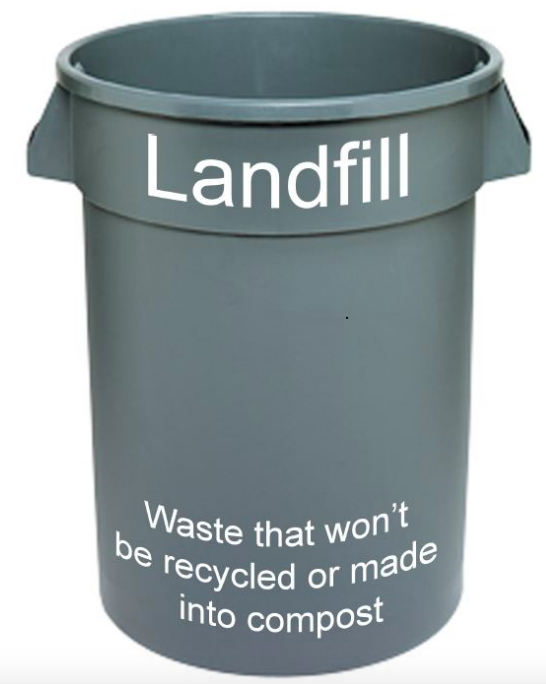 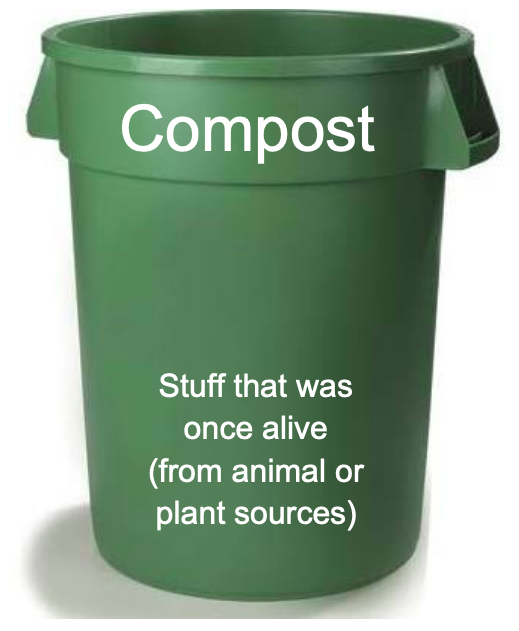 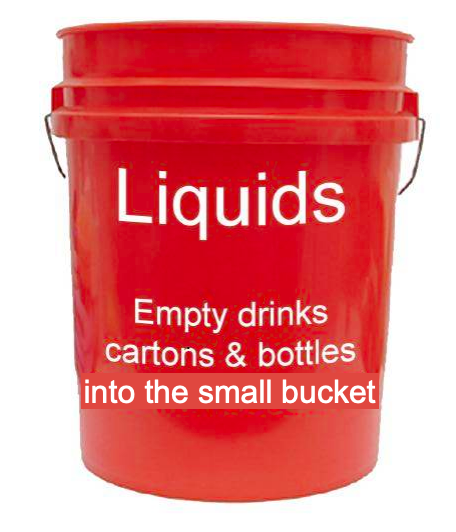 ‹#›
[Speaker Notes: Lafayette Green Team]
THE RED LIQUID BUCKET!!!
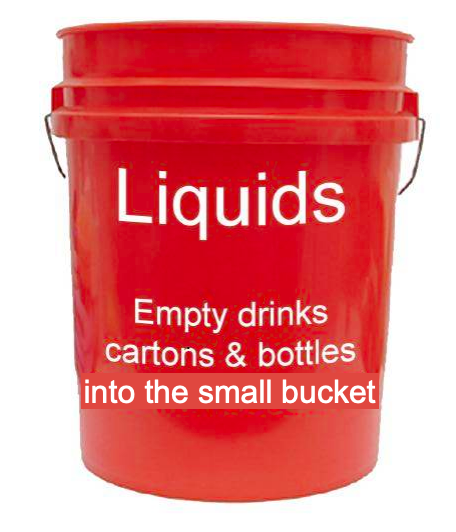 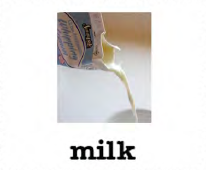 ‹#›
[Speaker Notes: Lafayette Green Team]
Which bin does this go in?
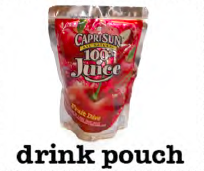 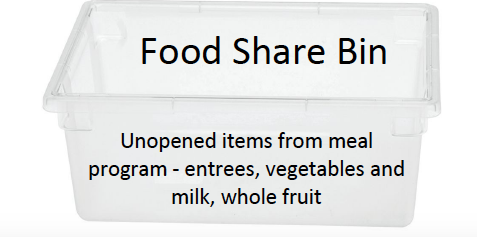 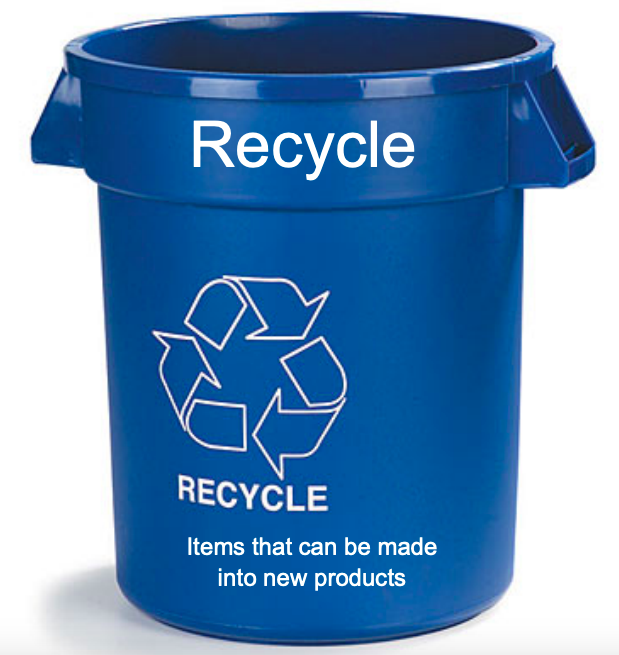 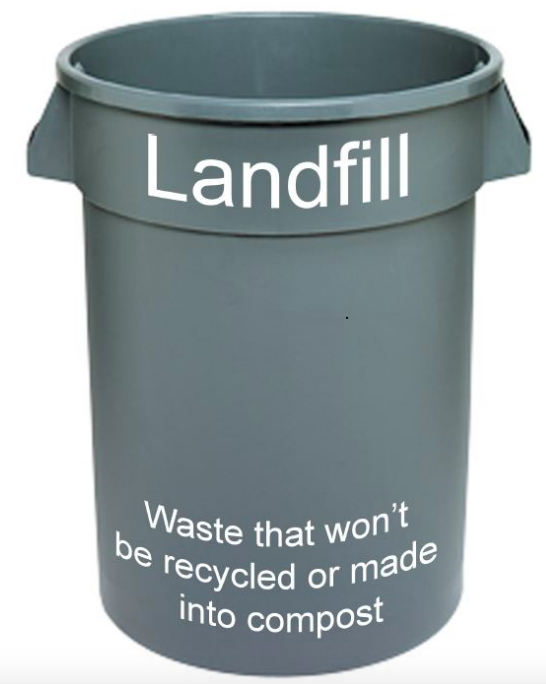 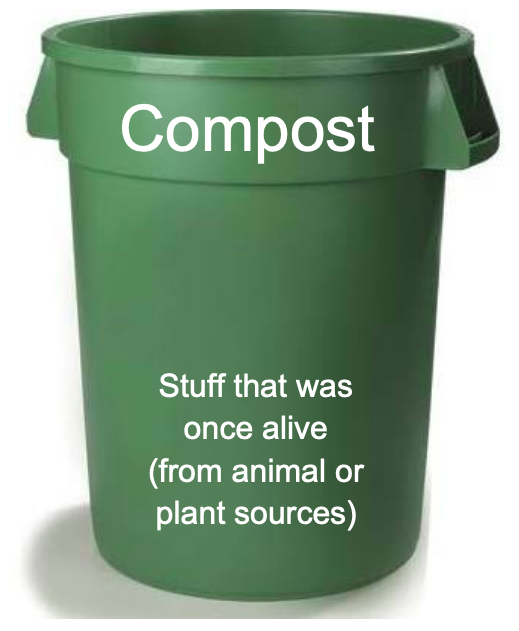 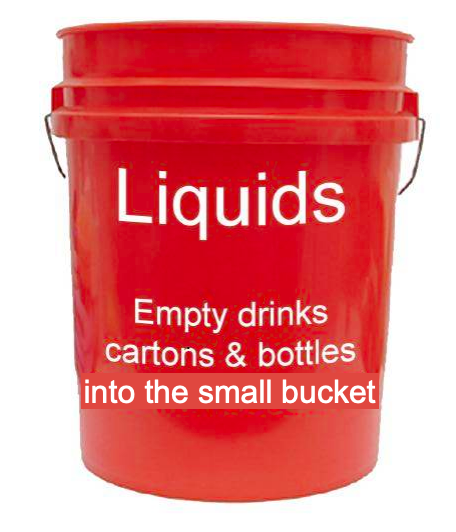 ‹#›
[Speaker Notes: Lafayette Green Team]
THE GREY LANDFILL BIN!!!
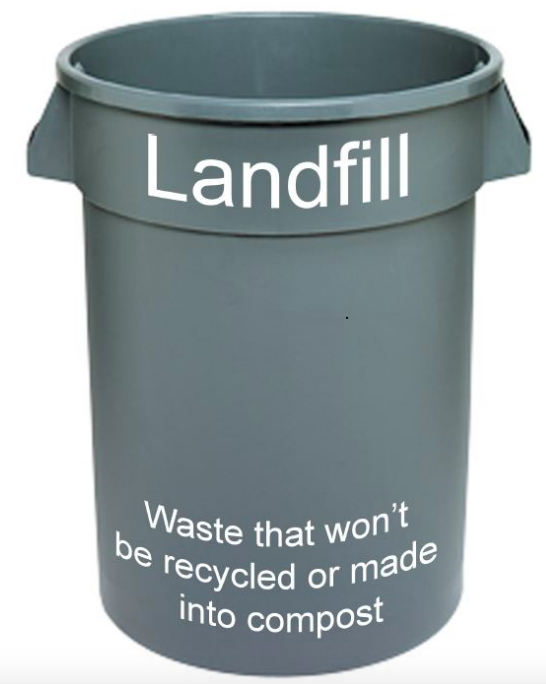 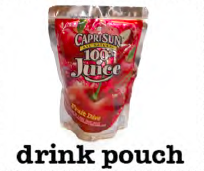 ‹#›
[Speaker Notes: Lafayette Green Team]
Which bin does this go in?
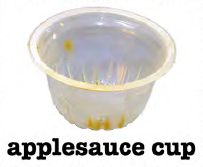 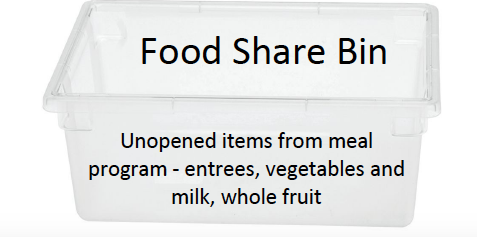 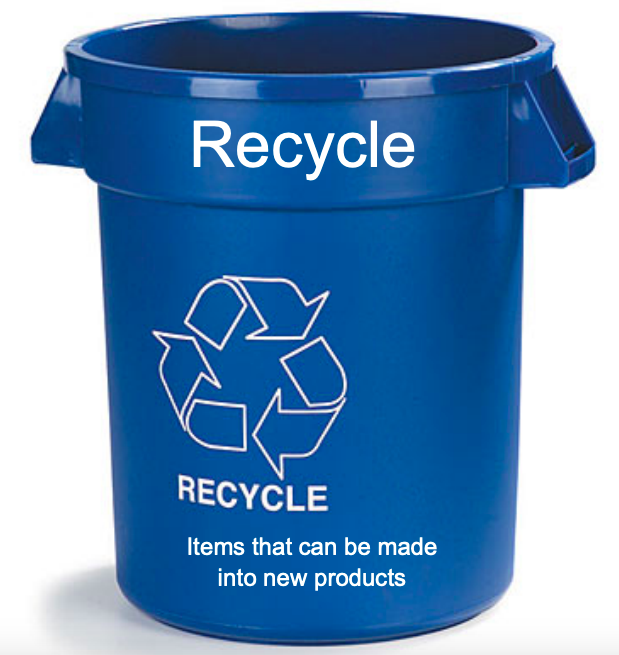 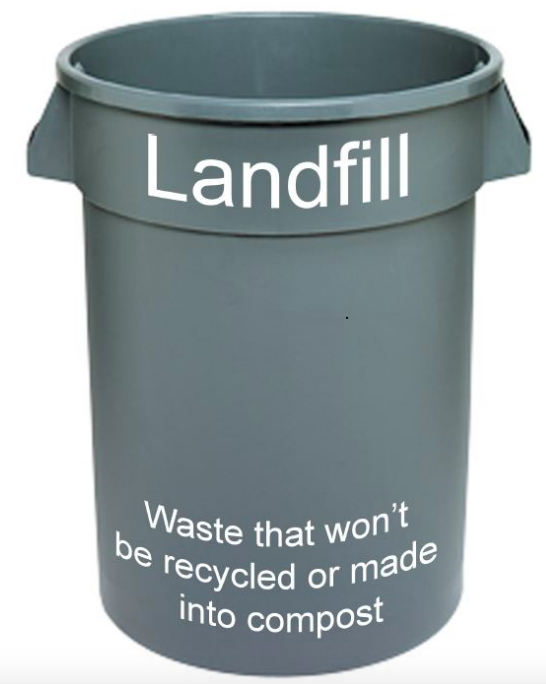 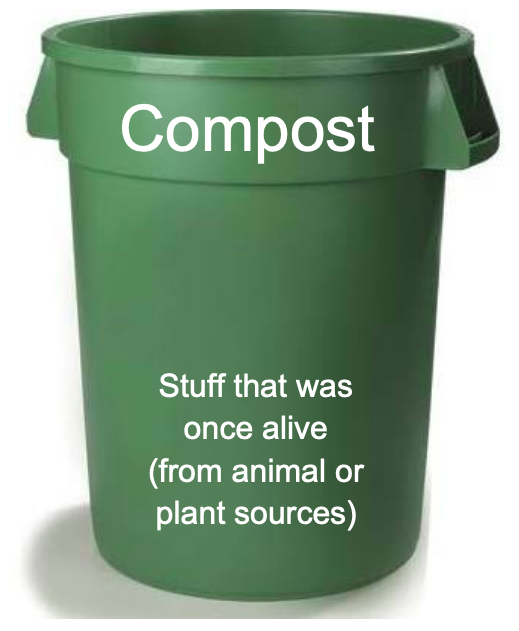 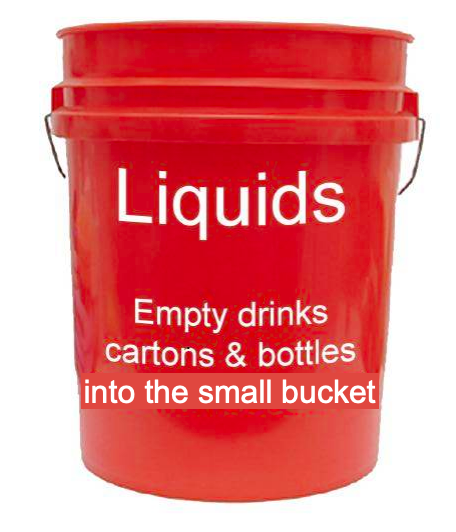 ‹#›
[Speaker Notes: Lafayette Green Team]
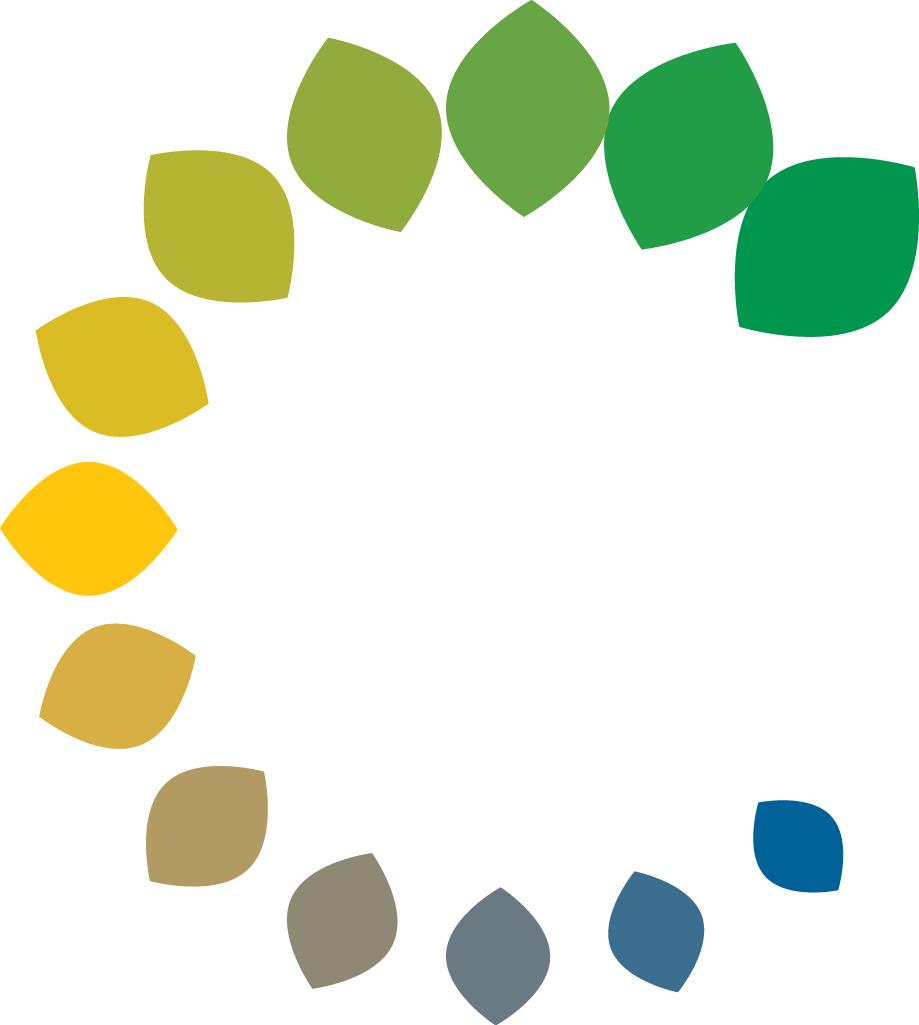 THE BLUE RECYCLE BIN!!!
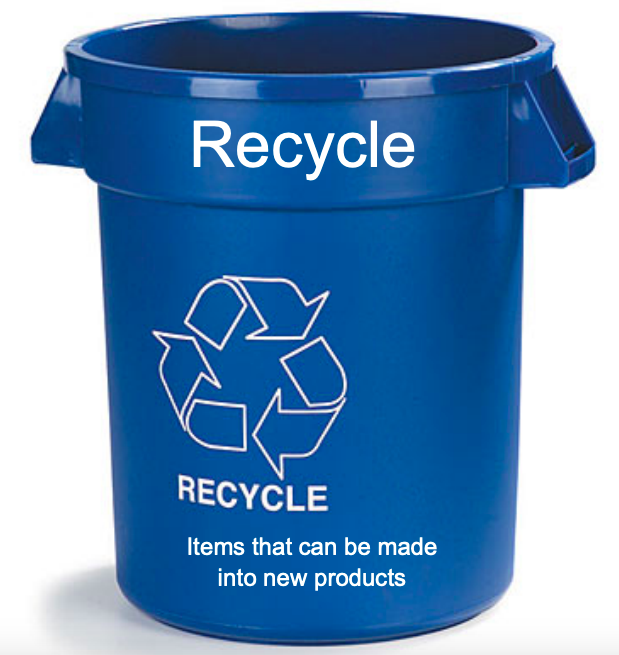 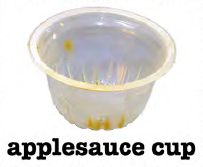 ‹#›
[Speaker Notes: Lafayette Green Team]
Which bin does this go in?
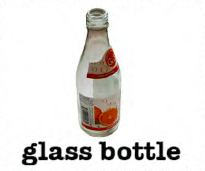 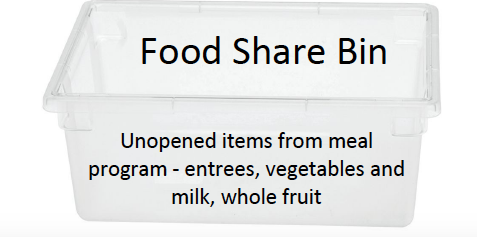 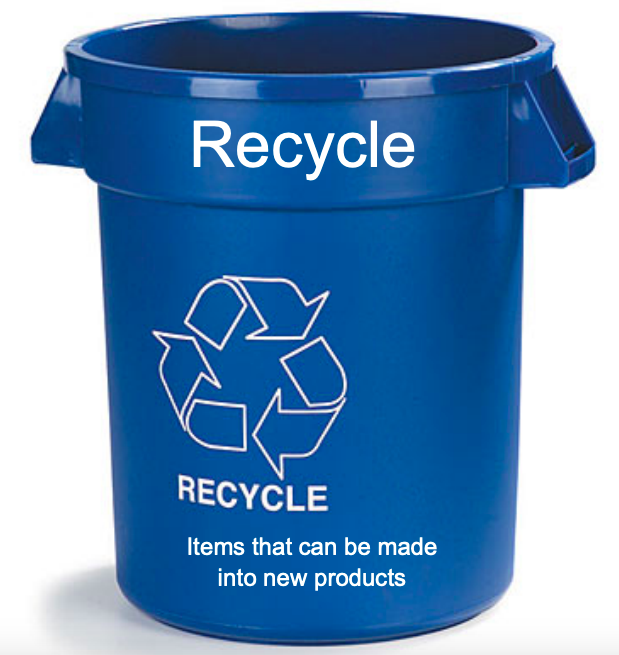 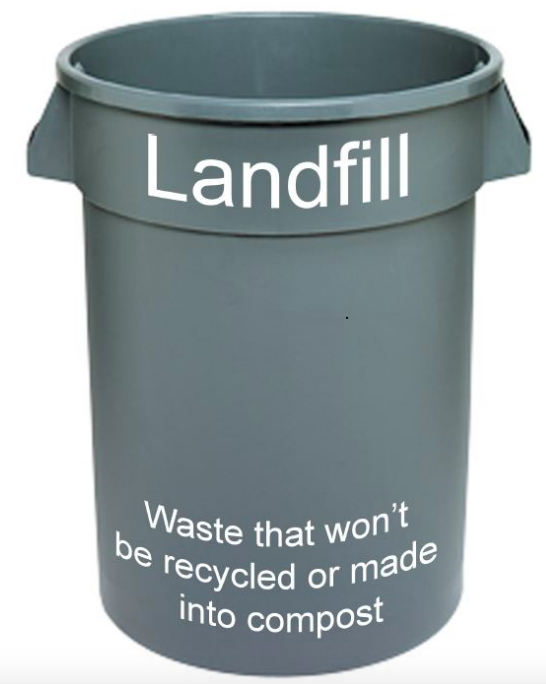 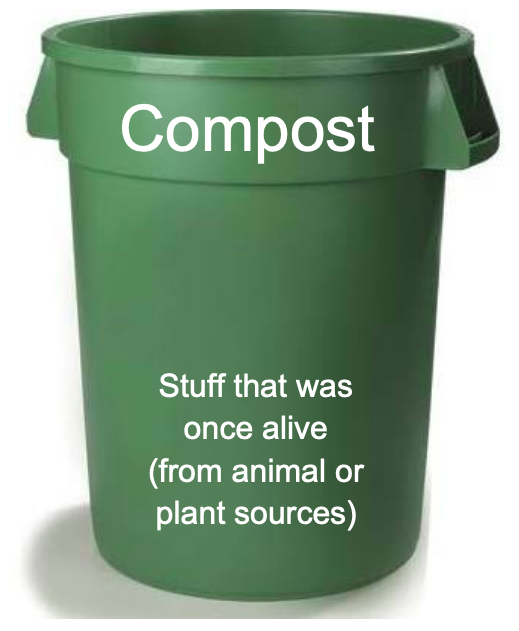 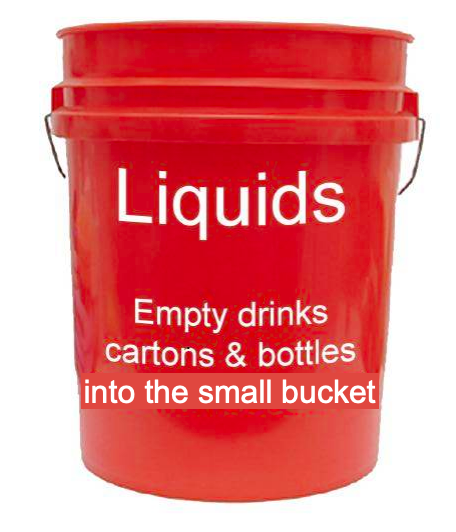 ‹#›
[Speaker Notes: Lafayette Green Team]
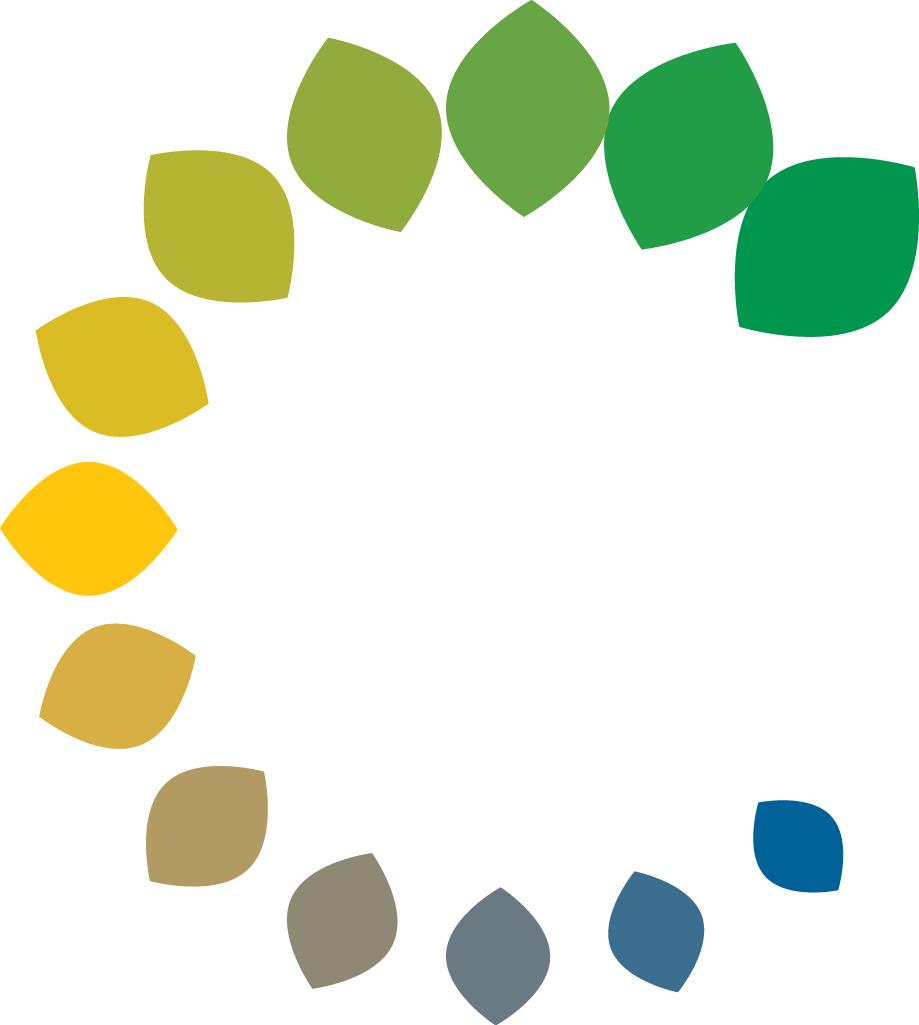 THE BLUE RECYCLE BIN!!!
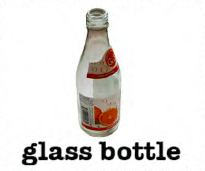 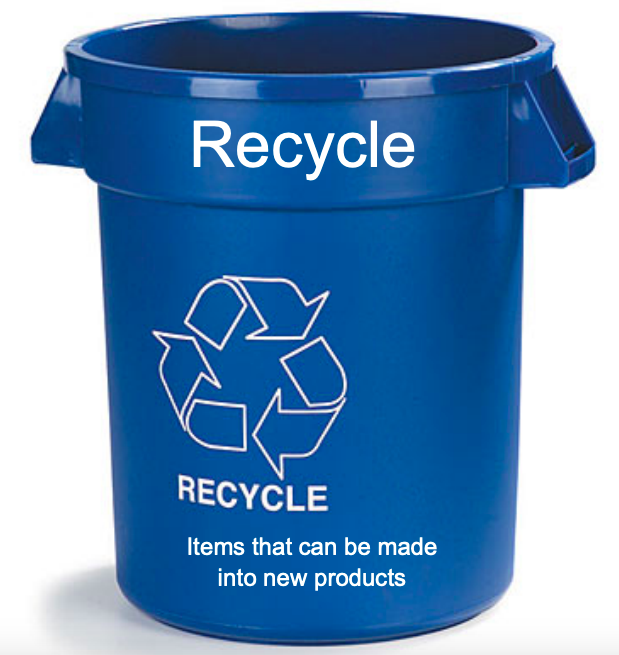 ‹#›
[Speaker Notes: Lafayette Green Team]
Which bin does this go in?
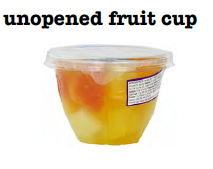 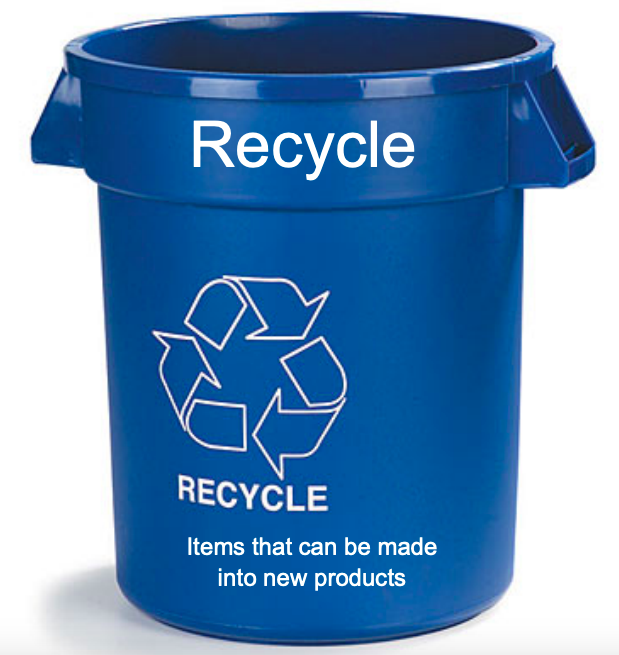 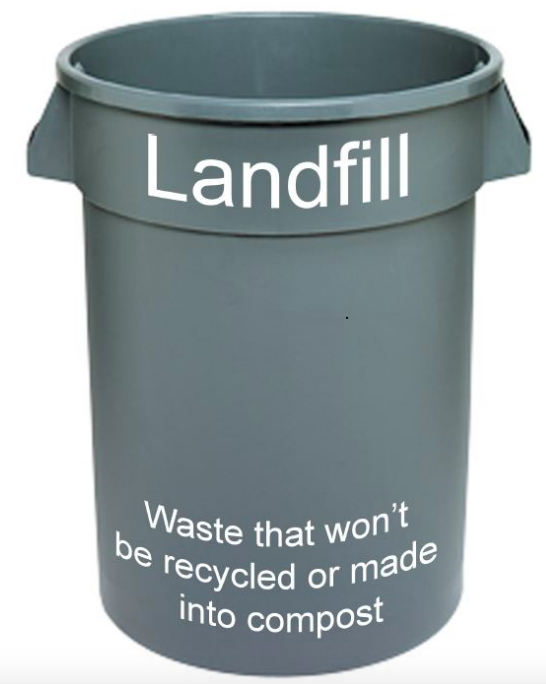 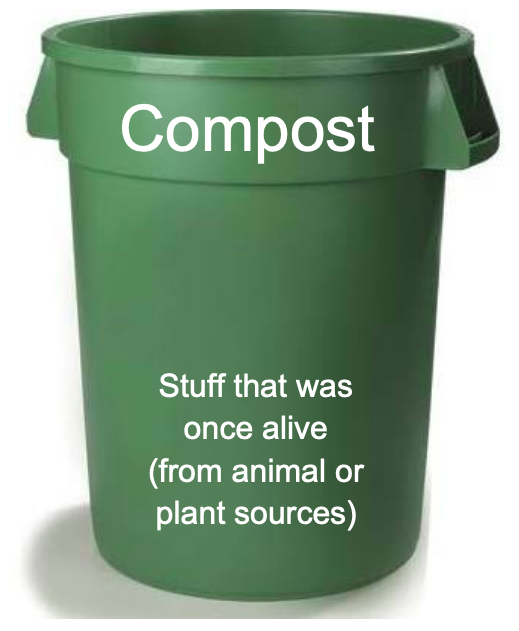 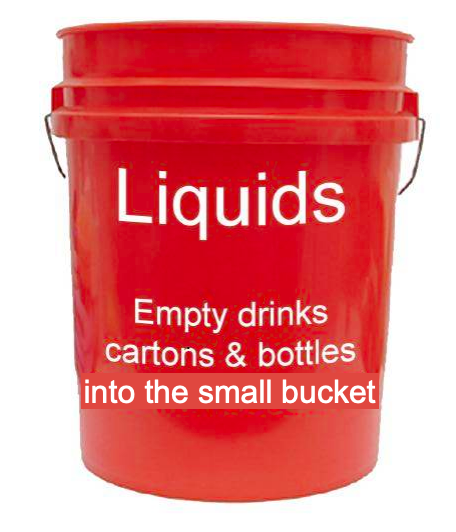 ‹#›
[Speaker Notes: Lafayette Green Team]
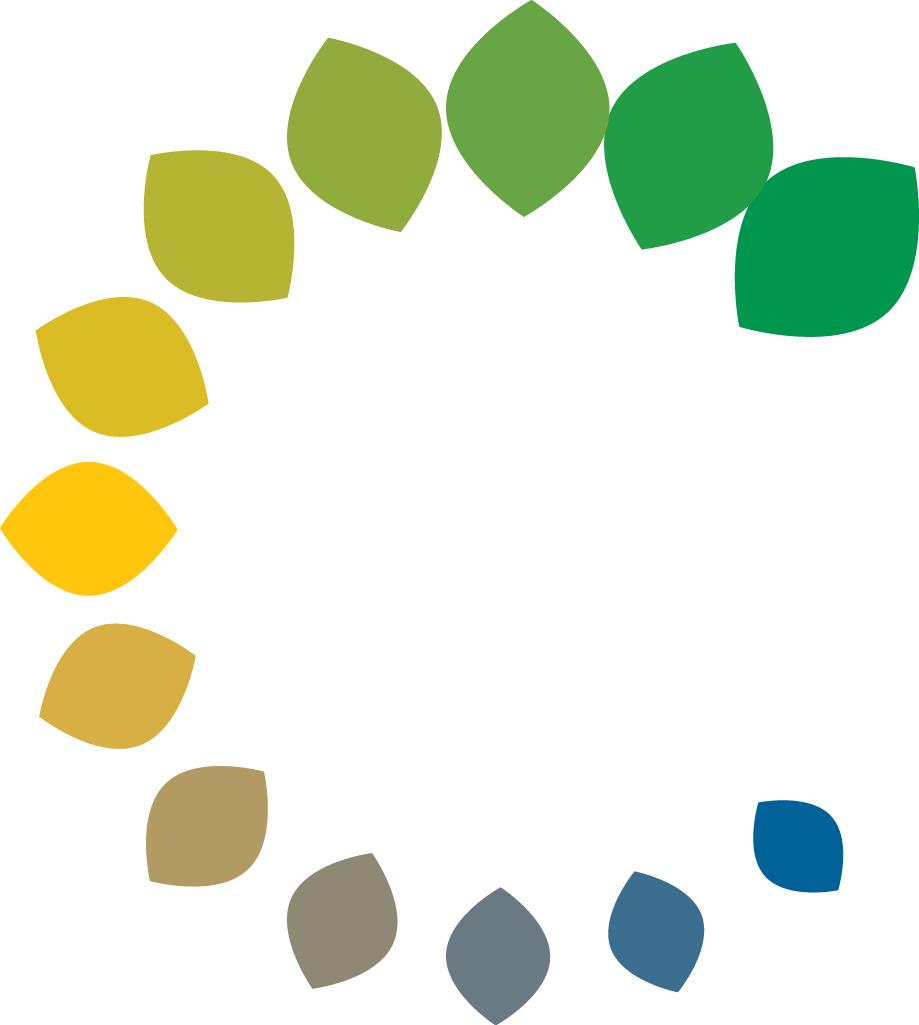 THE FOOD SHARE BIN!!!
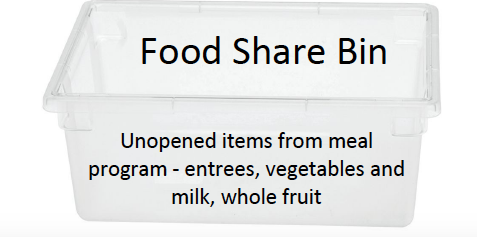 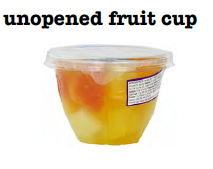 ‹#›
[Speaker Notes: Lafayette Green Team]
Which bin does this go in?
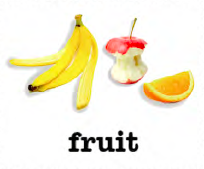 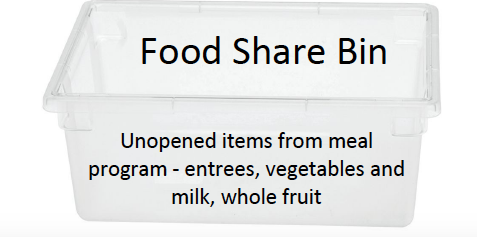 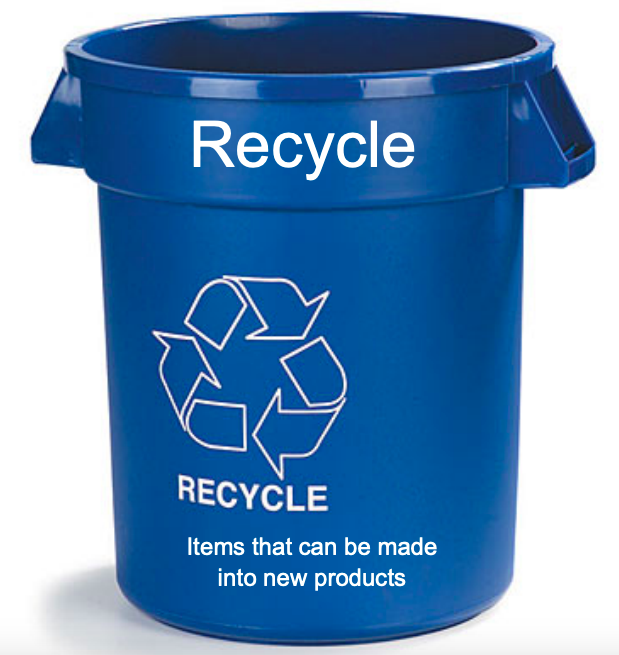 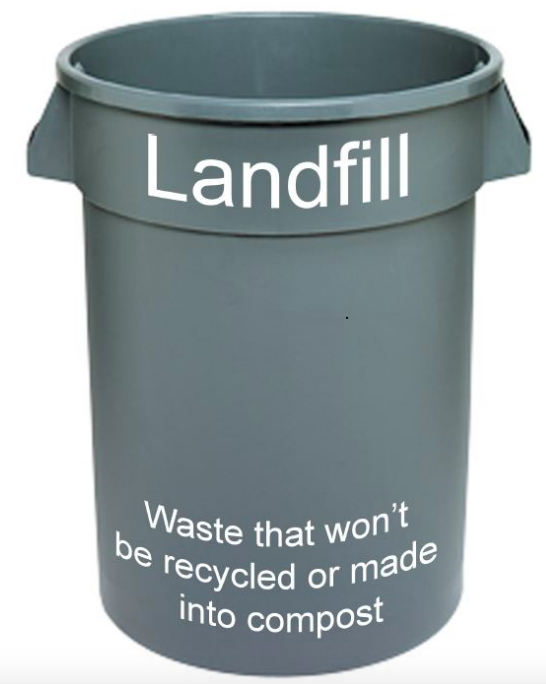 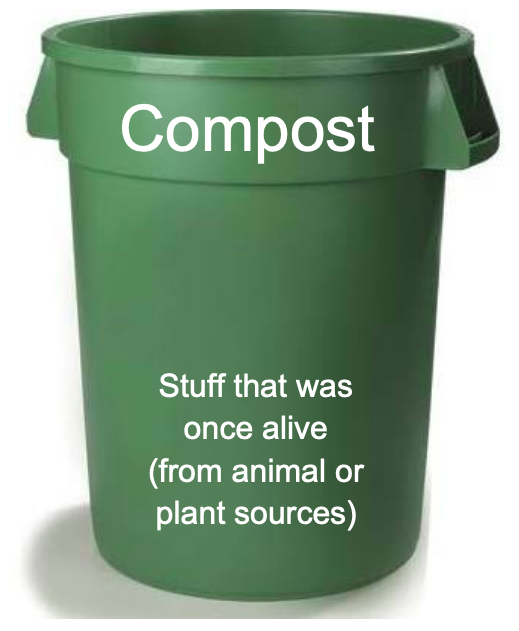 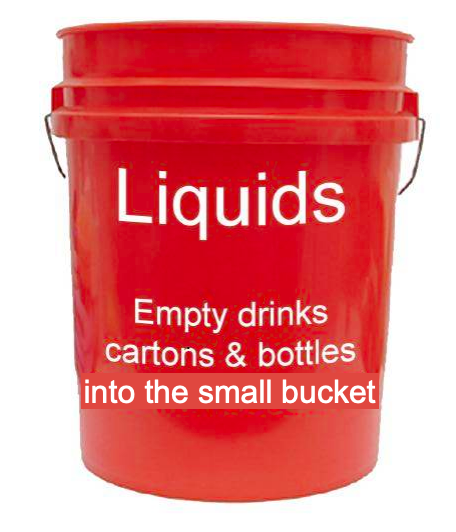 ‹#›
[Speaker Notes: Lafayette Green Team]
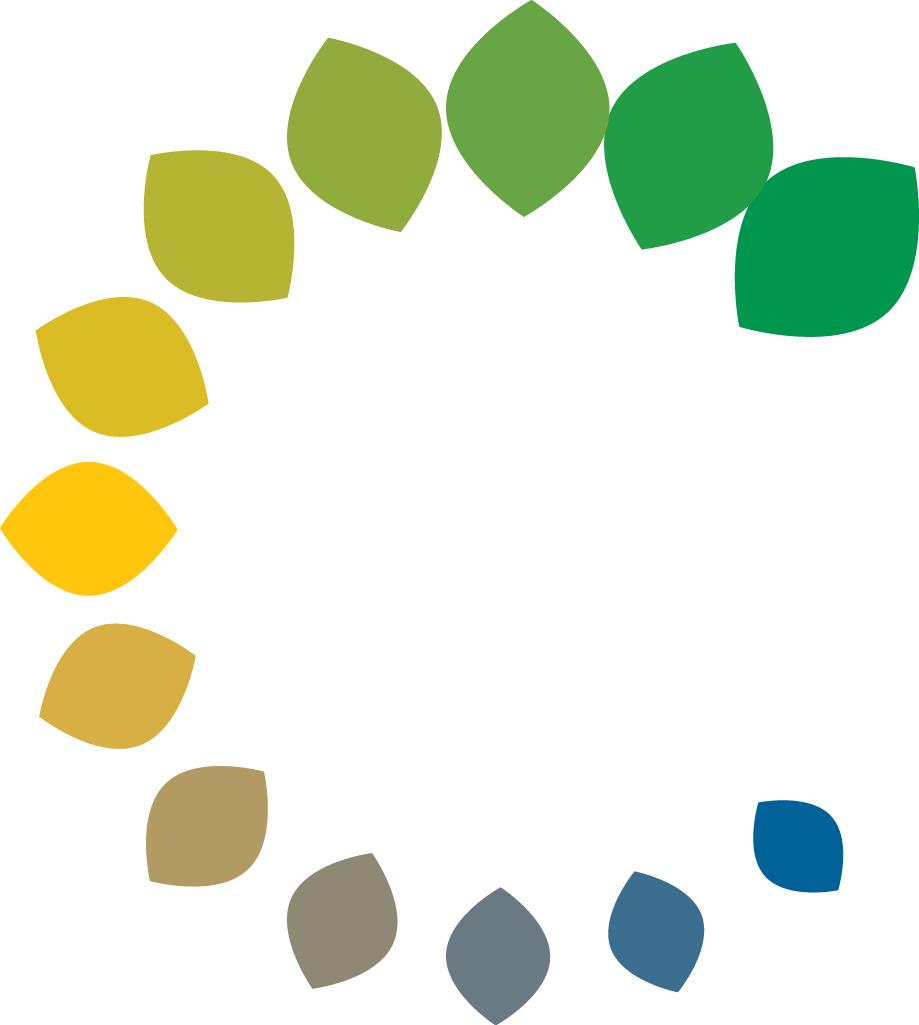 THE GREEN COMPOST BIN!!!
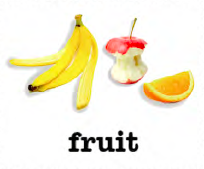 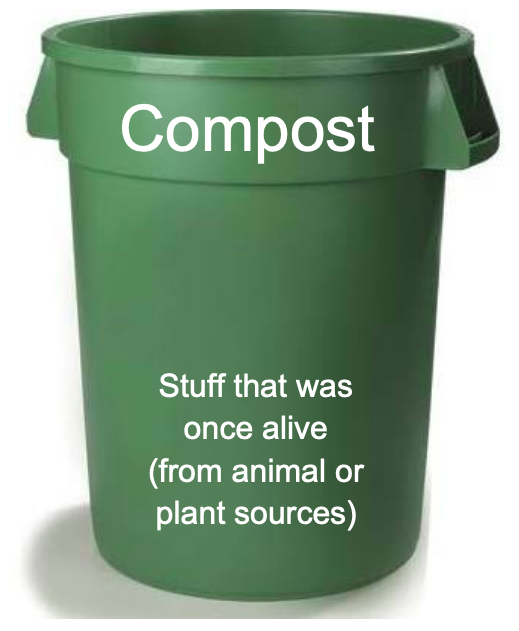 ‹#›
[Speaker Notes: Lafayette Green Team]
Which bin does this go in?
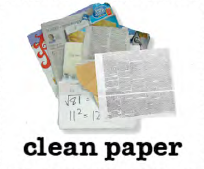 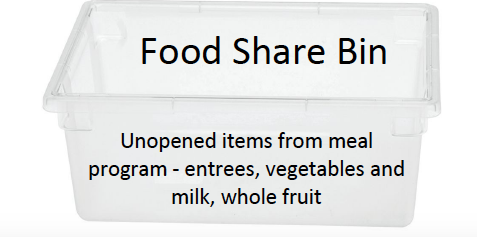 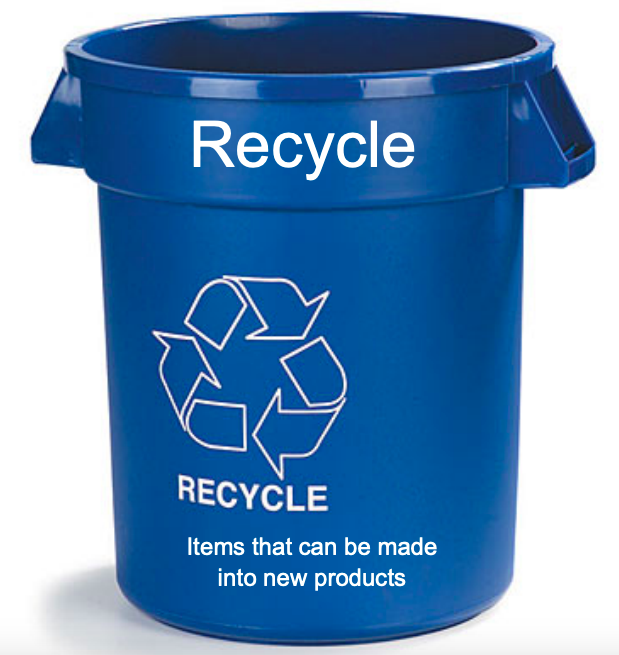 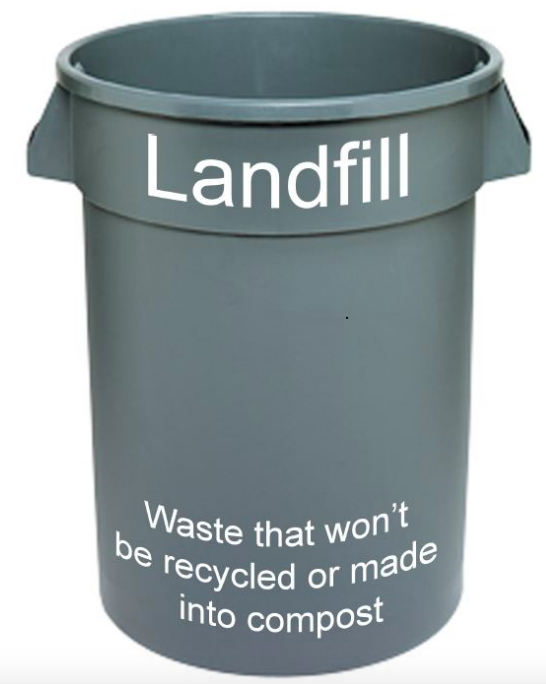 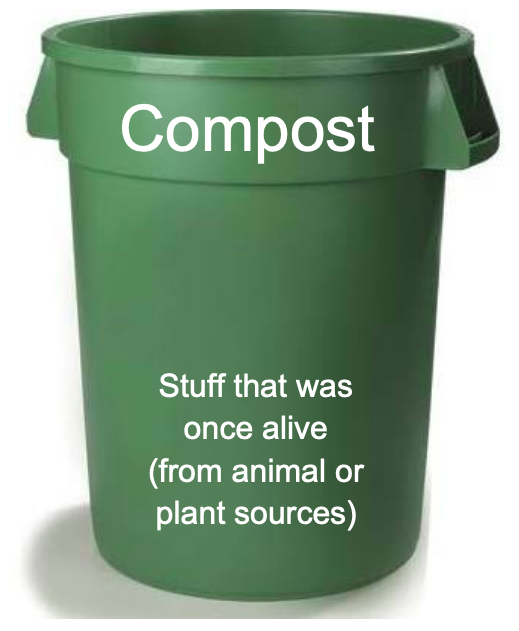 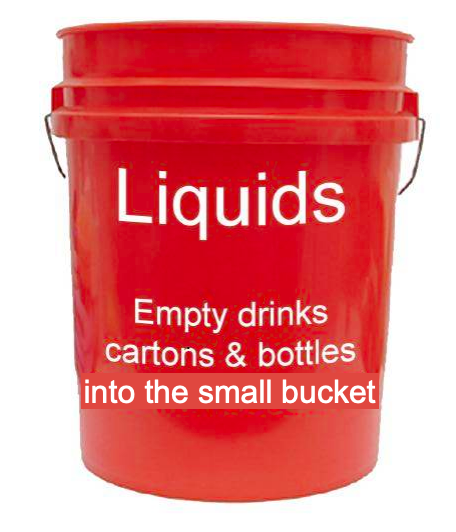 ‹#›
[Speaker Notes: Lafayette Green Team]
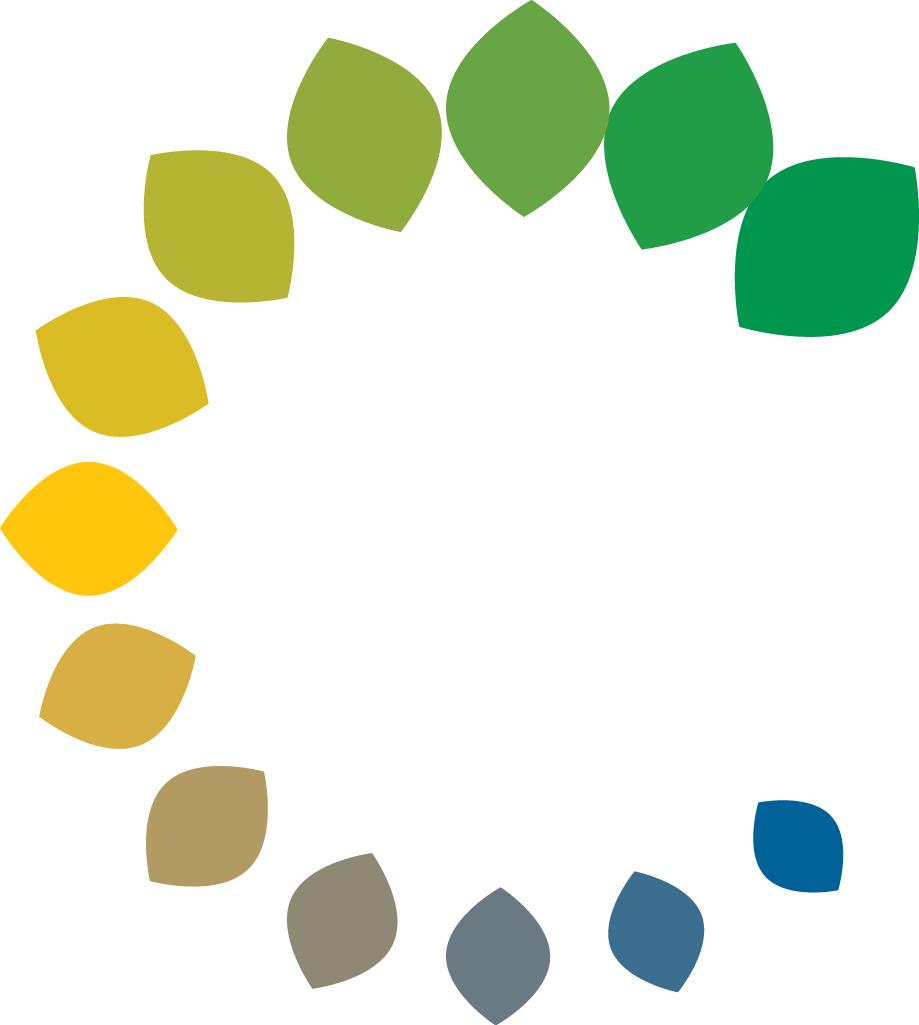 THE BLUE RECYCLE BIN!!!
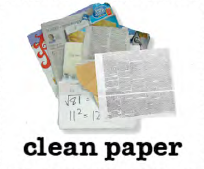 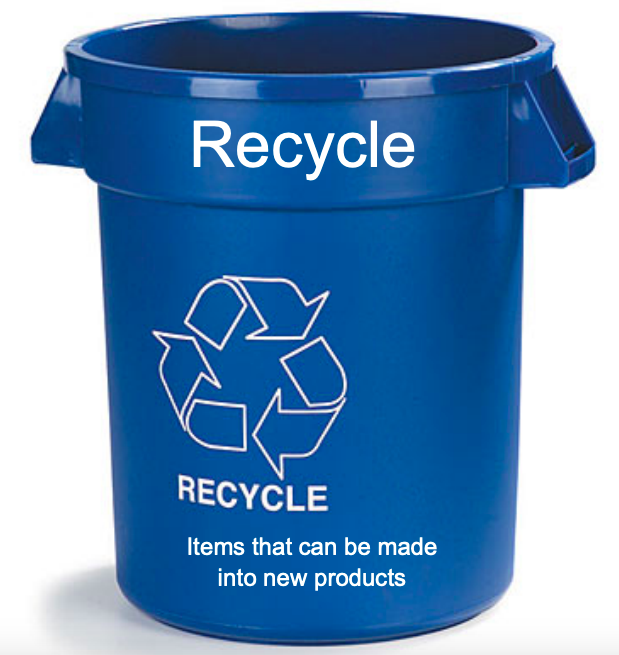 ‹#›
[Speaker Notes: Lafayette Green Team]
Which bin does this go in?
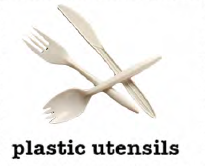 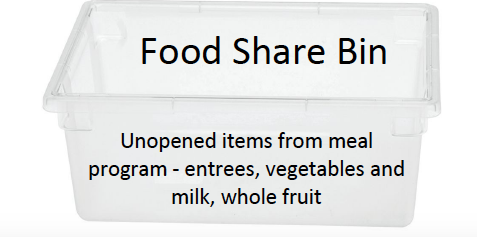 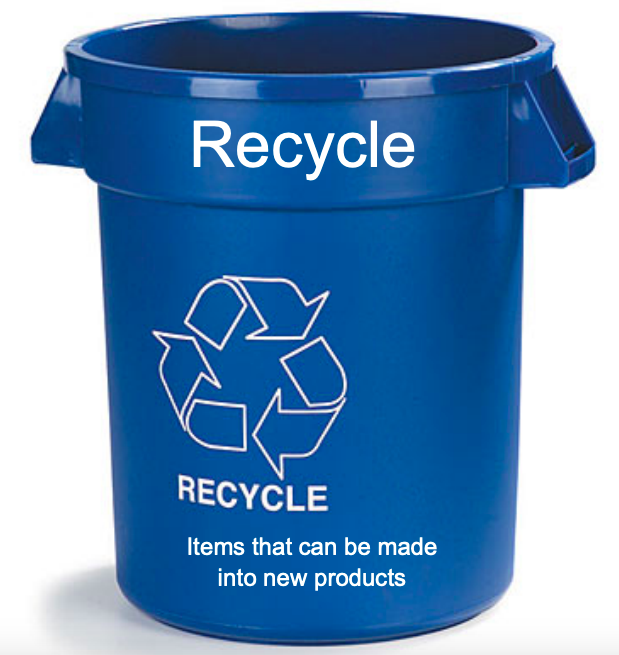 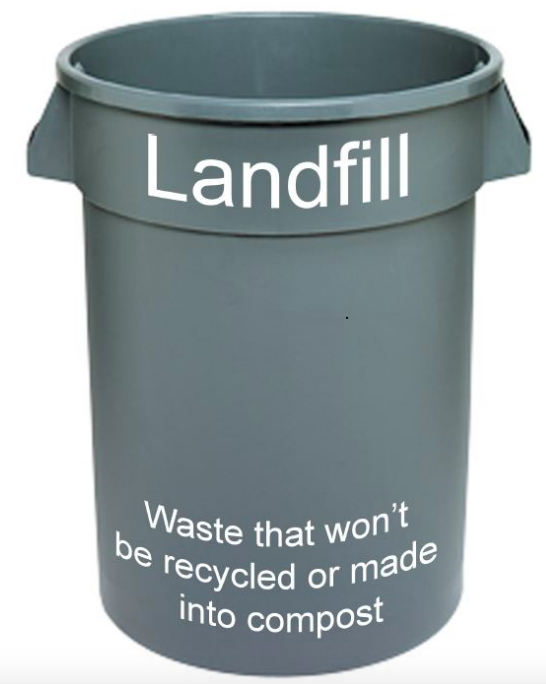 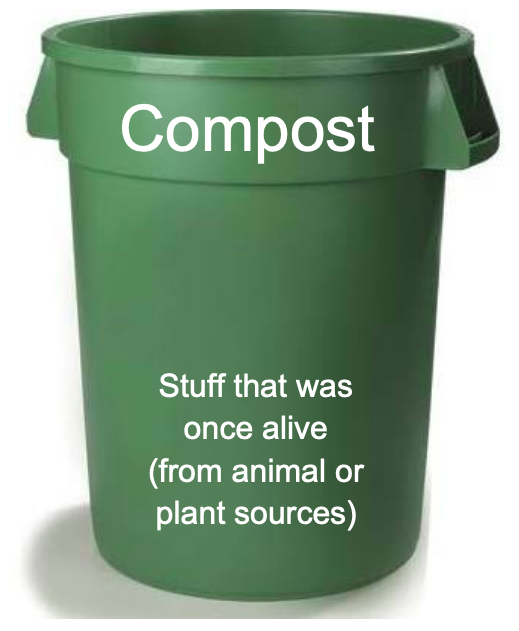 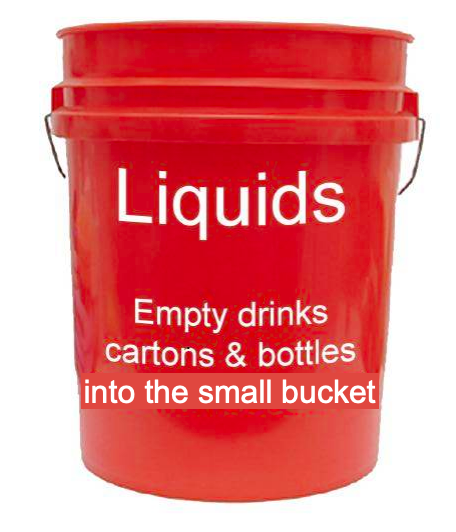 ‹#›
[Speaker Notes: Lafayette Green Team]
THE GREY LANDFILL BIN!!!
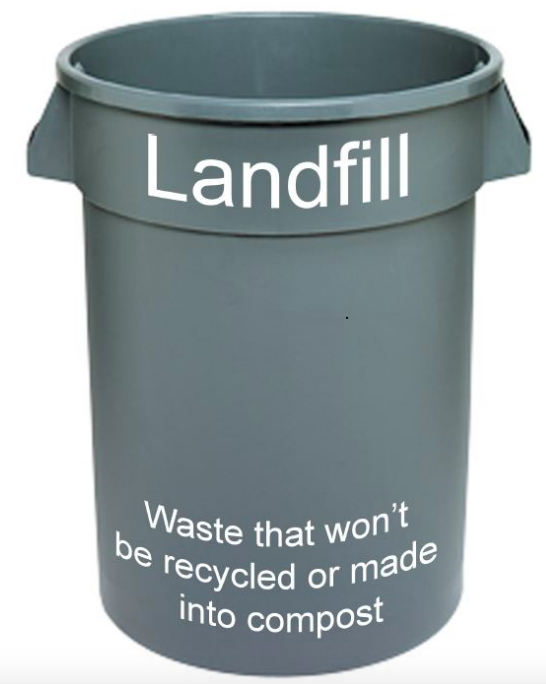 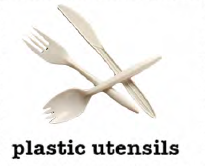 ‹#›
[Speaker Notes: Lafayette Green Team]
Which bin does this go in?
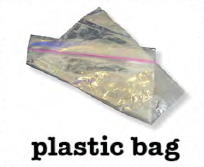 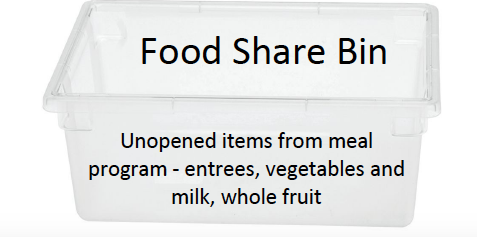 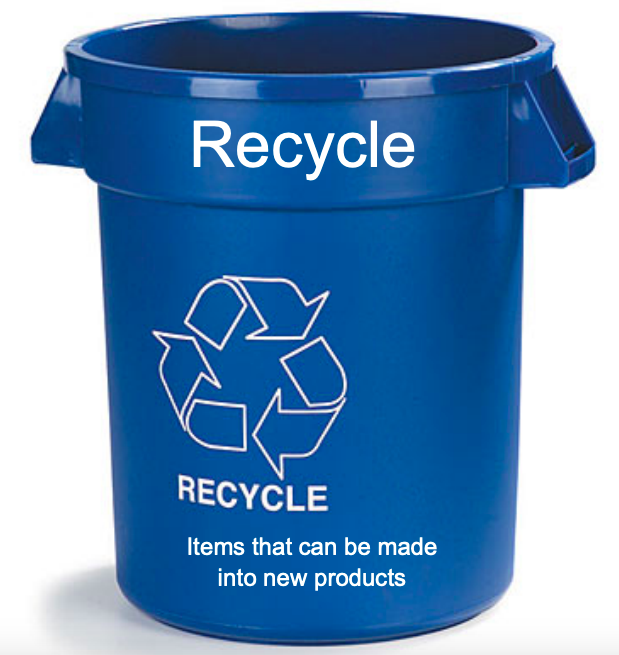 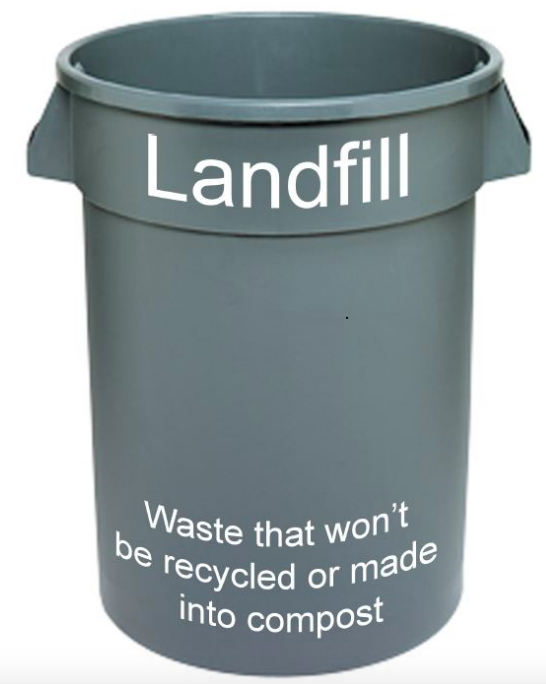 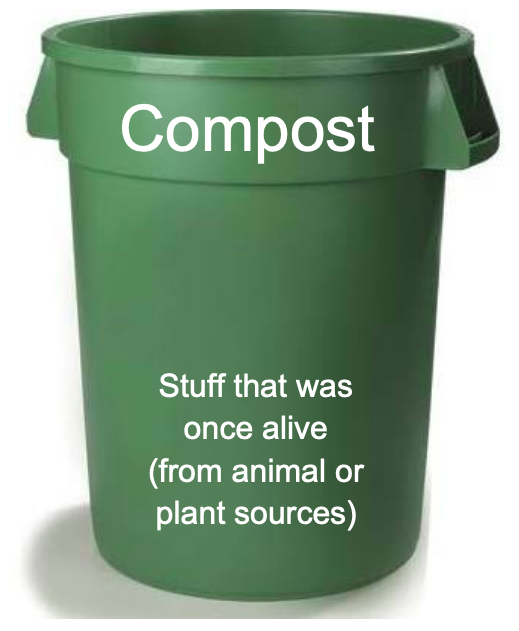 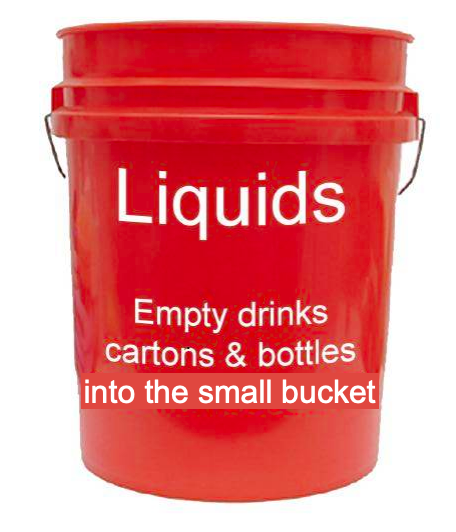 ‹#›
[Speaker Notes: Lafayette Green Team]
THE GREY LANDFILL BIN!!!
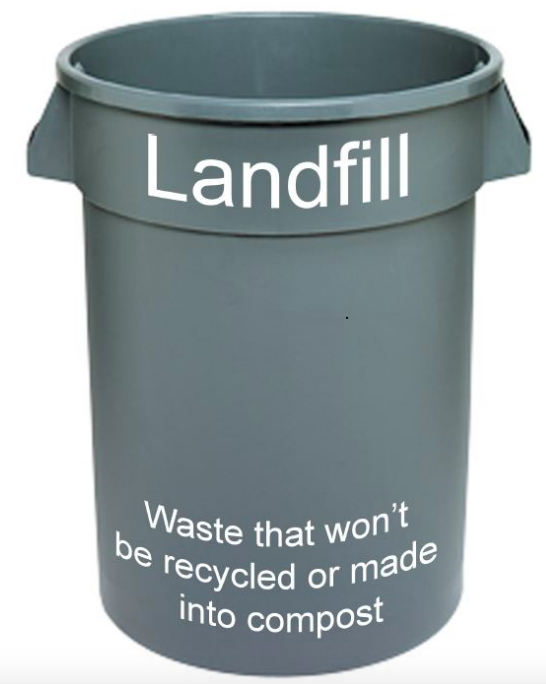 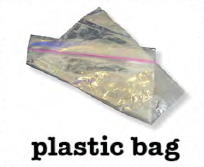 ‹#›
[Speaker Notes: Lafayette Green Team]
Which bin does this go in?
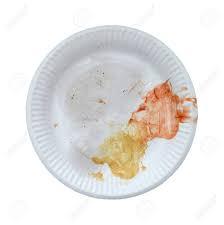 Dirty paper
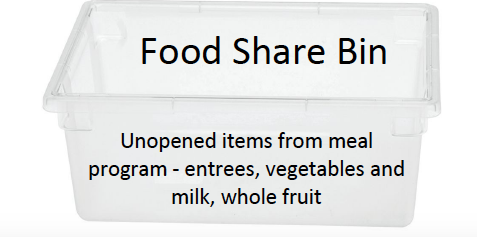 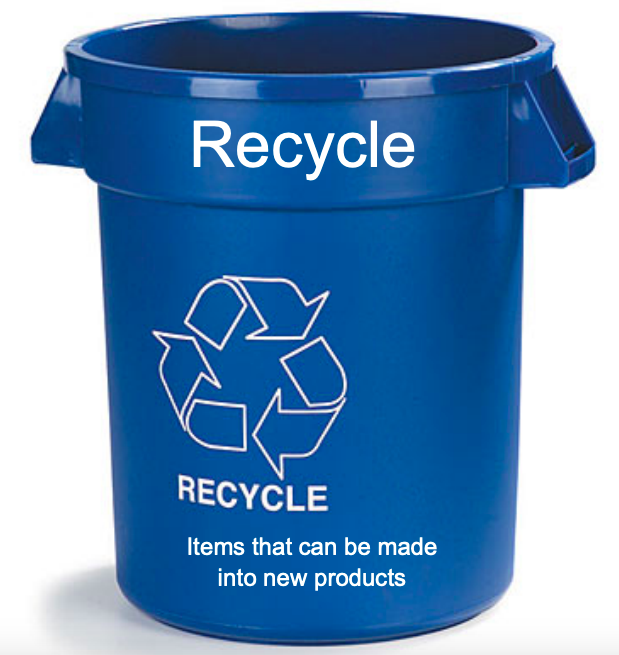 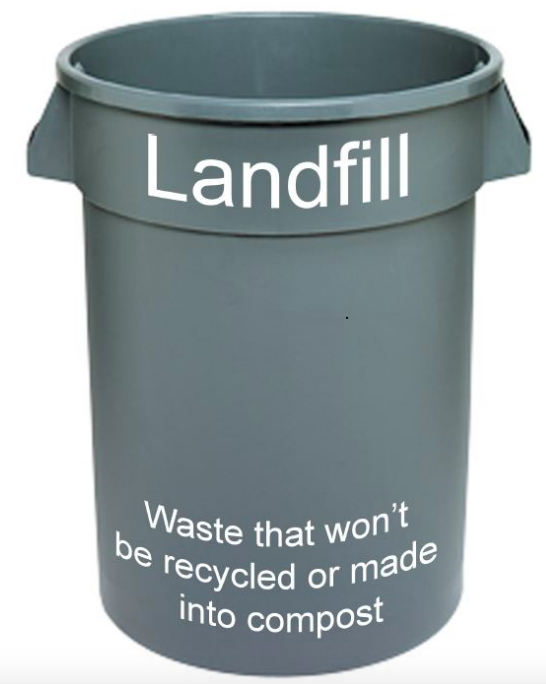 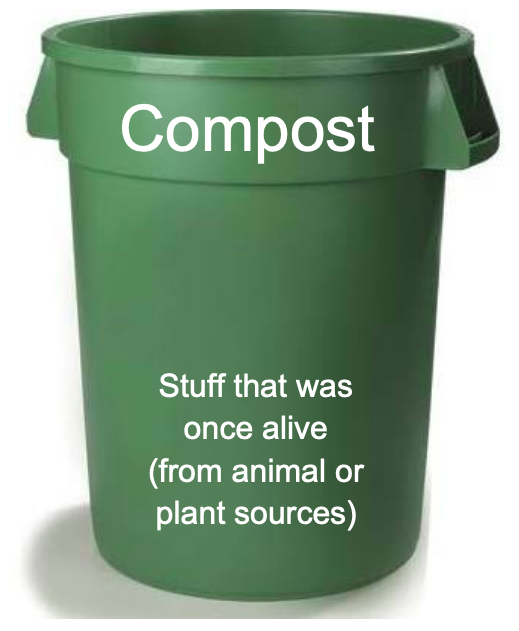 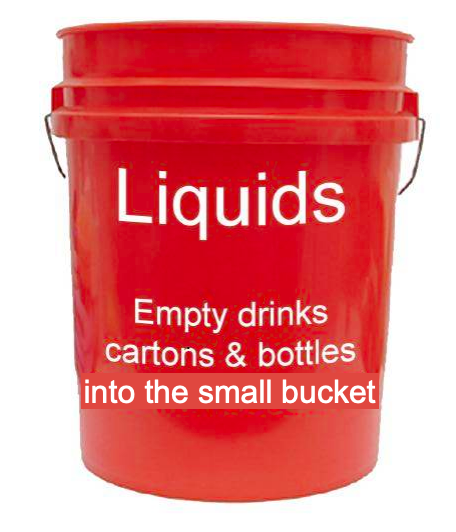 ‹#›
[Speaker Notes: Lafayette Green Team]
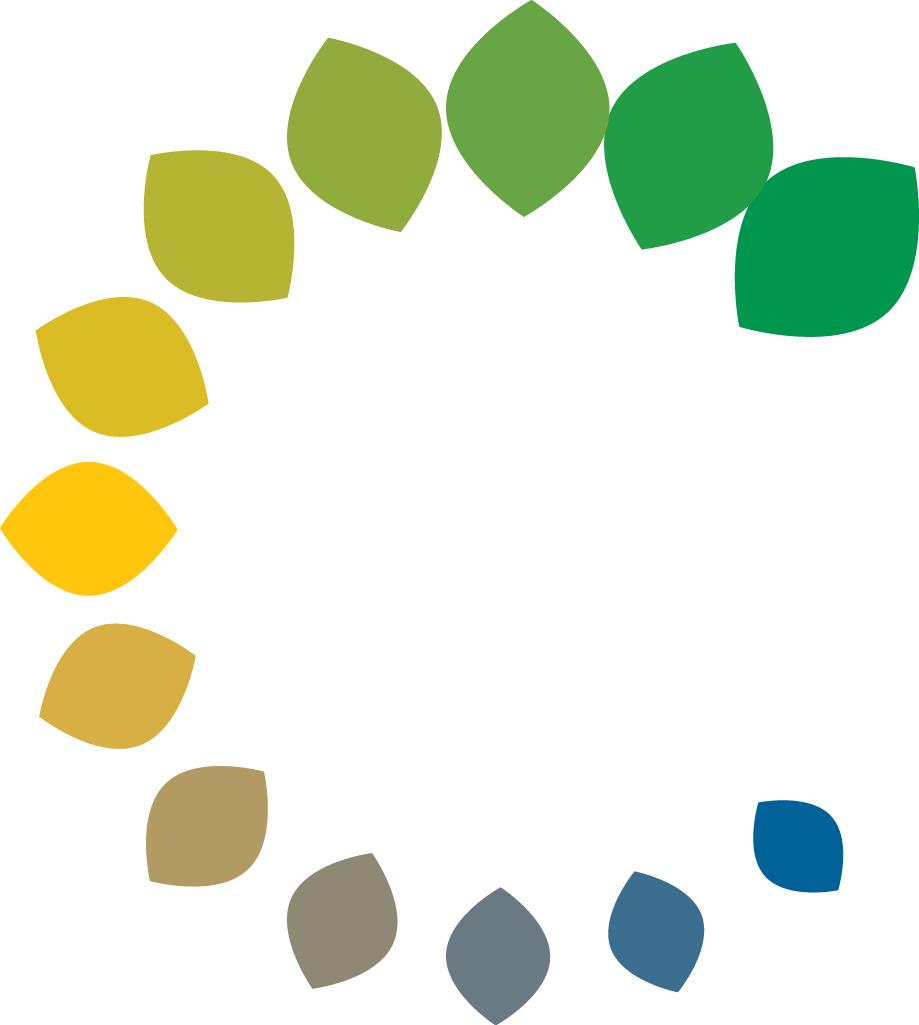 THE GREEN COMPOST BIN!!!
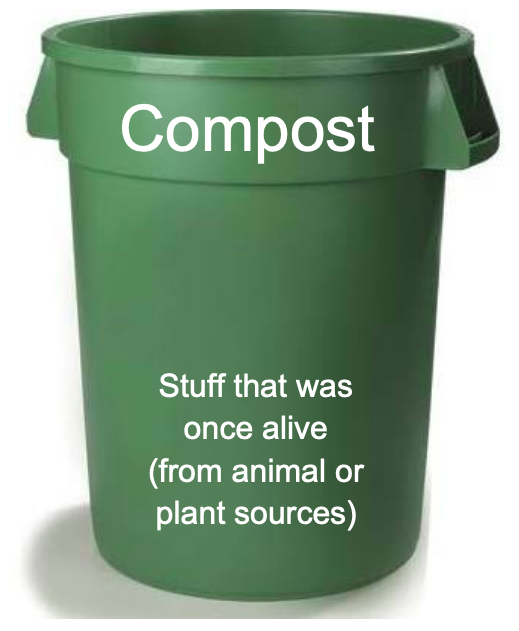 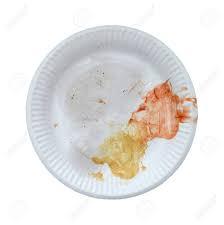 Dirty paper
‹#›
[Speaker Notes: Lafayette Green Team]
Which bin does this go in?
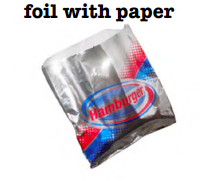 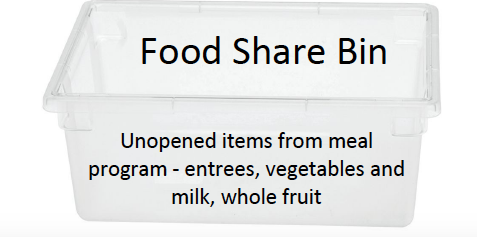 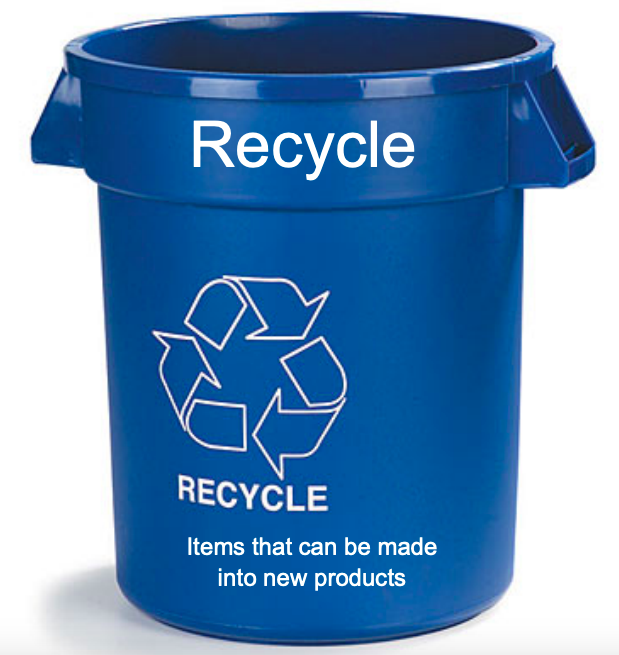 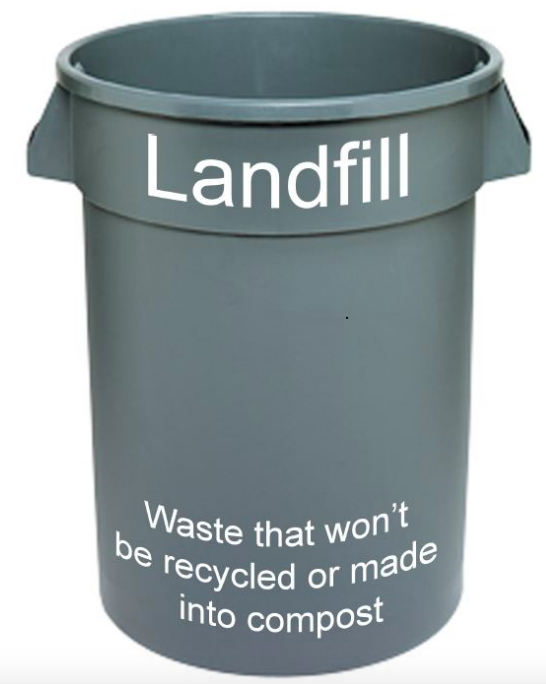 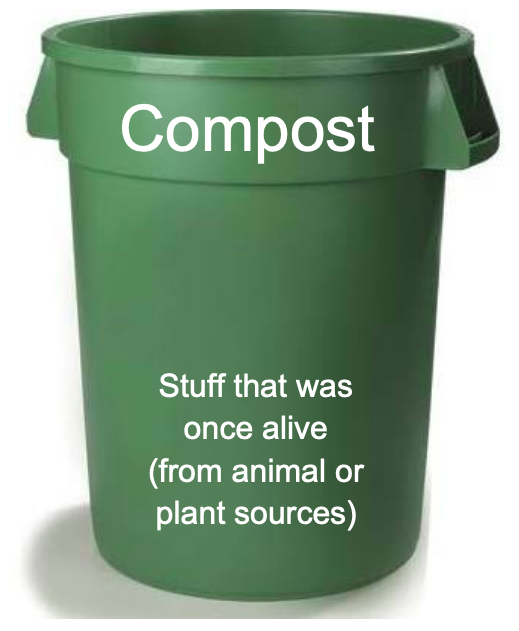 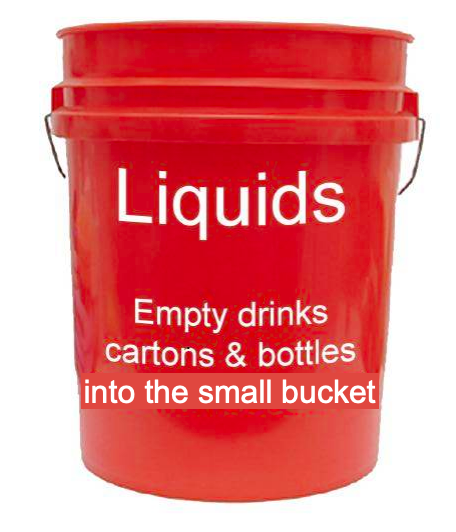 ‹#›
[Speaker Notes: Lafayette Green Team]
THE GREY LANDFILL BIN!!!
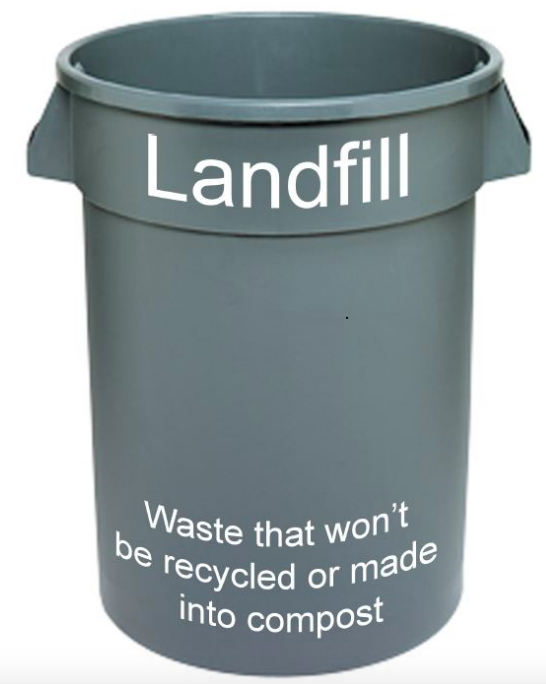 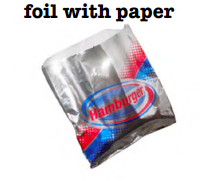 ‹#›
[Speaker Notes: Lafayette Green Team]
Which bin does this go in?
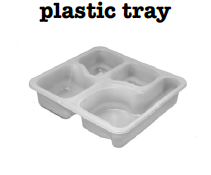 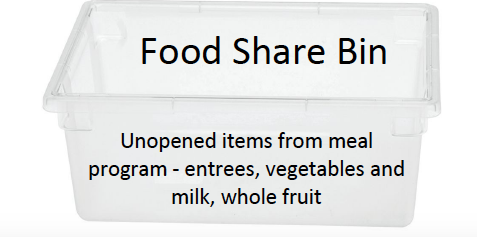 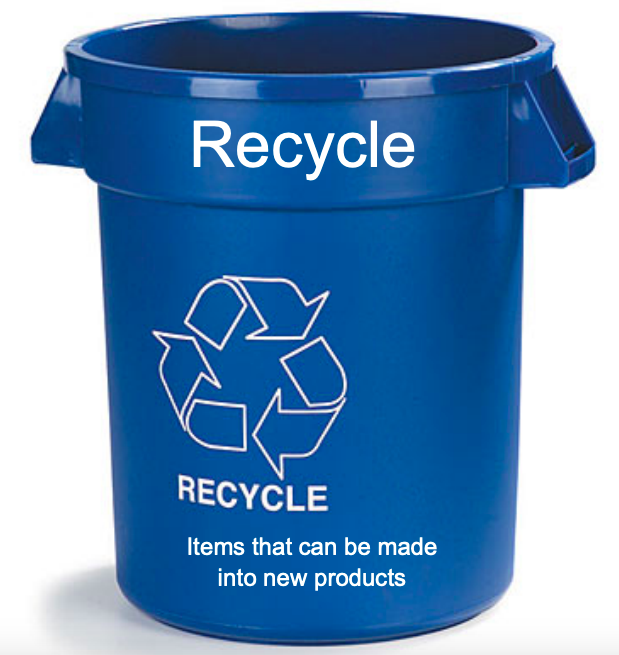 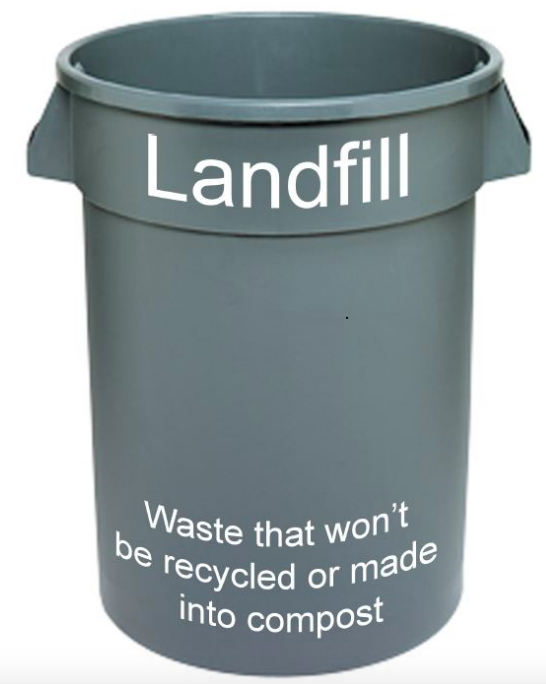 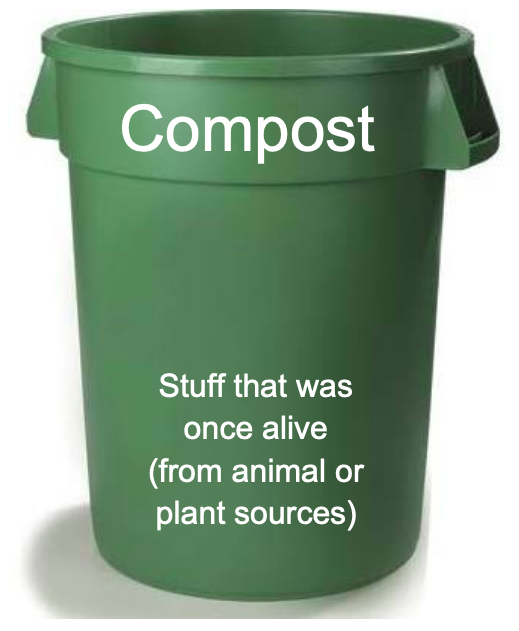 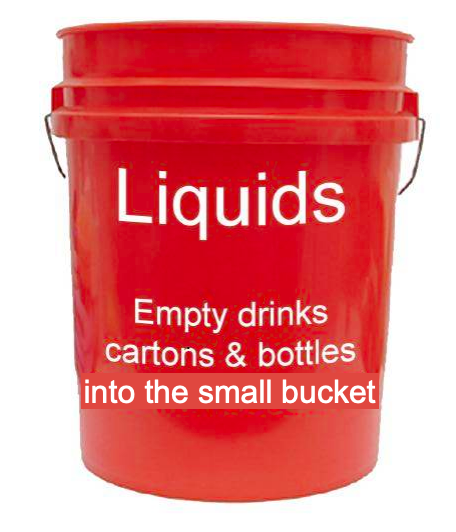 ‹#›
[Speaker Notes: Lafayette Green Team]
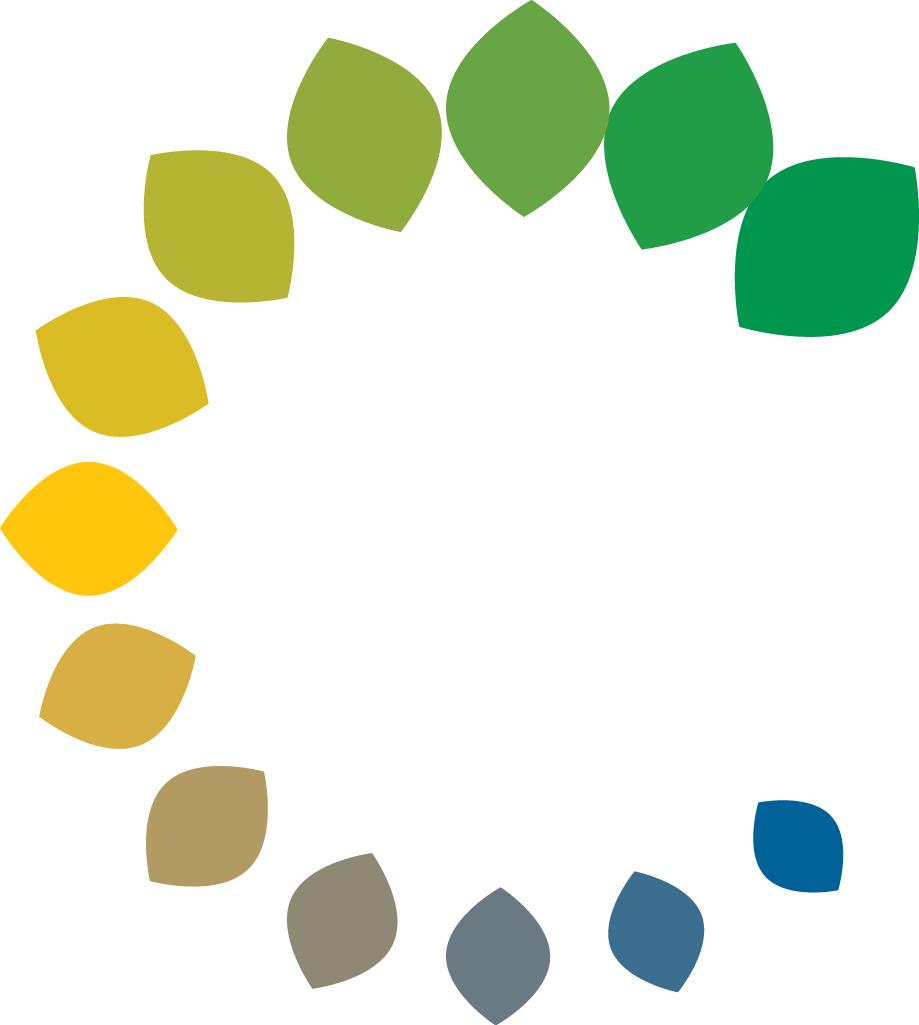 THE BLUE RECYCLE BIN!!!
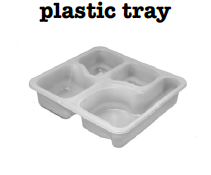 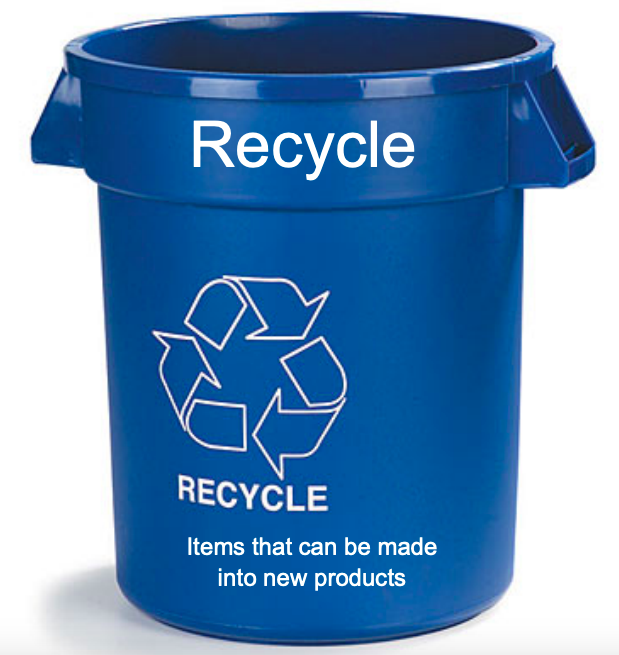 ‹#›
[Speaker Notes: Lafayette Green Team]
Which bin does this go in?
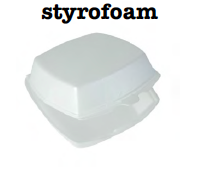 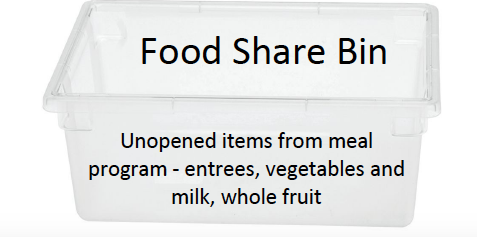 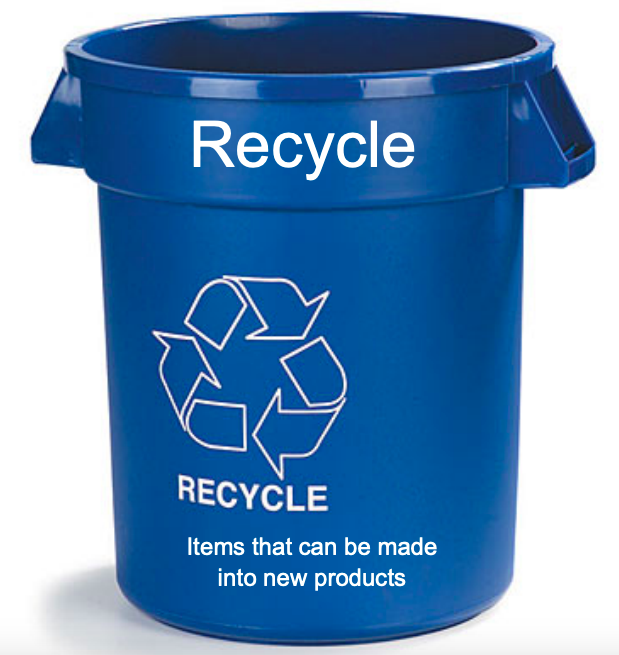 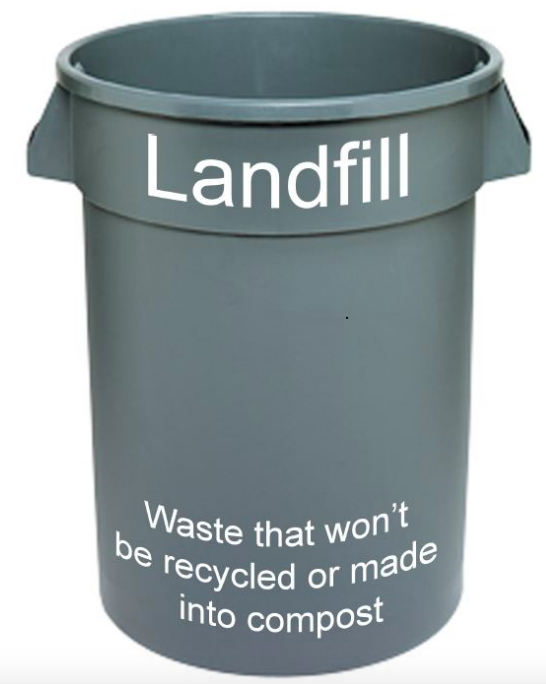 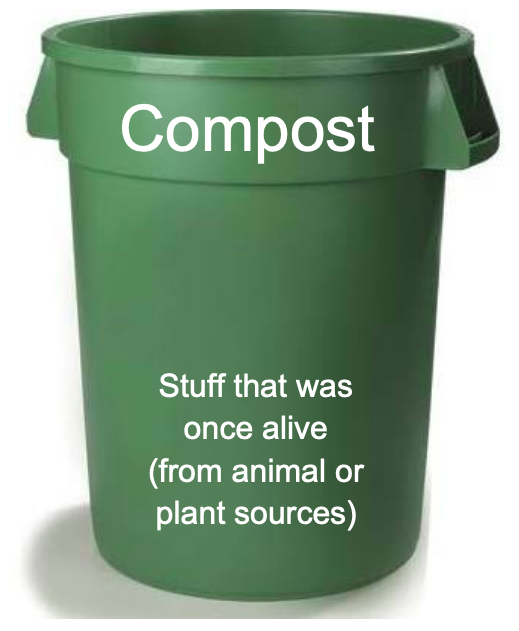 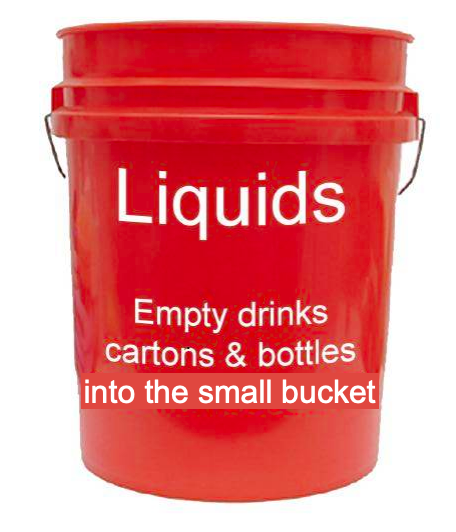 ‹#›
[Speaker Notes: Lafayette Green Team]
THE GREY LANDFILL BIN!!!
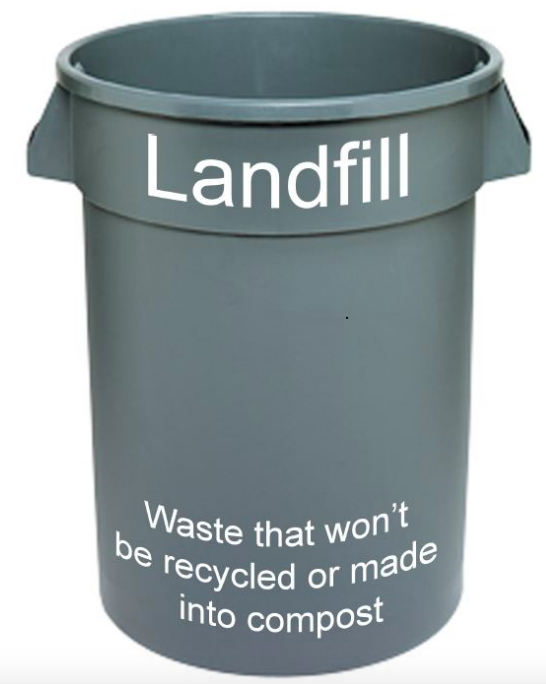 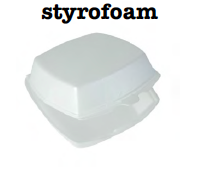 ‹#›
[Speaker Notes: Lafayette Green Team]
Which bin does this go in?
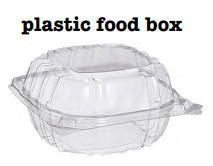 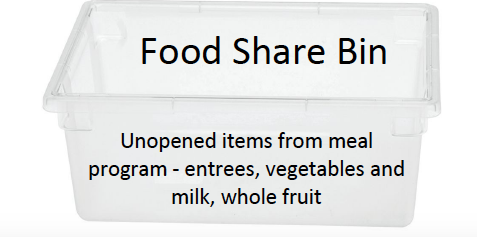 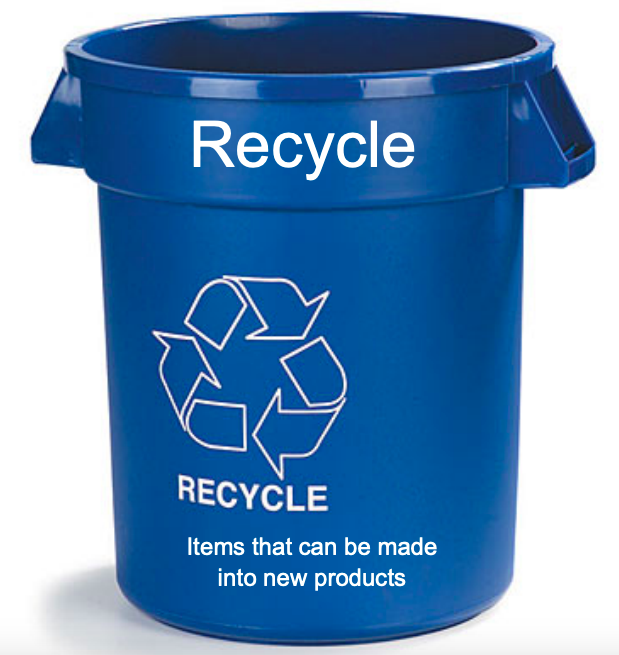 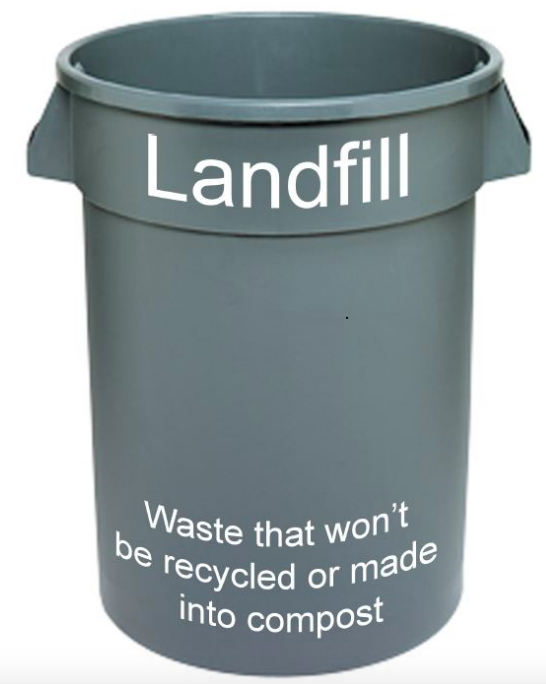 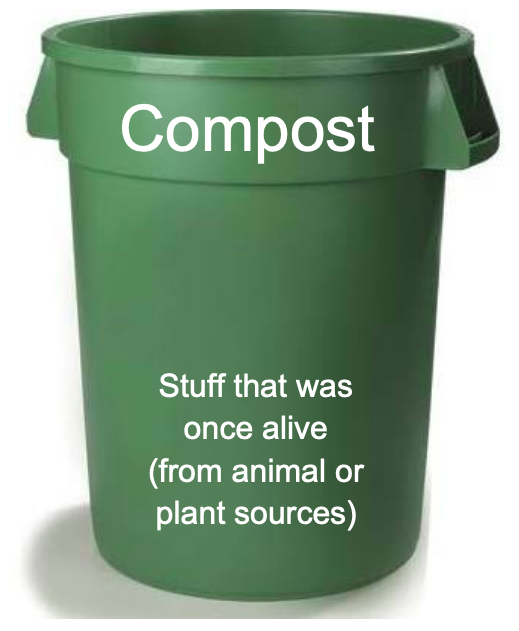 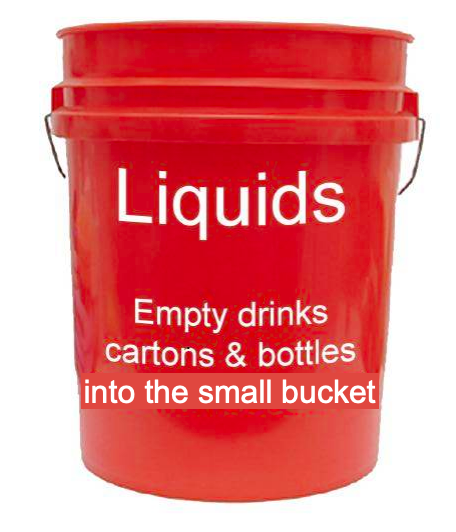 ‹#›
[Speaker Notes: Lafayette Green Team]
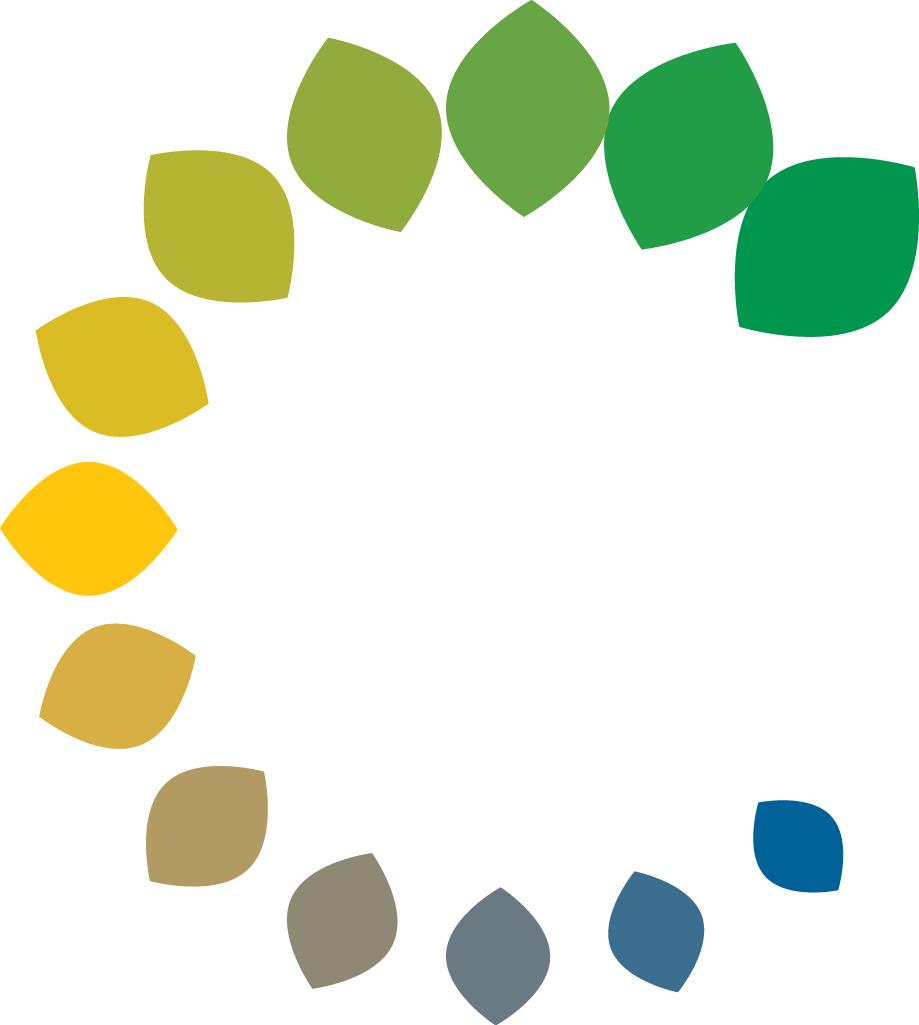 THE BLUE RECYCLE BIN!!!
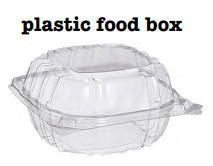 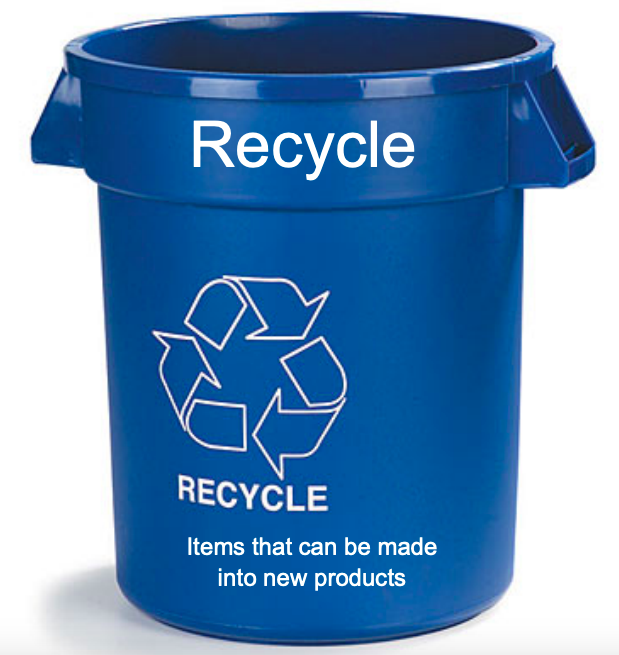 ‹#›
[Speaker Notes: Lafayette Green Team]
Which bin does this go in?
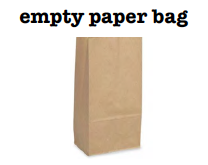 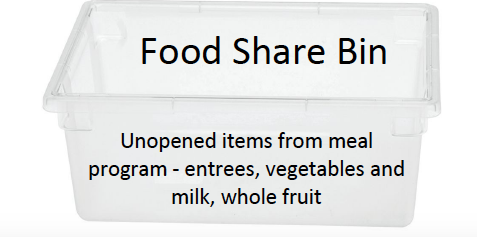 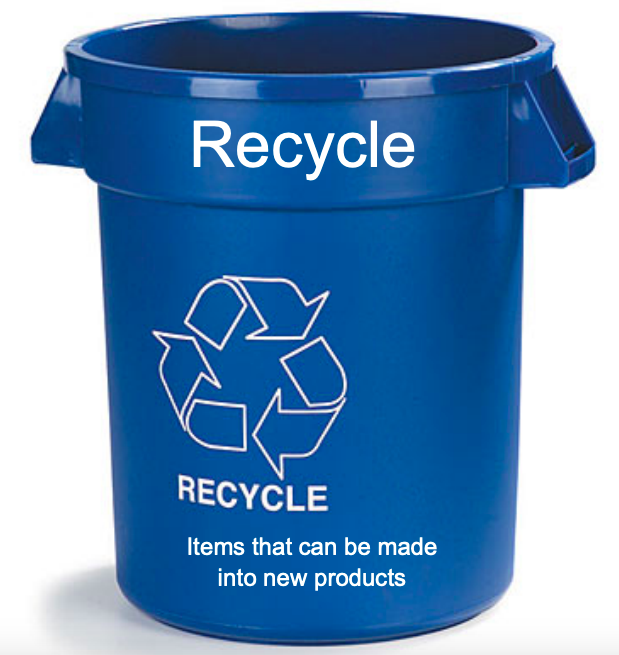 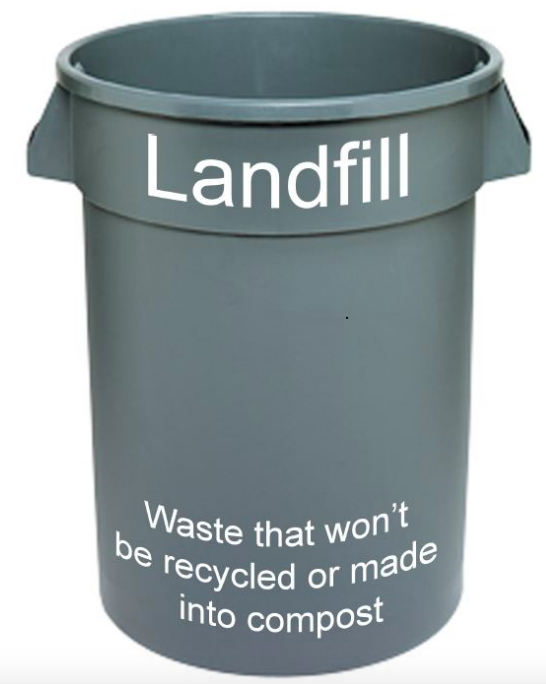 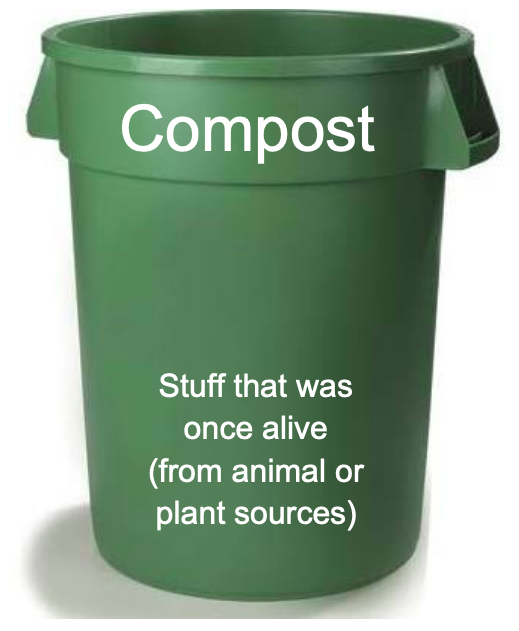 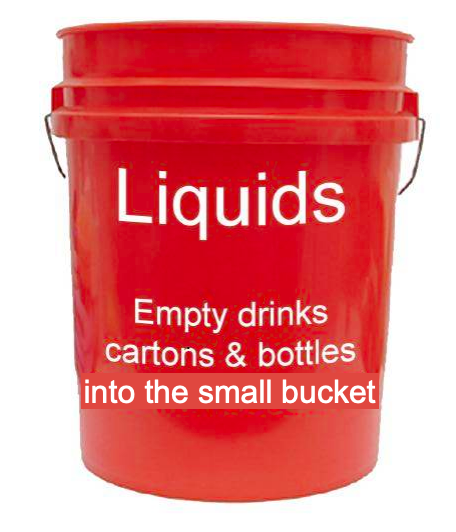 ‹#›
[Speaker Notes: Lafayette Green Team]
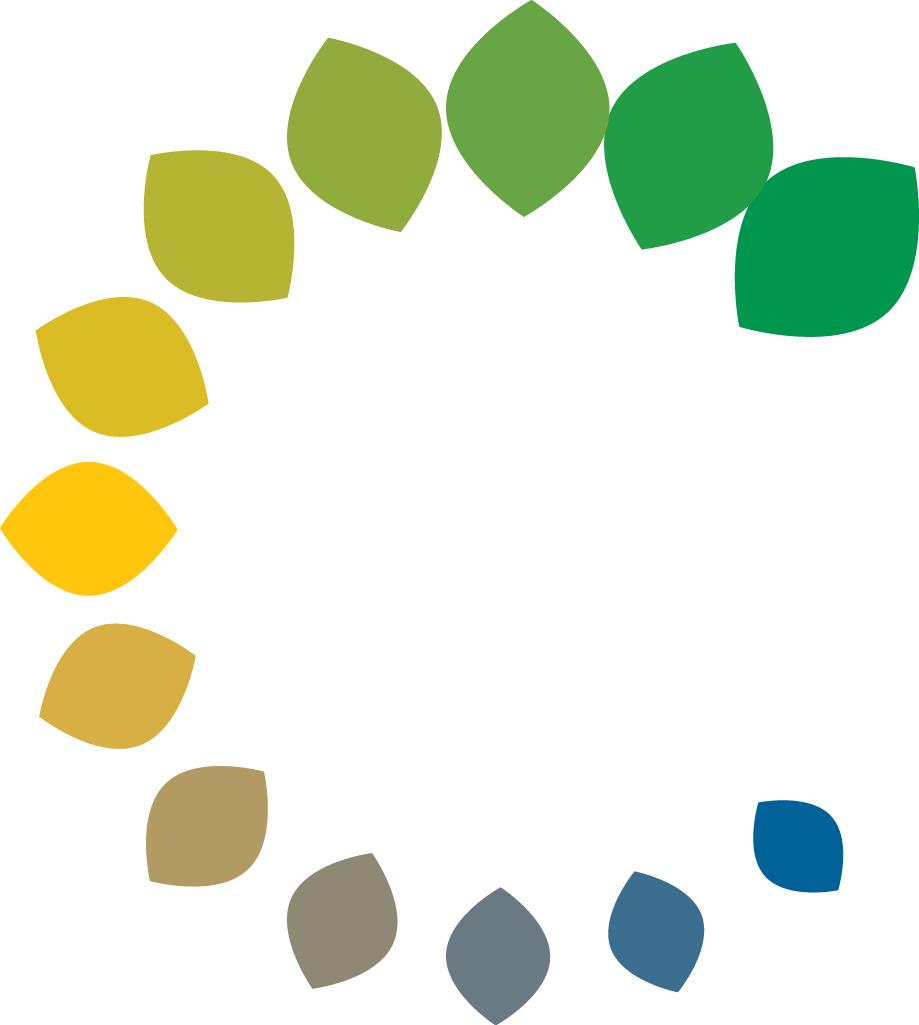 THE BLUE RECYCLE BIN!!!
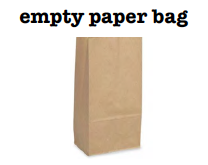 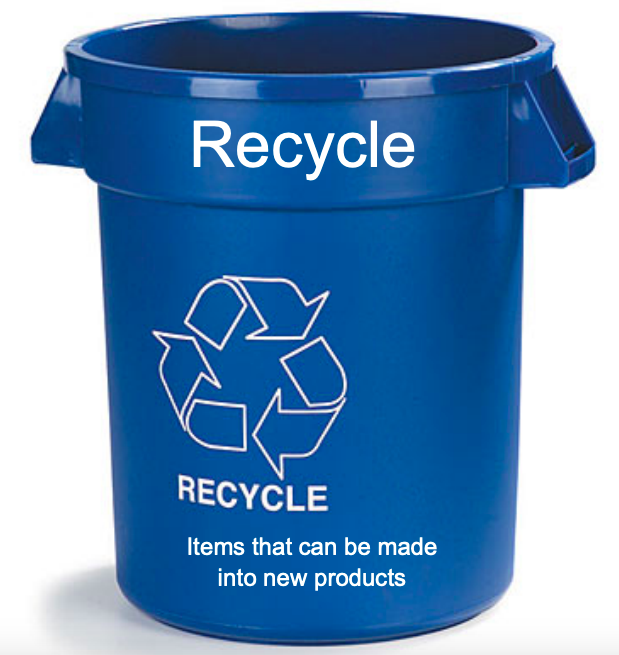 ‹#›
[Speaker Notes: Lafayette Green Team]
Which bin does this go in?
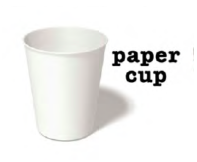 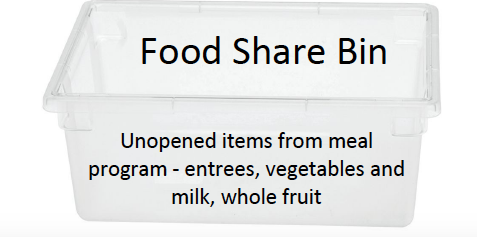 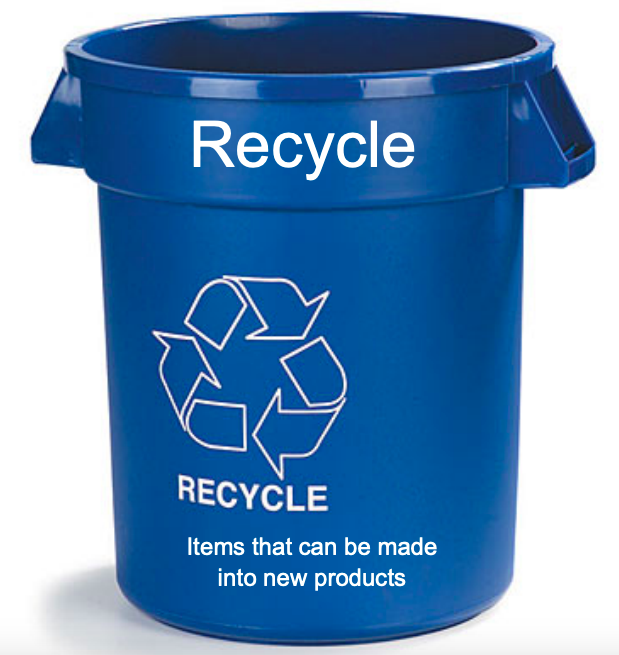 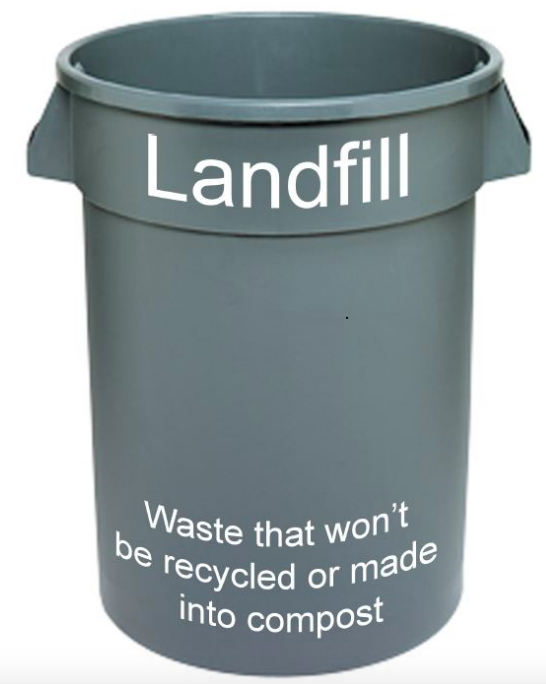 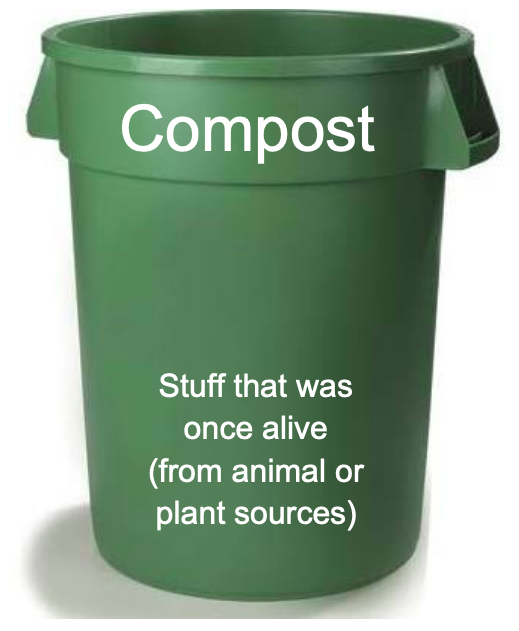 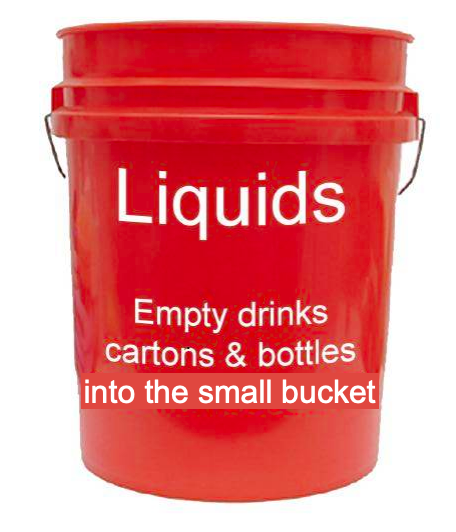 ‹#›
[Speaker Notes: Lafayette Green Team]
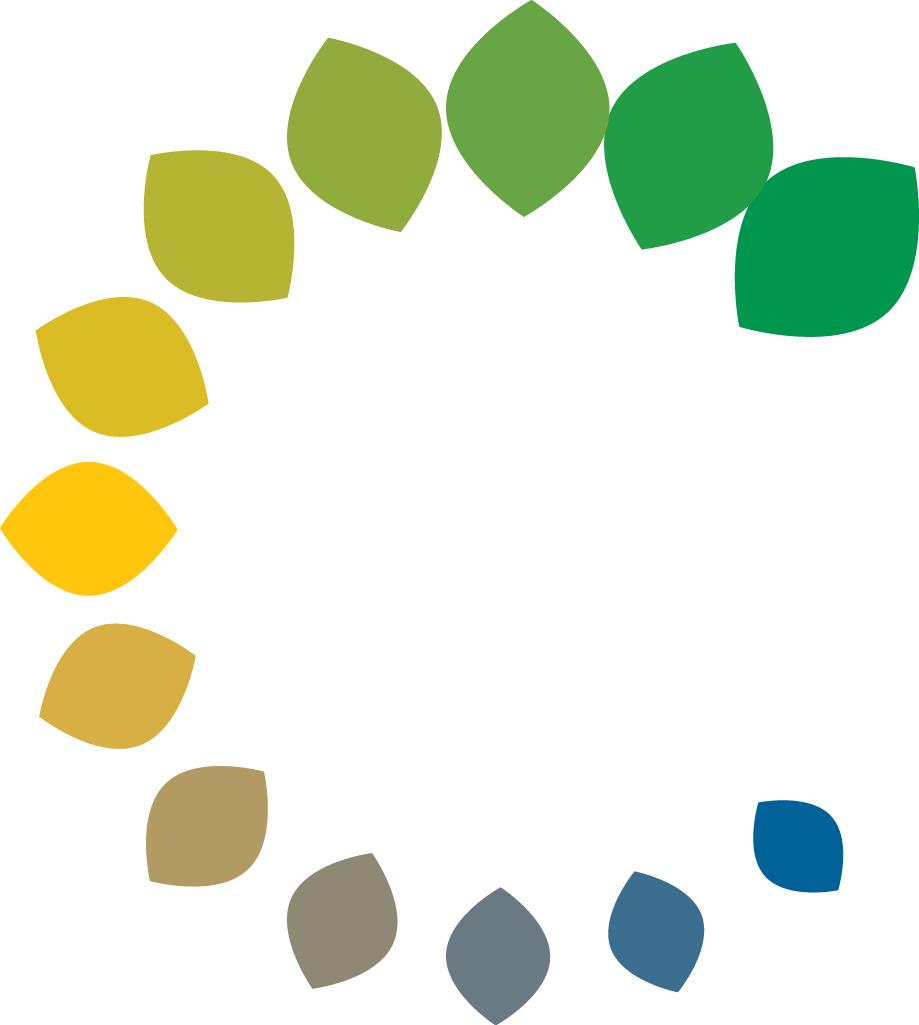 THE GREEN COMPOST BIN!!!
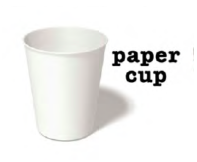 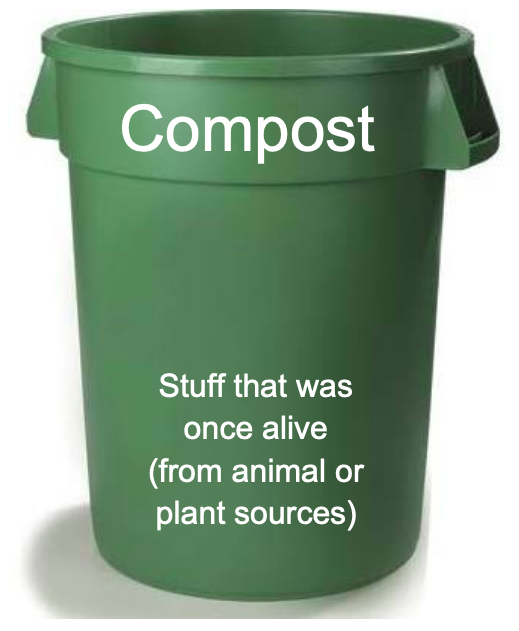 ‹#›
[Speaker Notes: Lafayette Green Team]
Which bin does this go in?
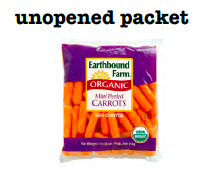 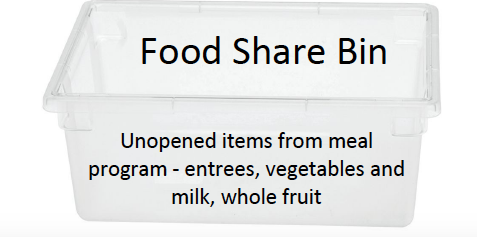 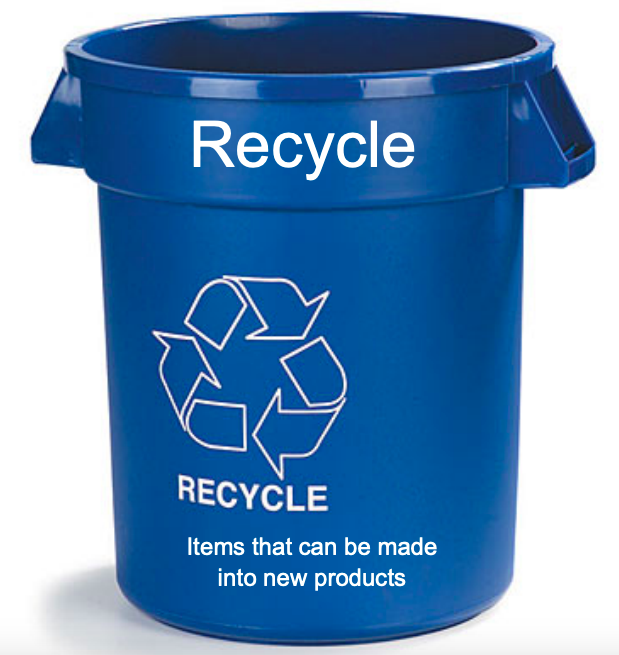 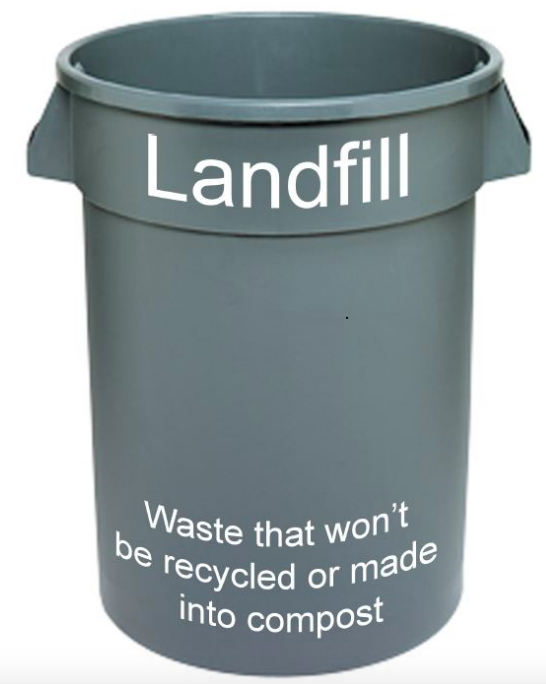 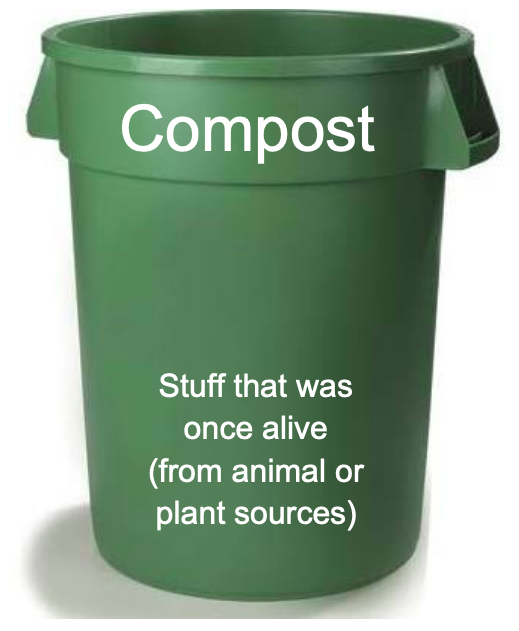 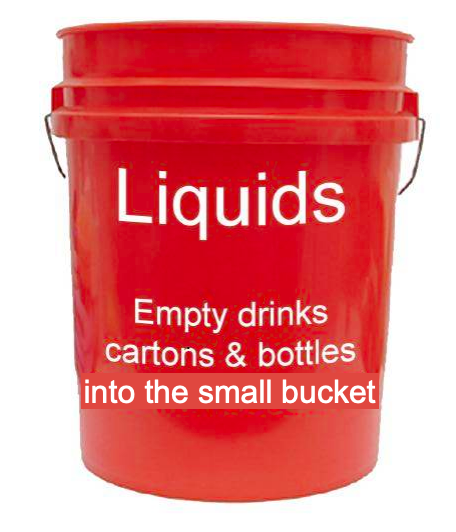 ‹#›
[Speaker Notes: Lafayette Green Team]
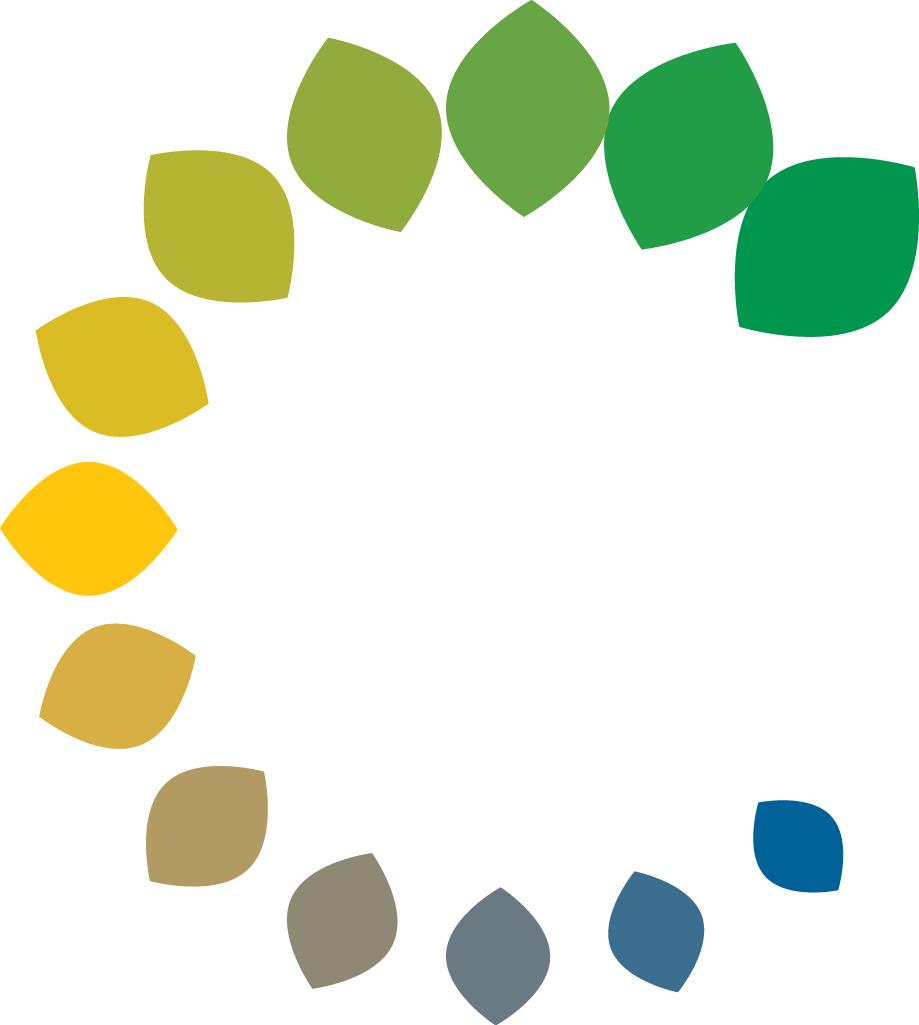 THE FOOD SHARE BIN!!!
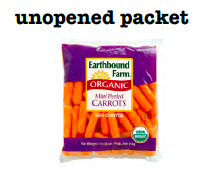 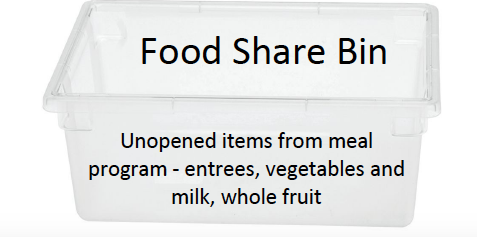 ‹#›
[Speaker Notes: Lafayette Green Team]
Which bin does this go in?
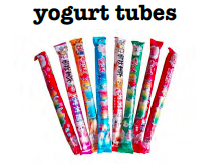 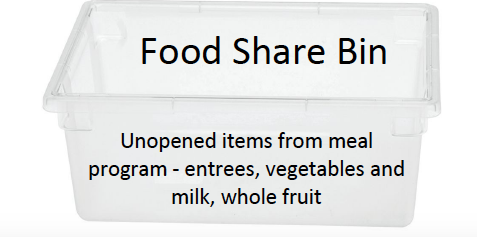 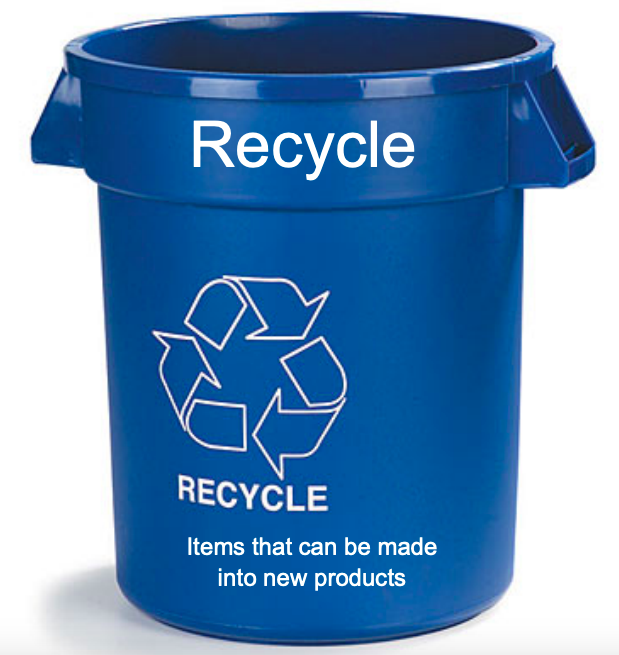 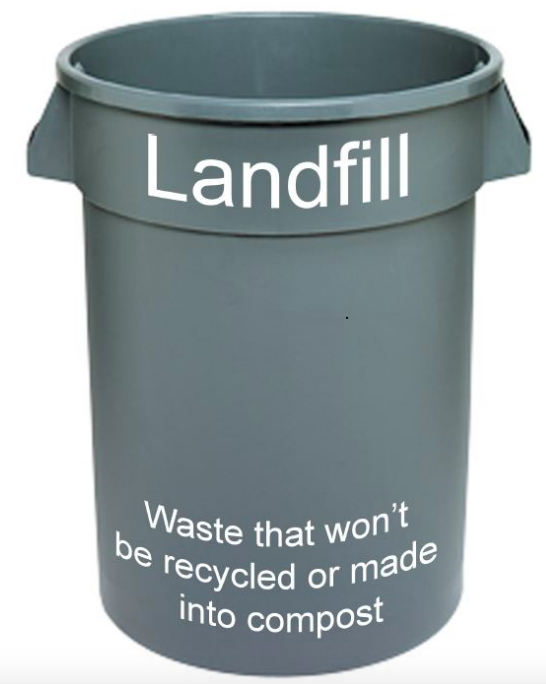 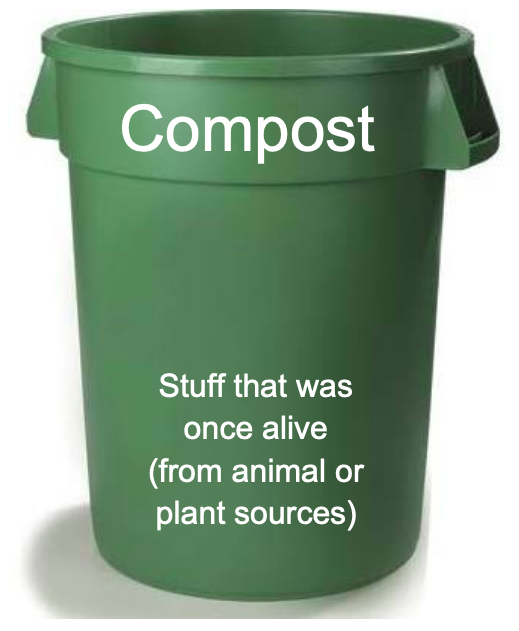 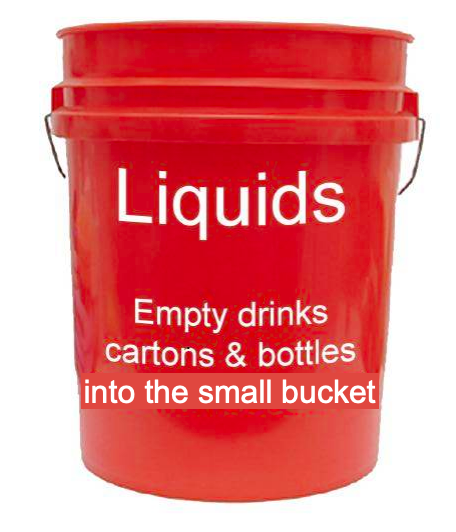 ‹#›
[Speaker Notes: Lafayette Green Team]
THE GREY LANDFILL BIN!!!
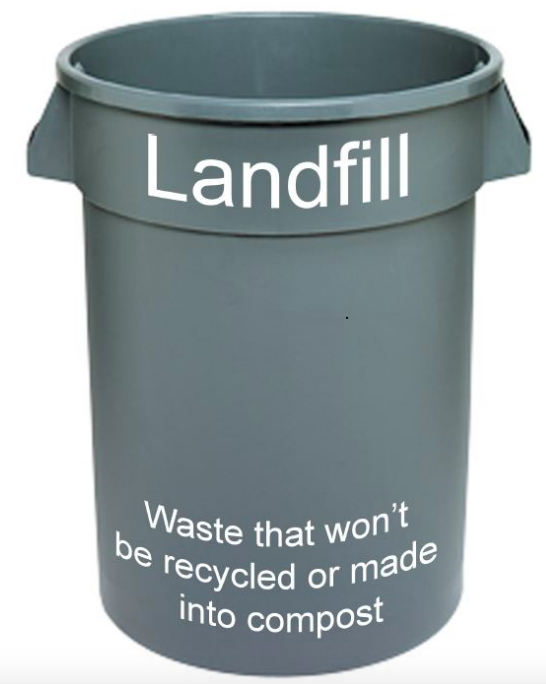 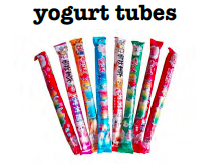 ‹#›
[Speaker Notes: Lafayette Green Team]
Which bin does this go in?
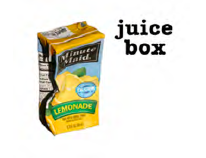 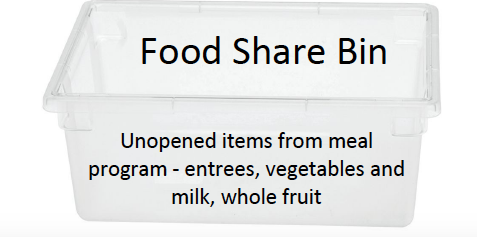 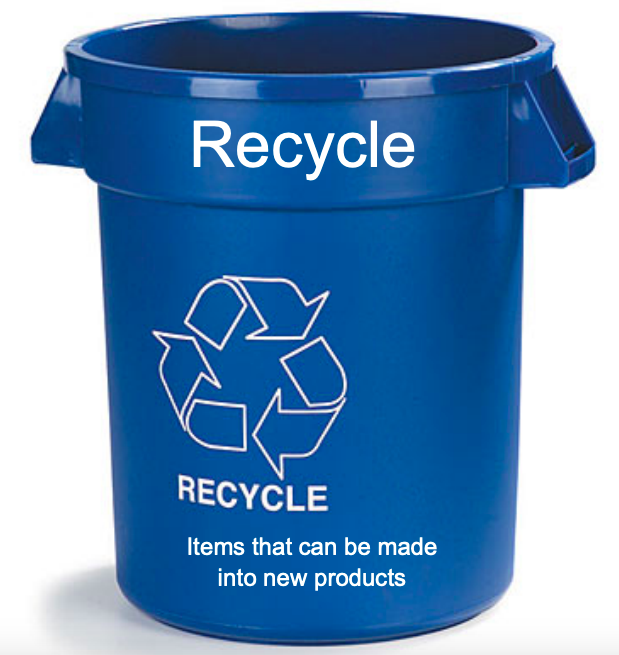 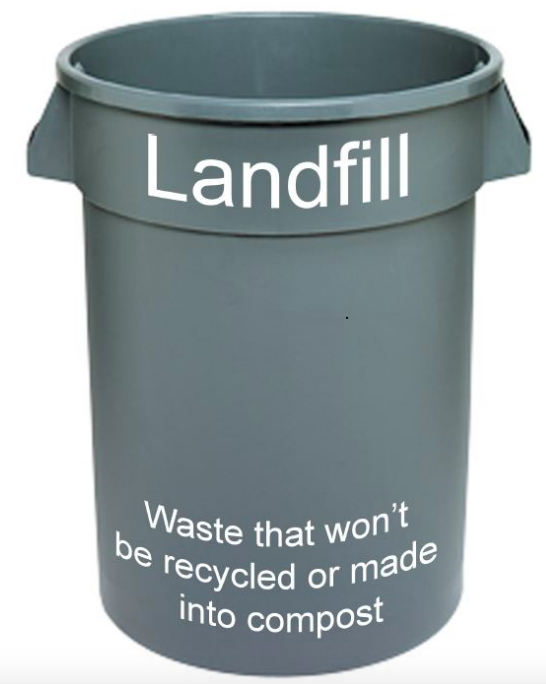 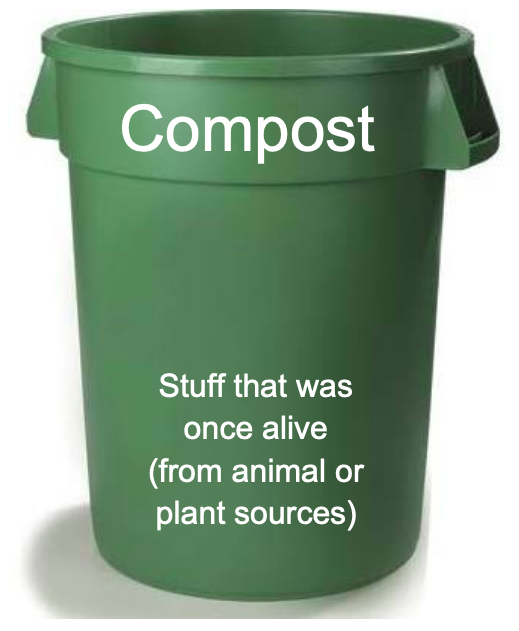 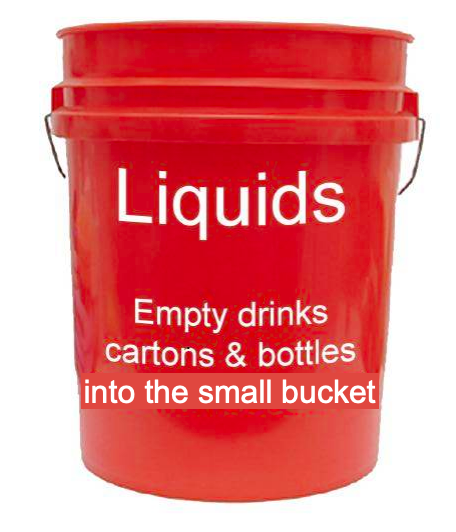 ‹#›
[Speaker Notes: Lafayette Green Team]
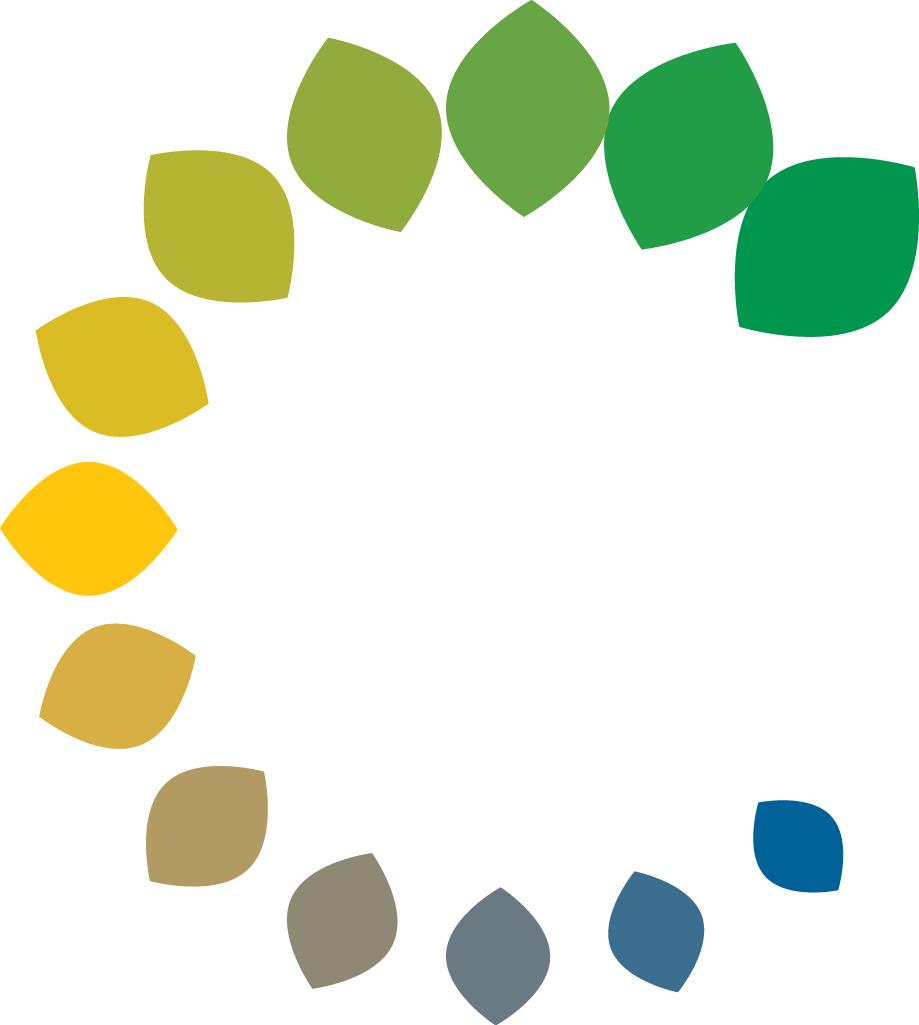 THE BLUE RECYCLE BIN!!!
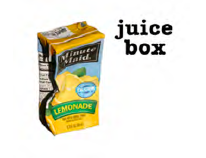 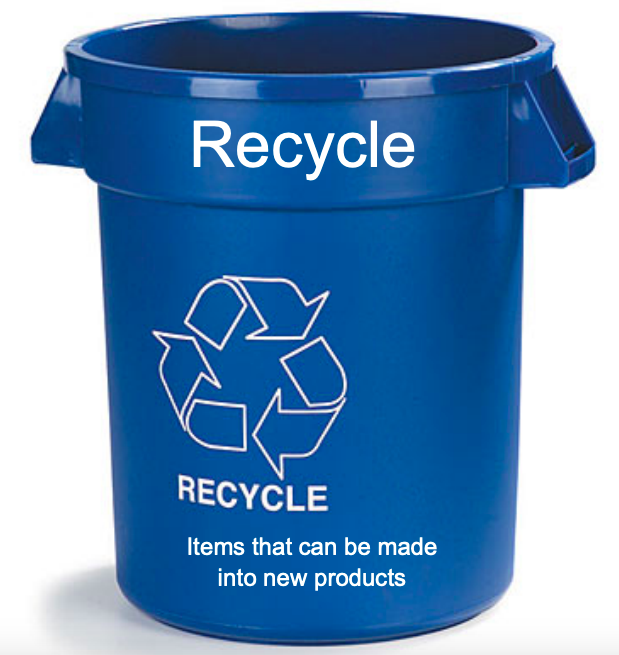 ‹#›
[Speaker Notes: Lafayette Green Team]
Which bin does this go in?
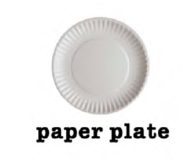 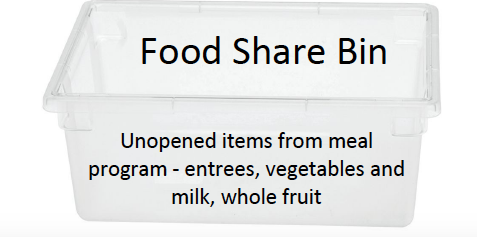 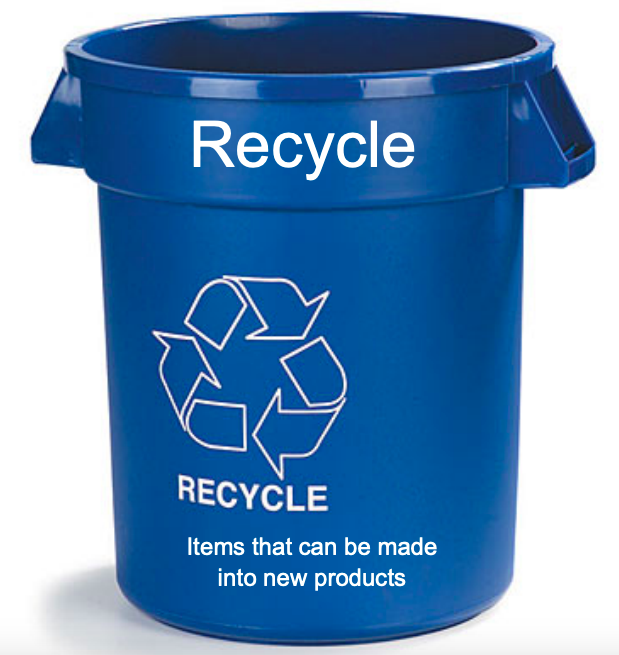 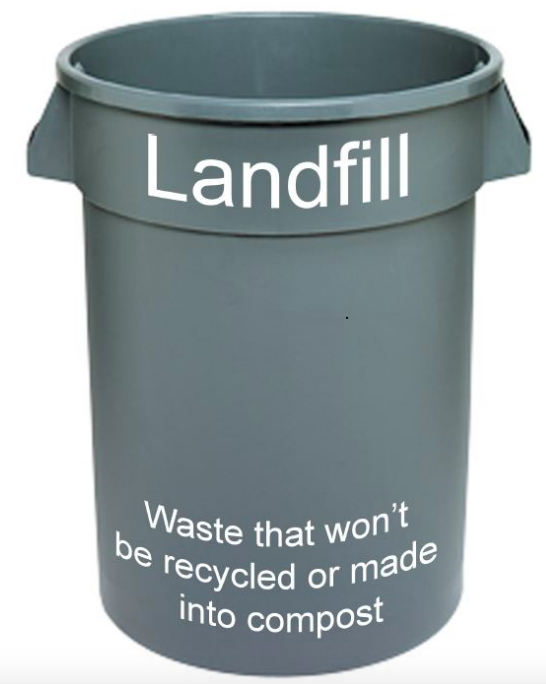 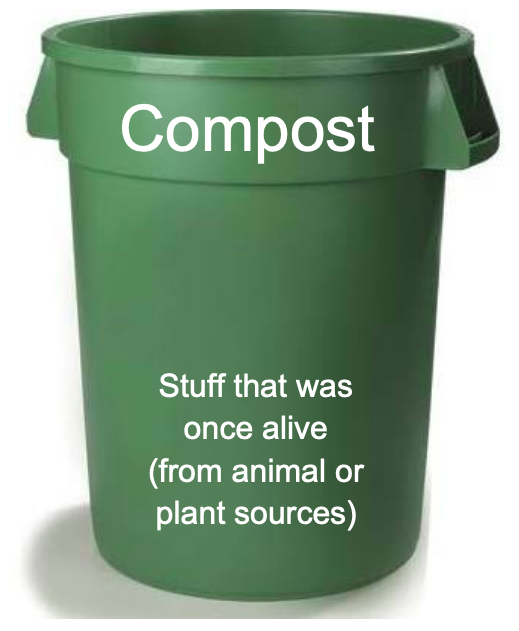 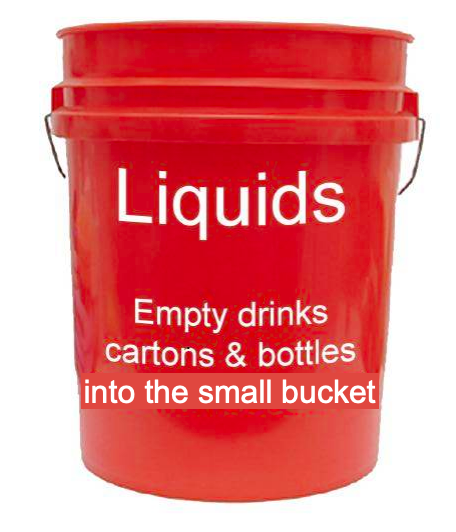 ‹#›
[Speaker Notes: Lafayette Green Team]
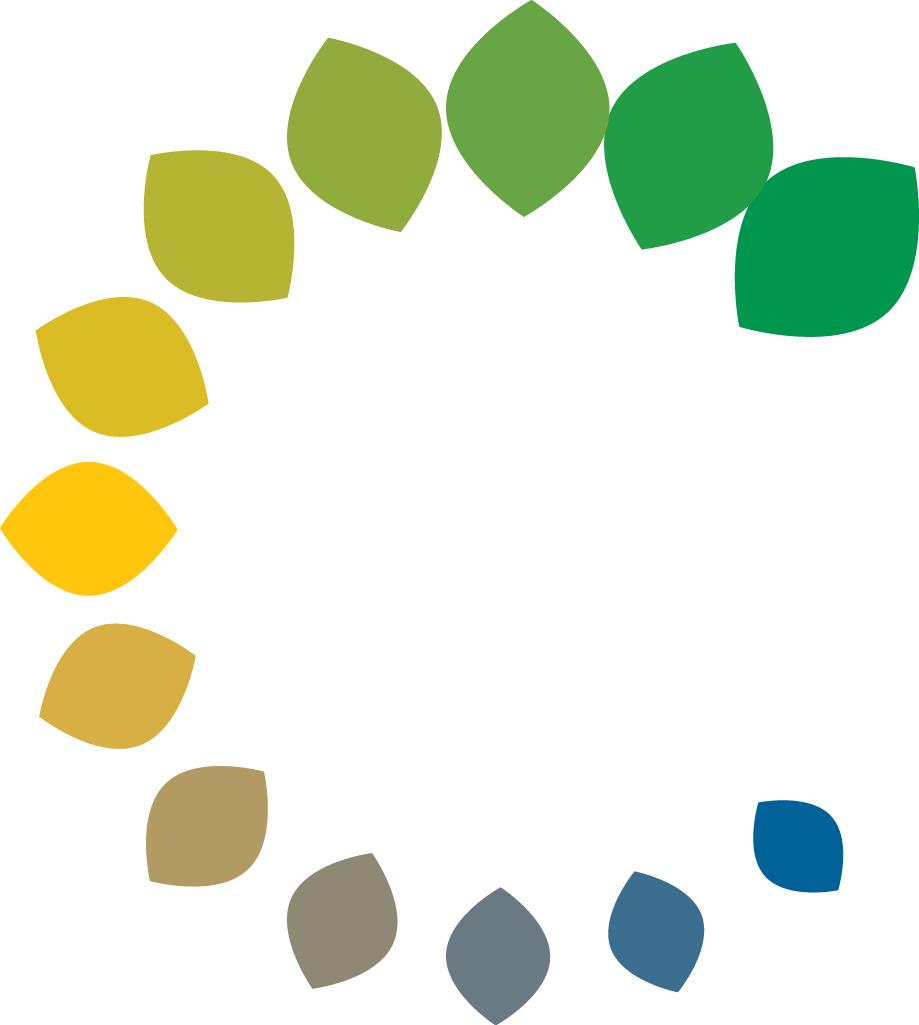 THE GREEN COMPOST BIN!!!
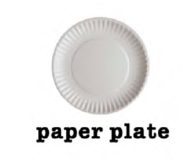 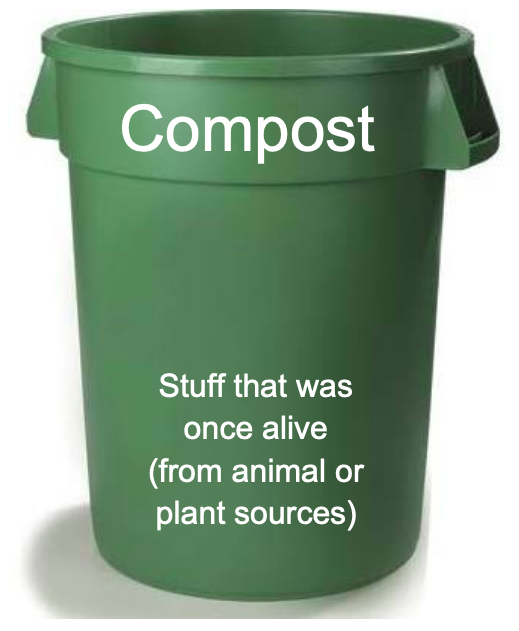 ‹#›
[Speaker Notes: Lafayette Green Team]
Which bin does this go in?
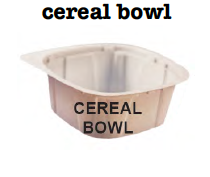 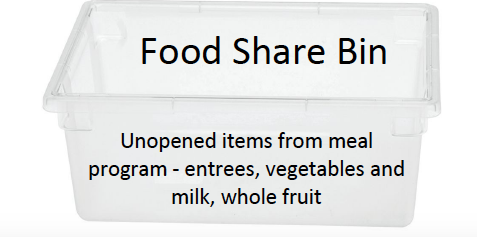 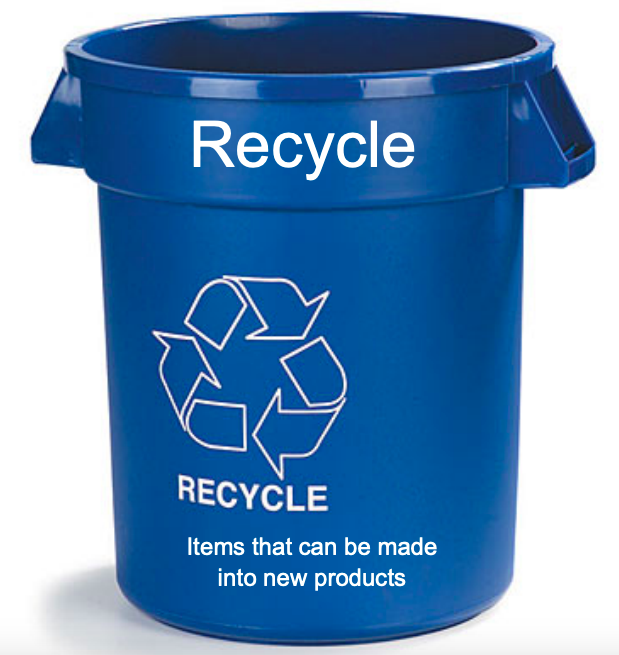 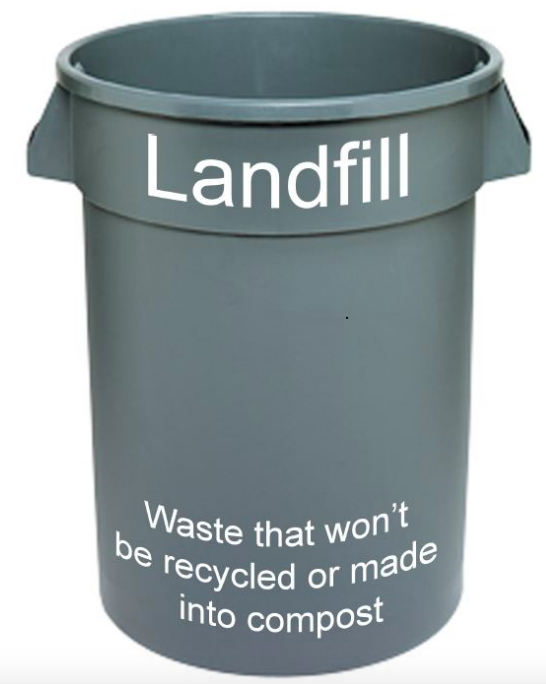 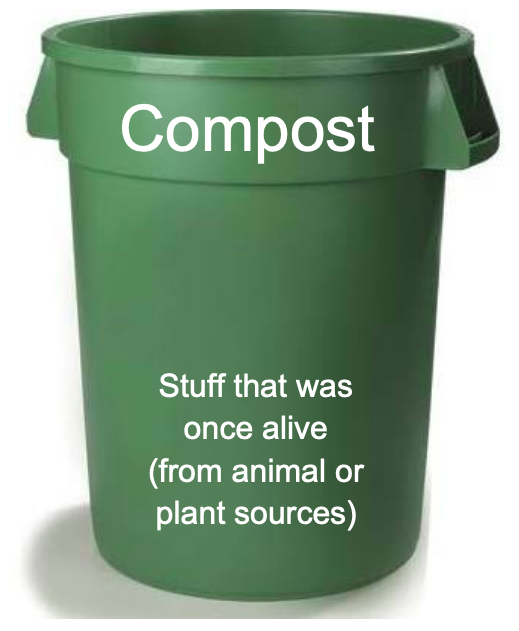 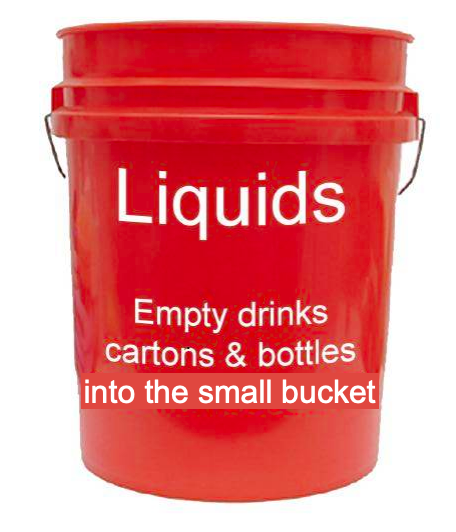 ‹#›
[Speaker Notes: Lafayette Green Team]
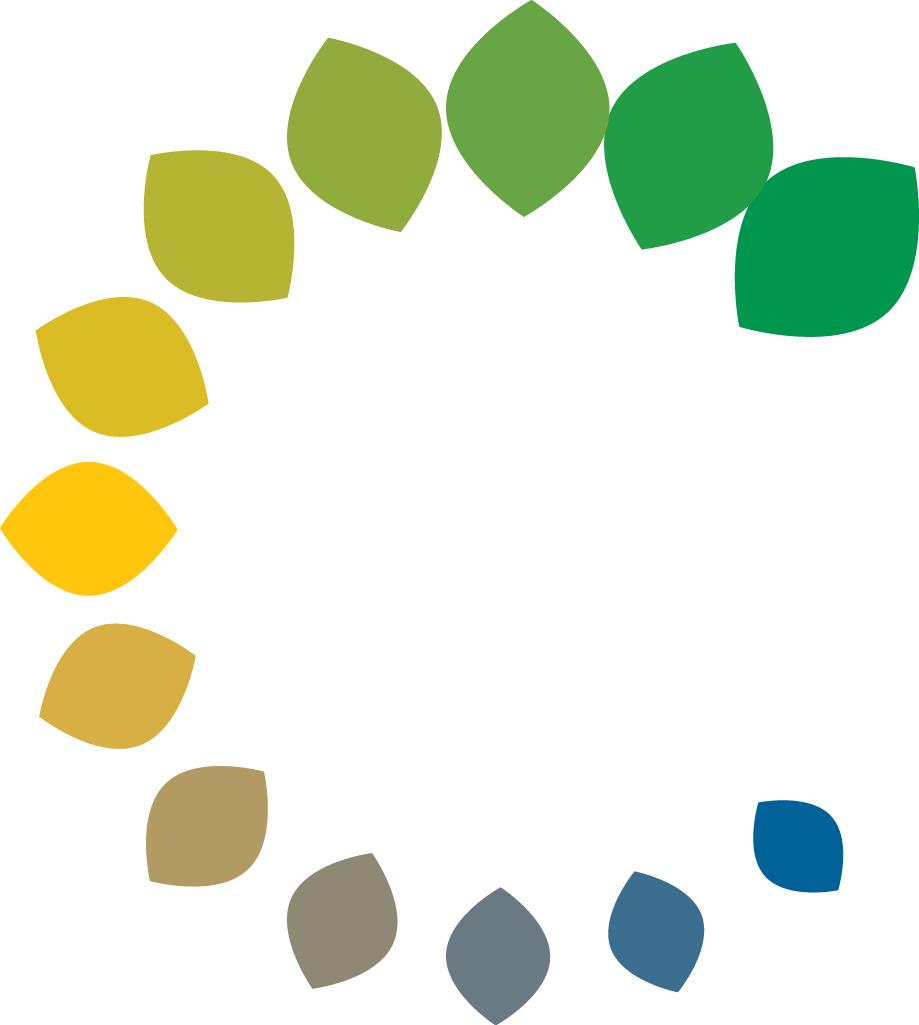 THE BLUE RECYCLE BIN!!!
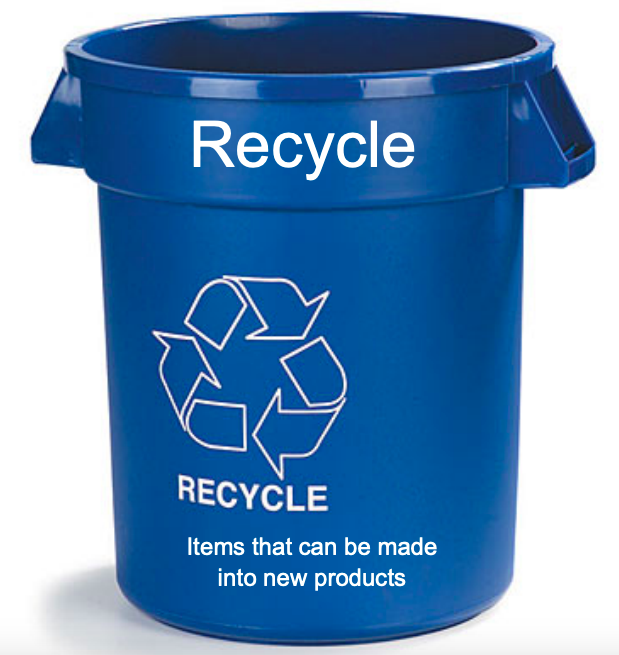 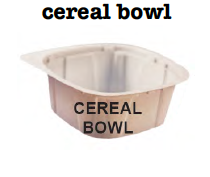 ‹#›
[Speaker Notes: Lafayette Green Team]
Which bin does this go in?
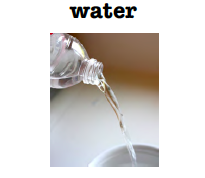 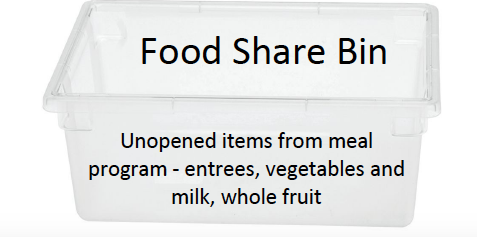 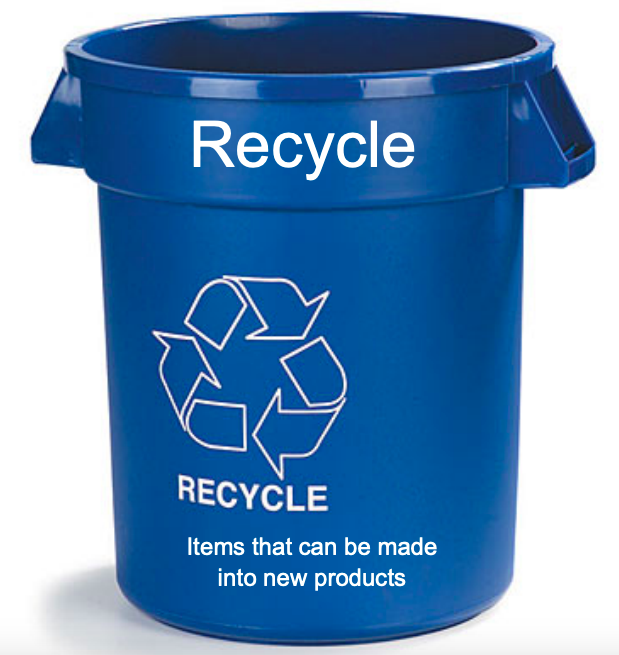 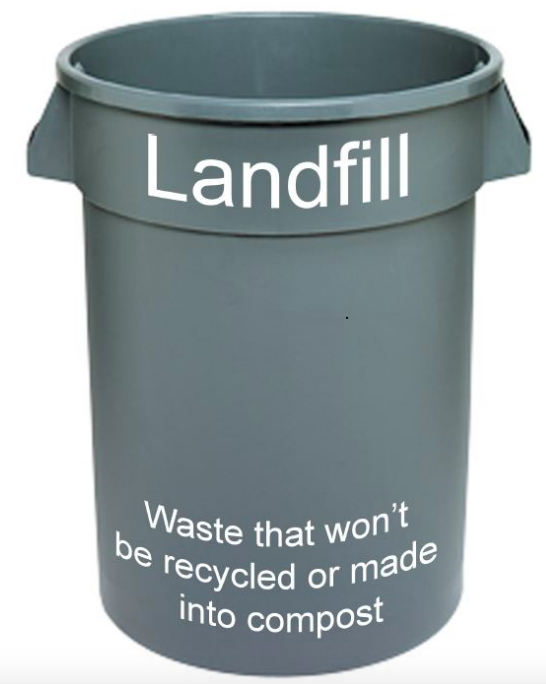 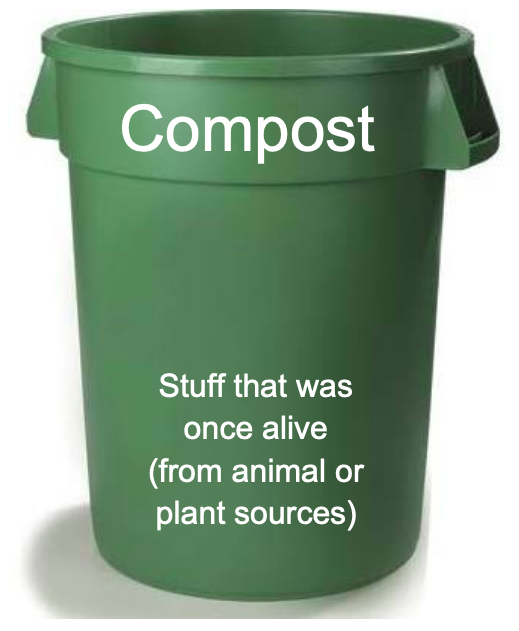 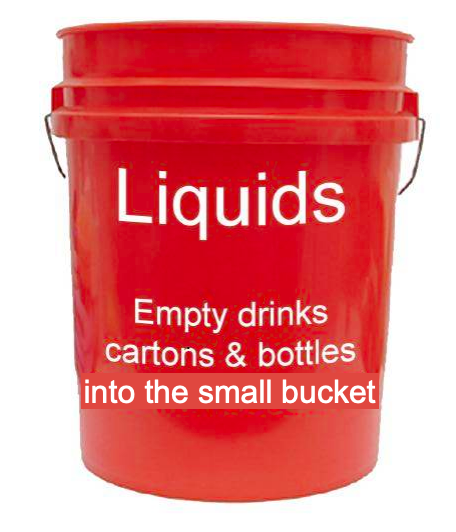 ‹#›
[Speaker Notes: Lafayette Green Team]
THE RED LIQUID BUCKET!!!
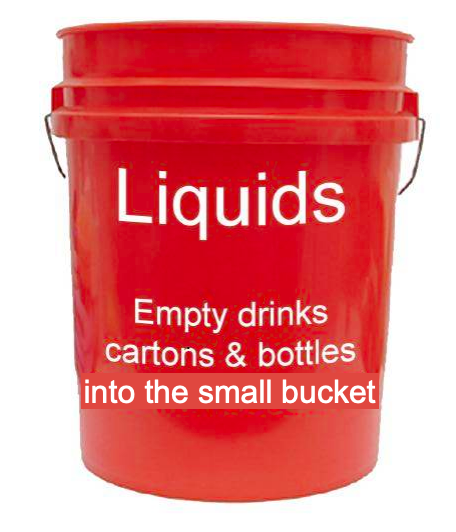 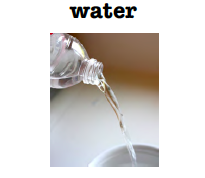 ‹#›
[Speaker Notes: Lafayette Green Team]
Which bin does this go in?
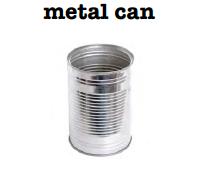 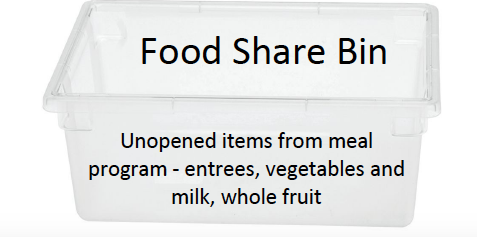 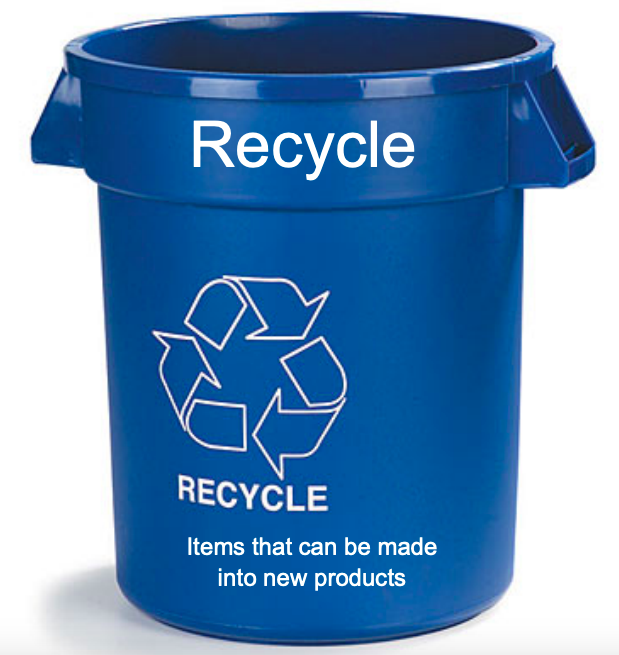 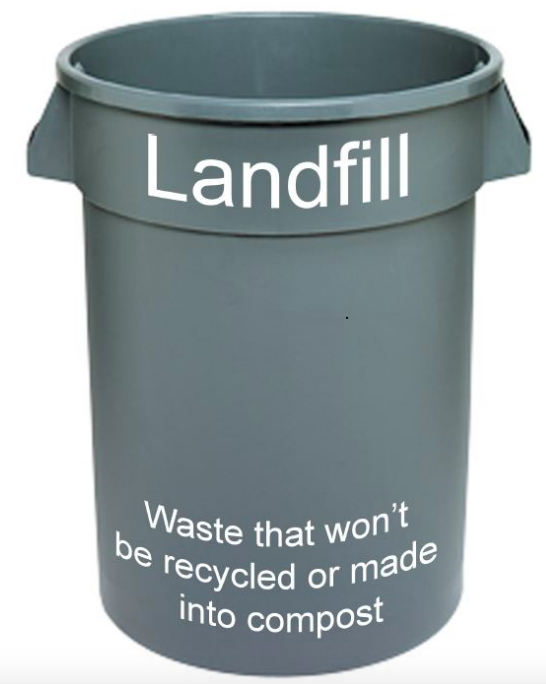 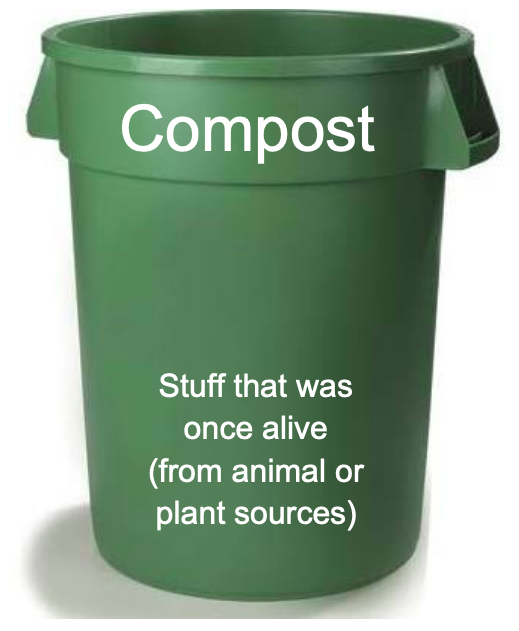 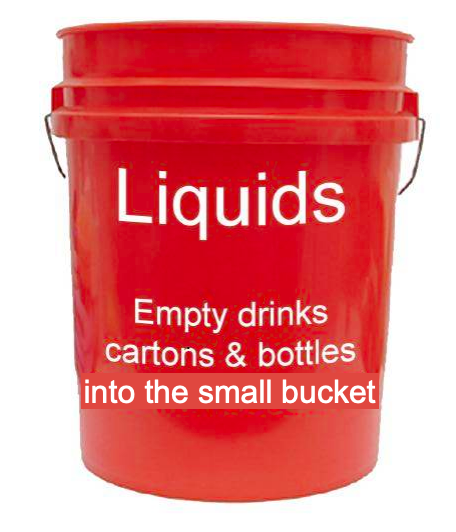 ‹#›
[Speaker Notes: Lafayette Green Team]
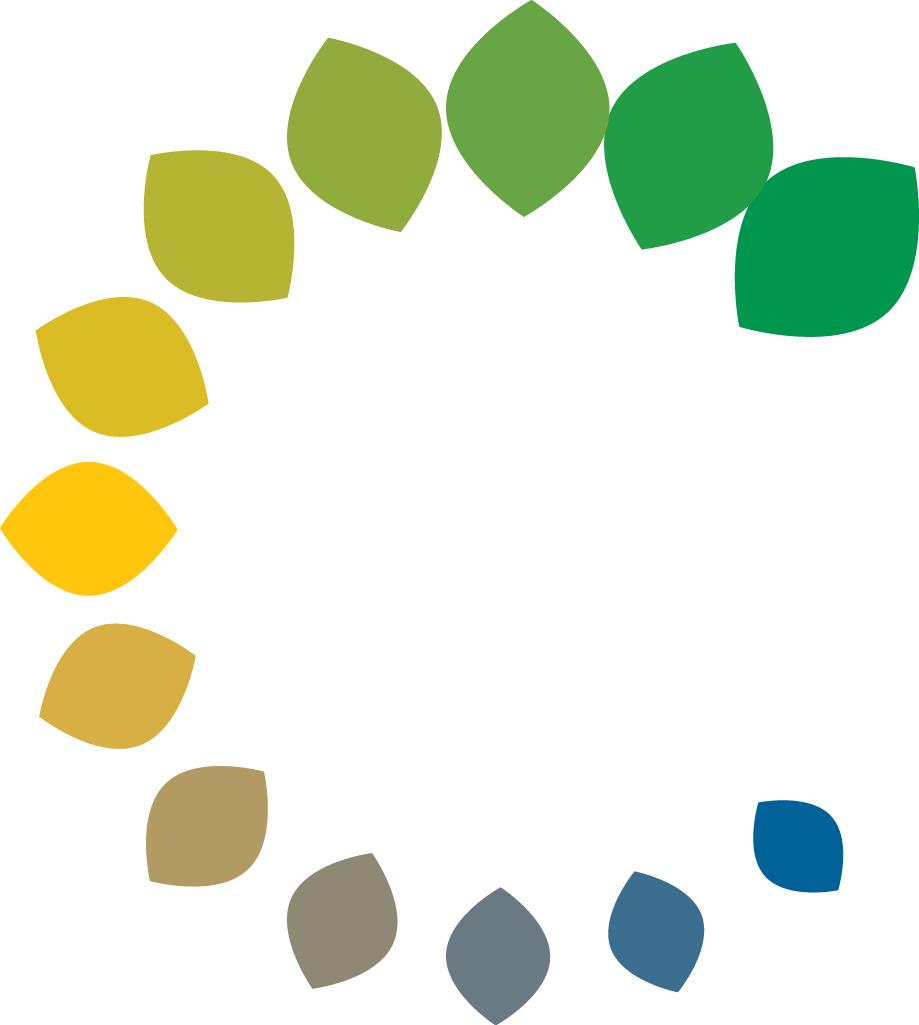 THE BLUE RECYCLE BIN!!!
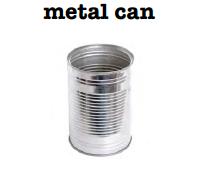 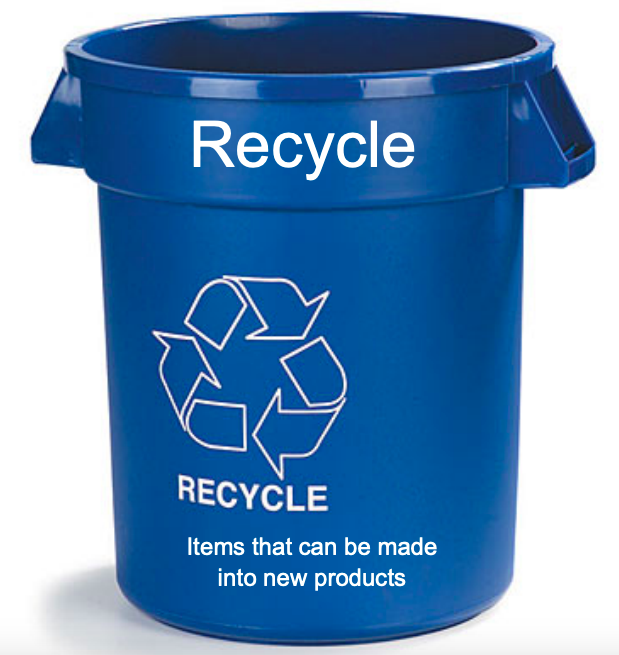 ‹#›
[Speaker Notes: Lafayette Green Team]
Which bin does this go in?
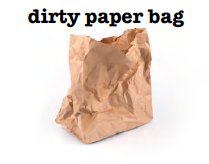 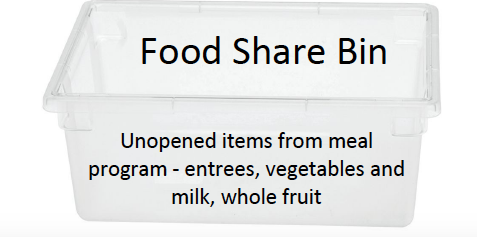 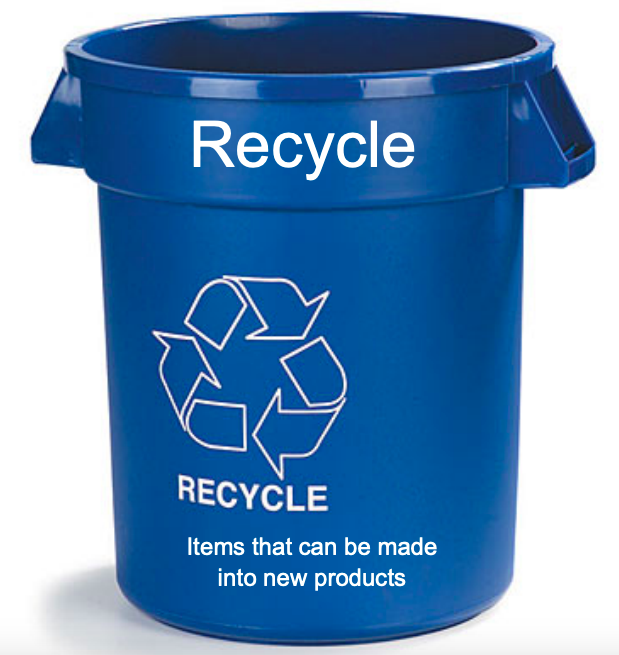 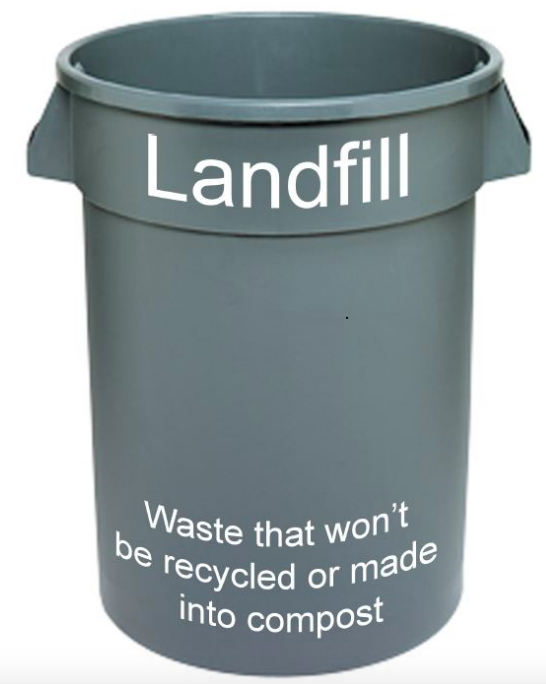 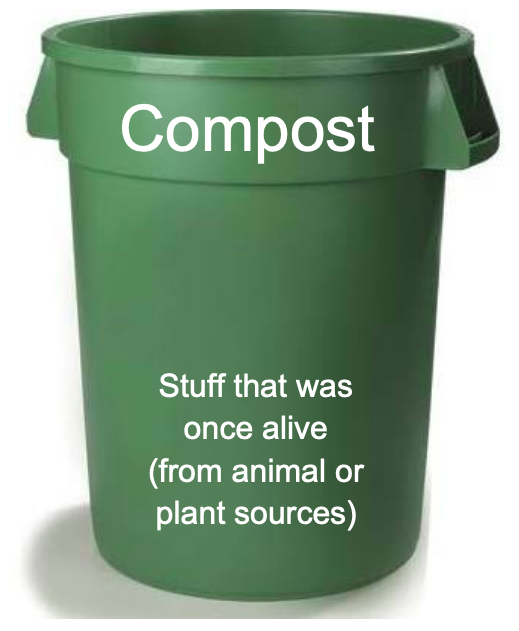 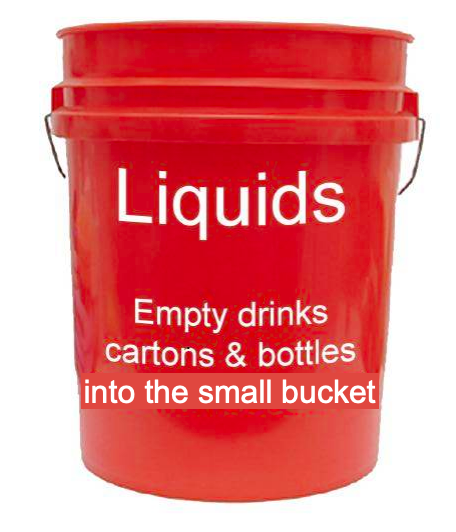 ‹#›
[Speaker Notes: Lafayette Green Team]
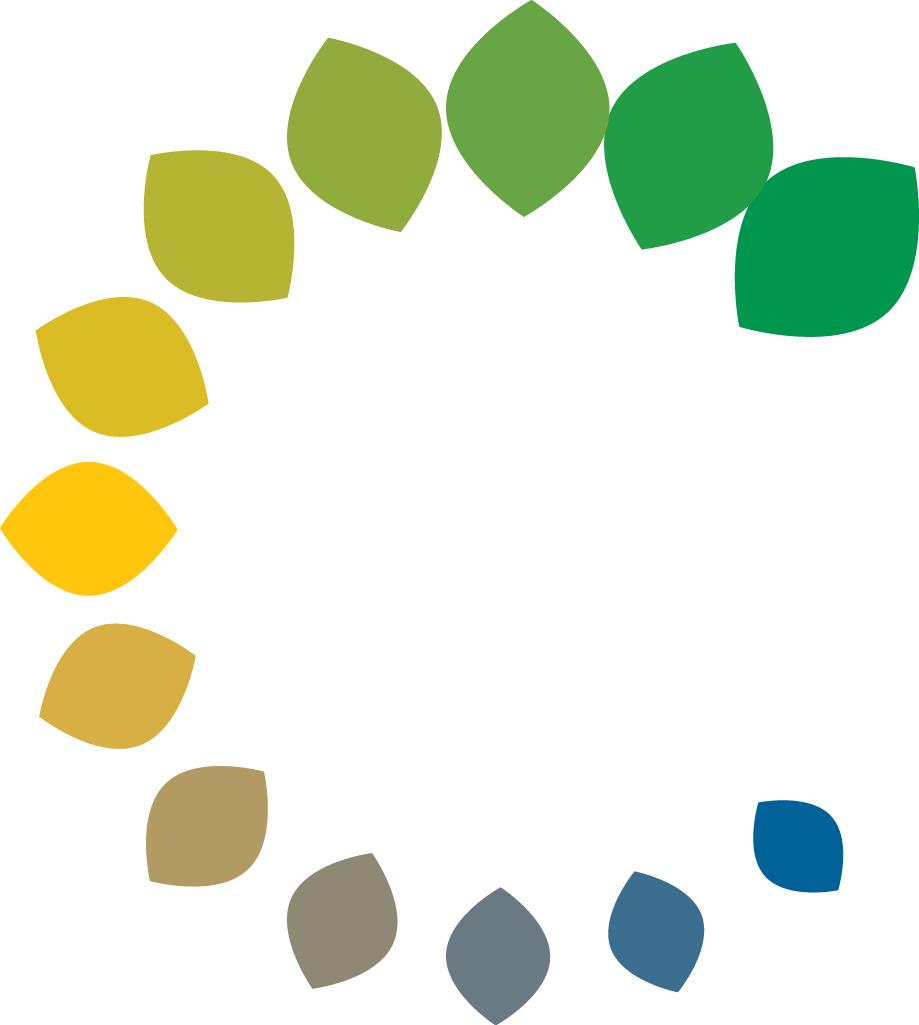 THE GREEN COMPOST BIN!!!
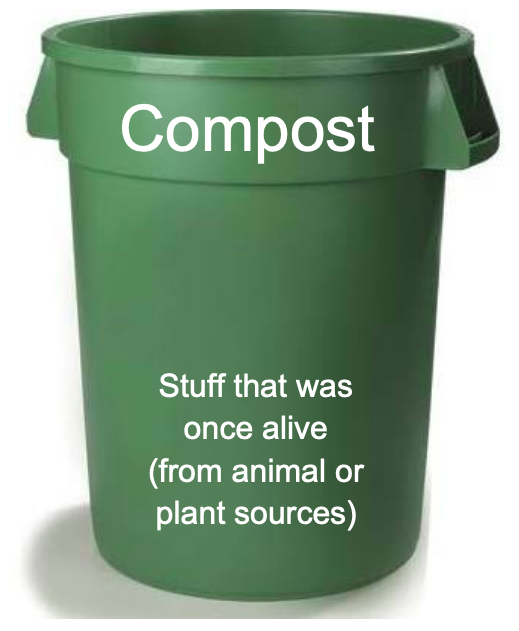 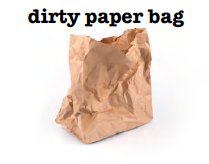 ‹#›
[Speaker Notes: Lafayette Green Team]
Which bin does this go in?
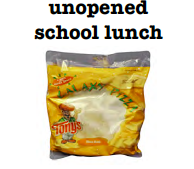 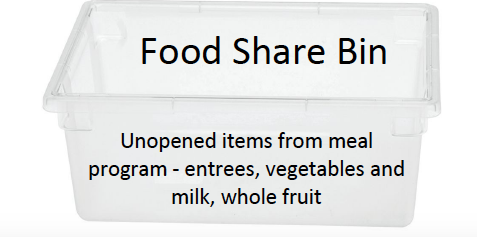 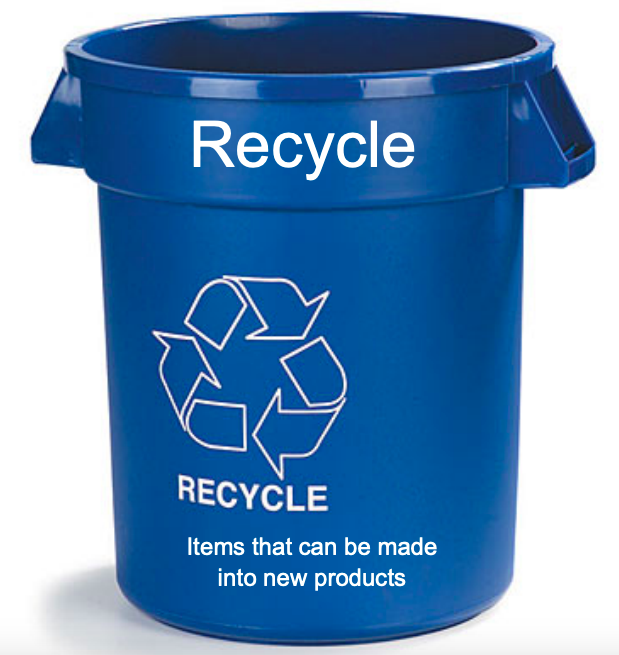 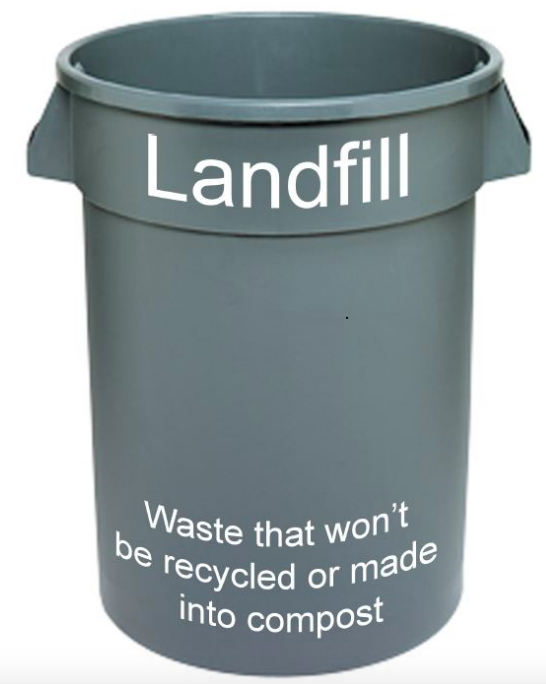 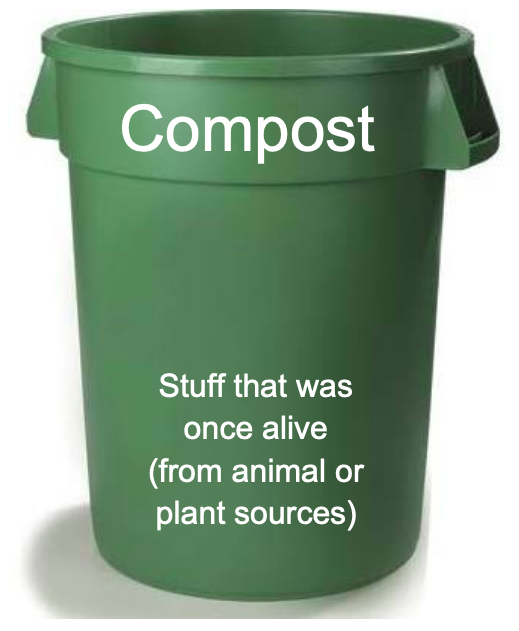 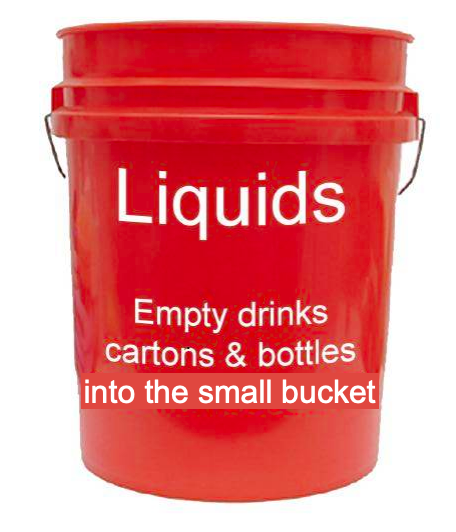 ‹#›
[Speaker Notes: Lafayette Green Team]
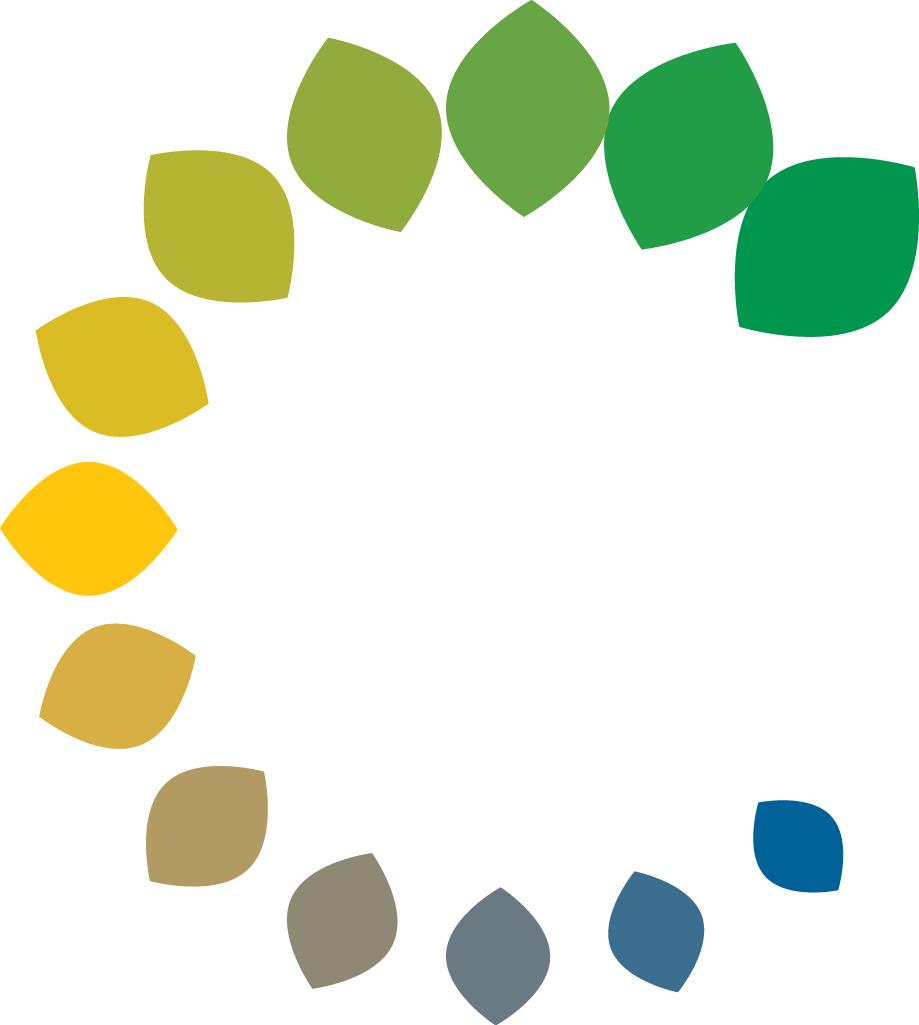 THE FOOD SHARE BIN!!!
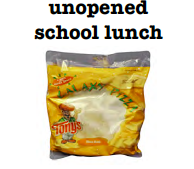 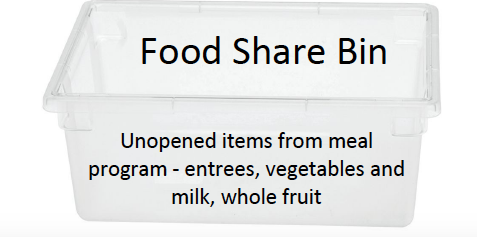 ‹#›
[Speaker Notes: Lafayette Green Team]
Which bin does this go in?
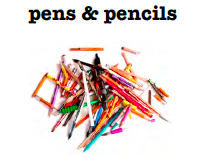 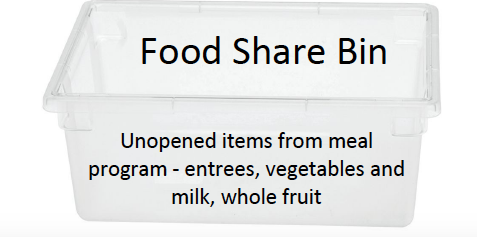 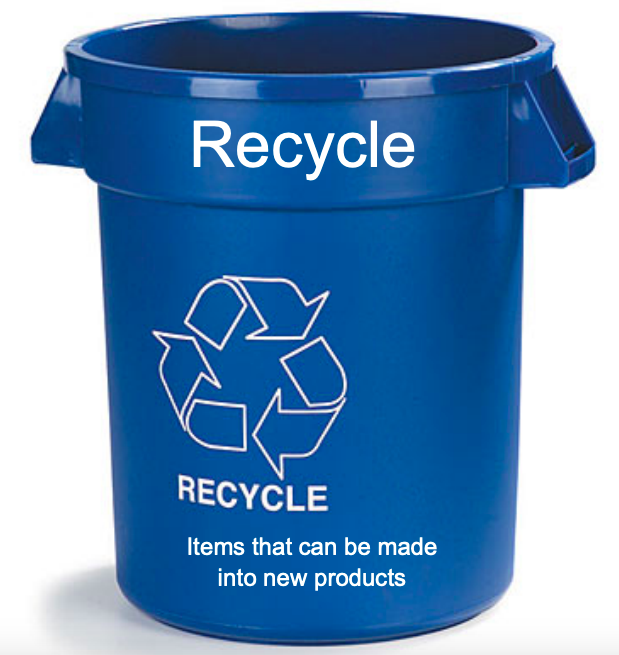 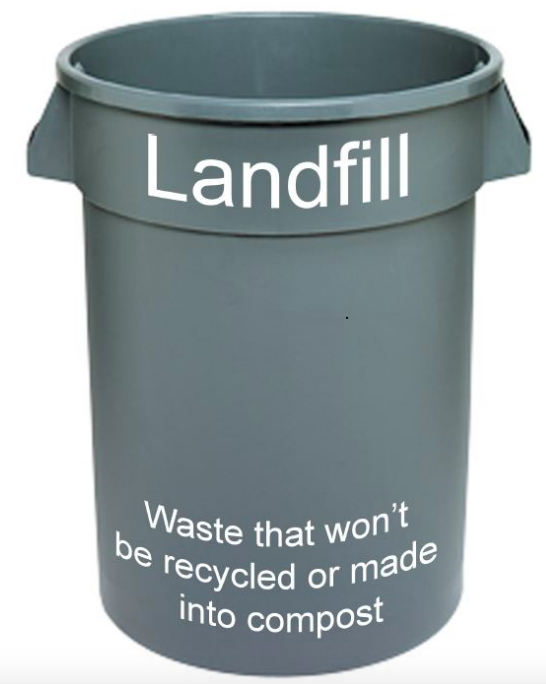 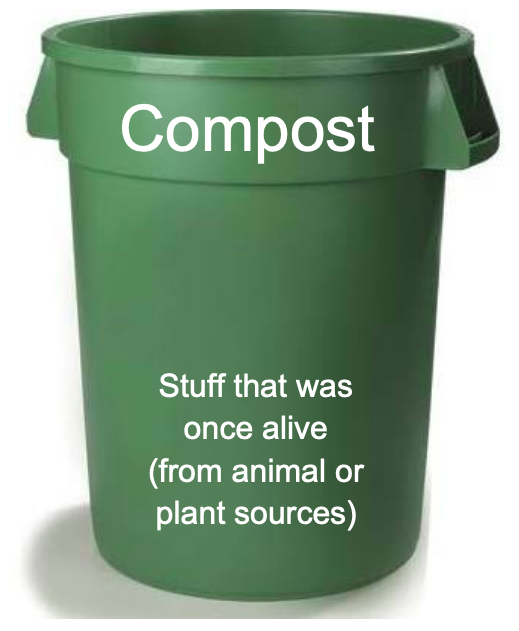 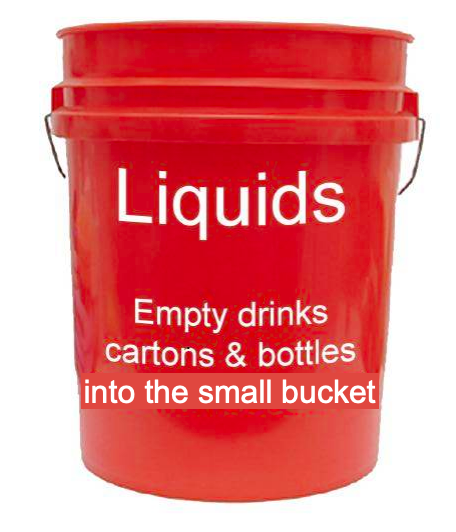 ‹#›
[Speaker Notes: Lafayette Green Team]
THE GREY LANDFILL BIN!!!
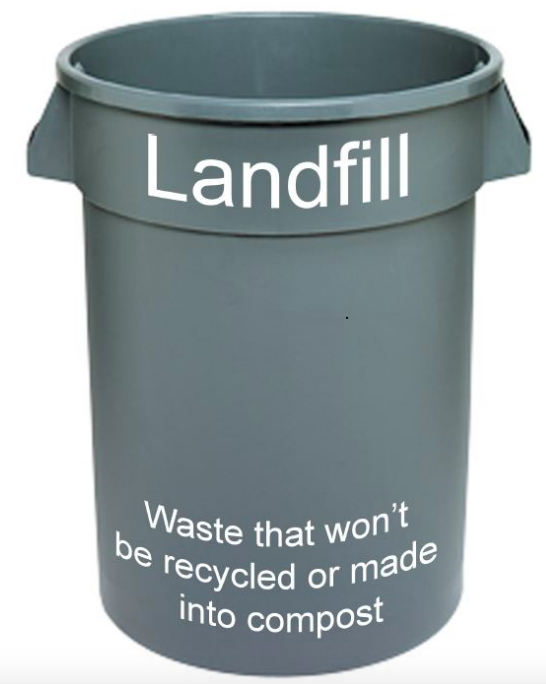 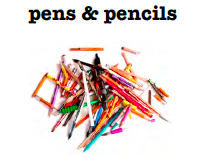 ‹#›
[Speaker Notes: Lafayette Green Team]
Which bin does this go in?
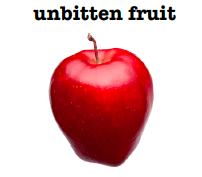 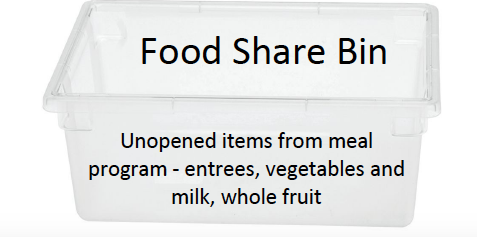 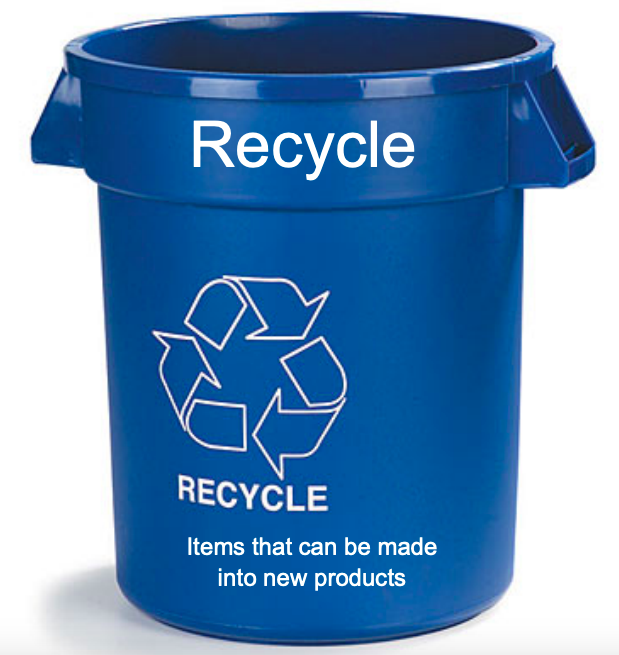 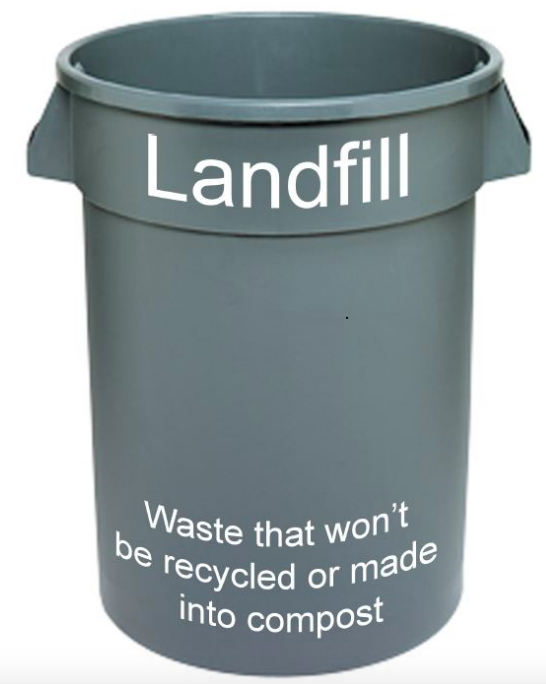 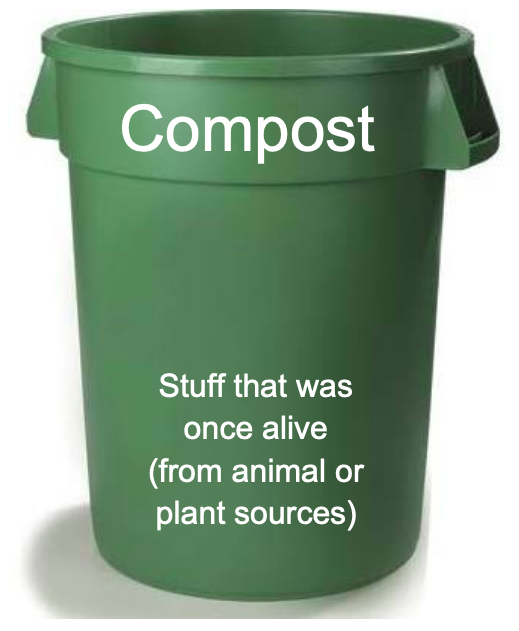 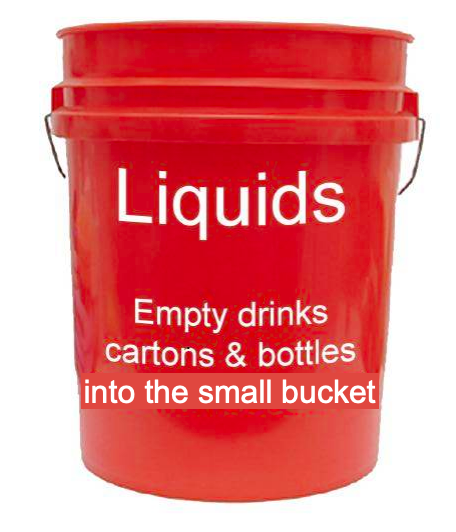 ‹#›
[Speaker Notes: Lafayette Green Team]
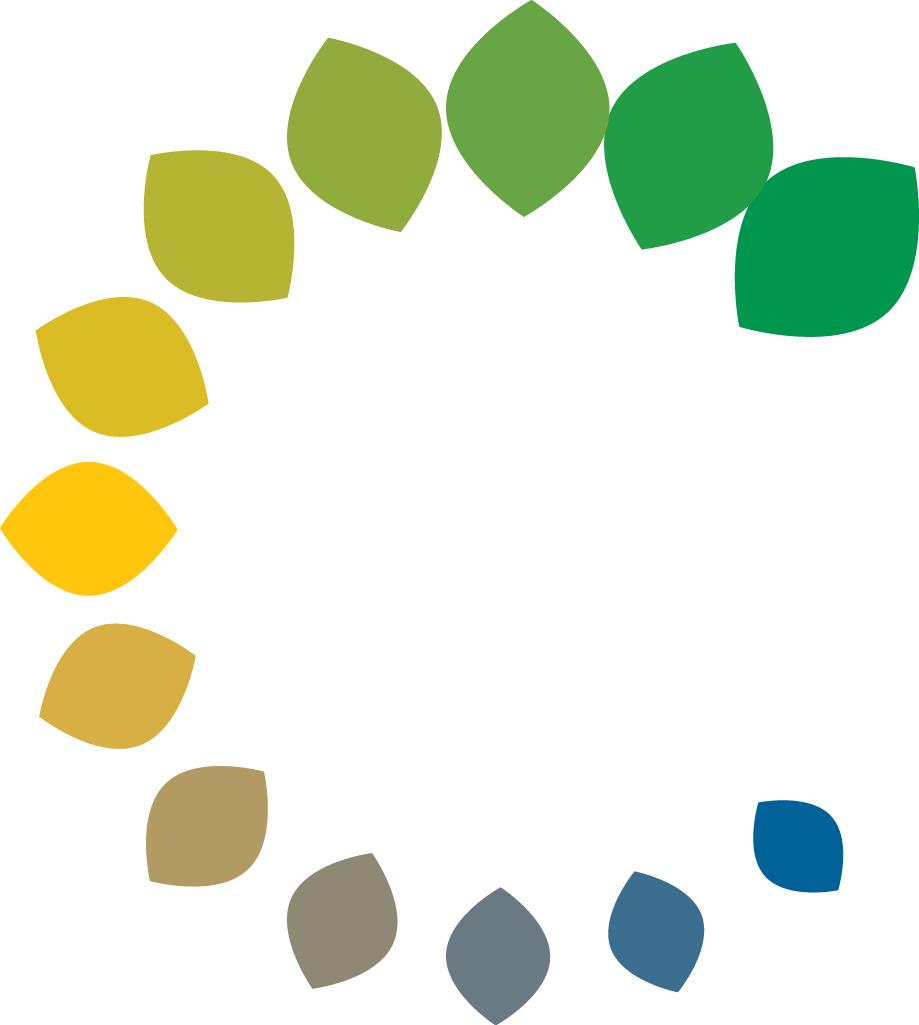 THE FOOD SHARE BIN!!!
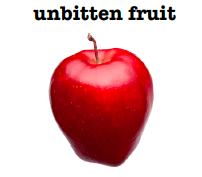 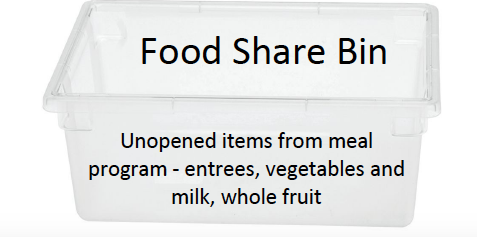 ‹#›
[Speaker Notes: Lafayette Green Team]
Which bin does this go in?
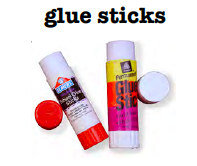 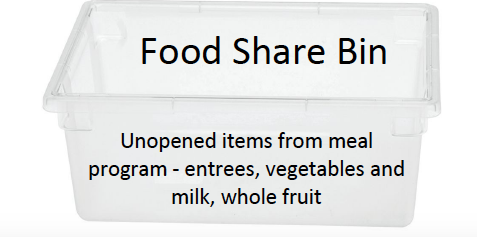 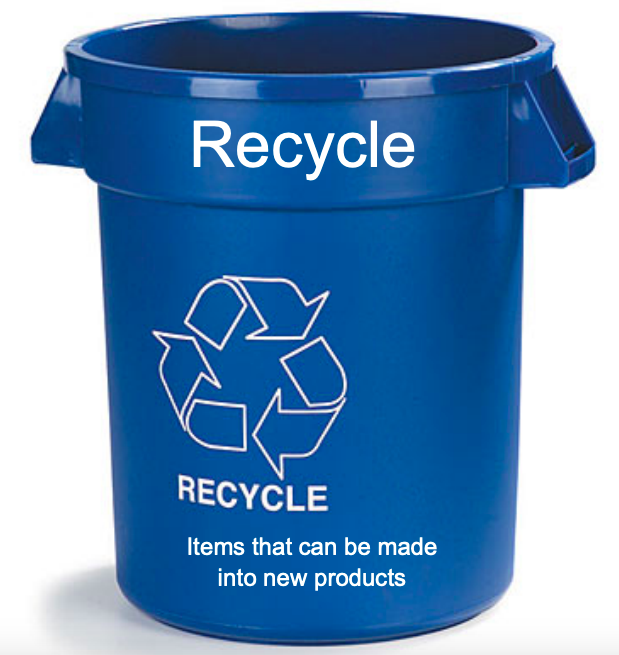 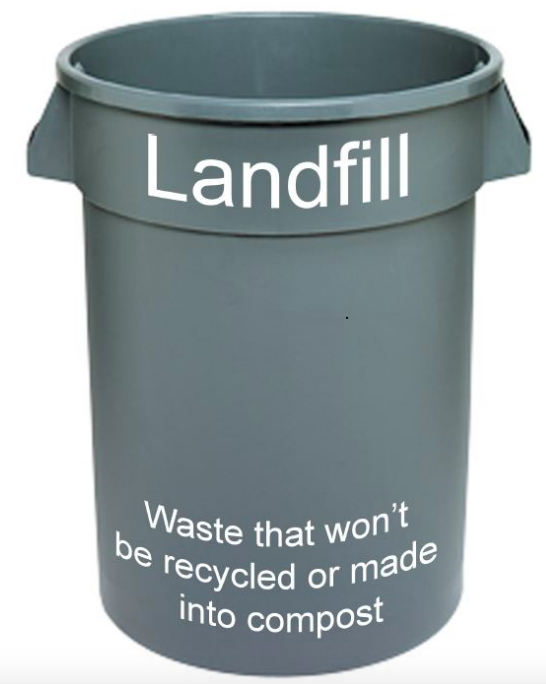 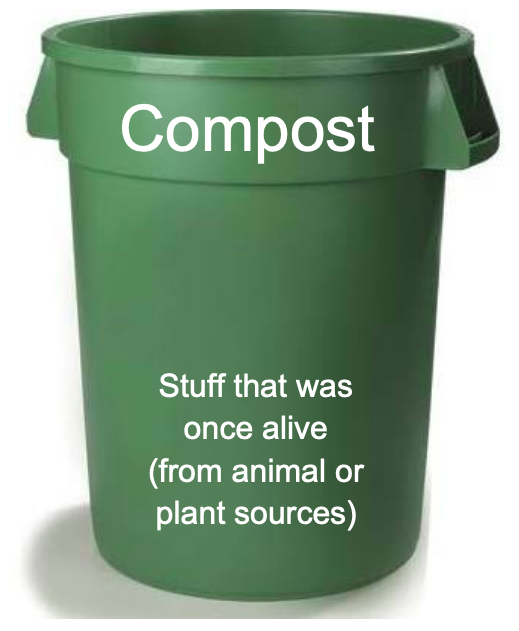 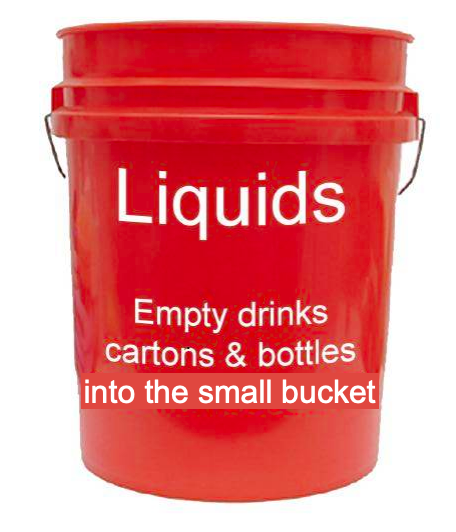 ‹#›
[Speaker Notes: Lafayette Green Team]
THE GREY LANDFILL BIN!!!
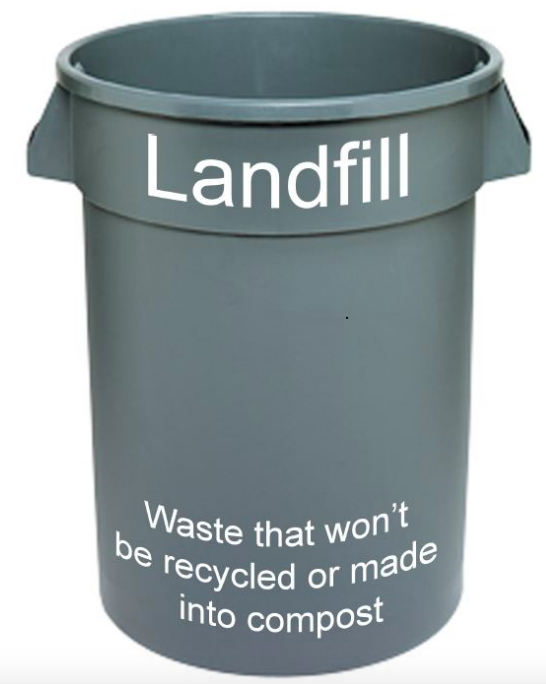 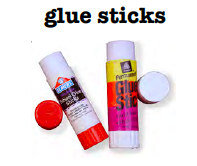 ‹#›
[Speaker Notes: Lafayette Green Team]
Which bin does this go in?
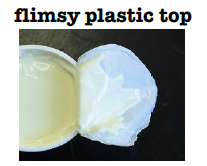 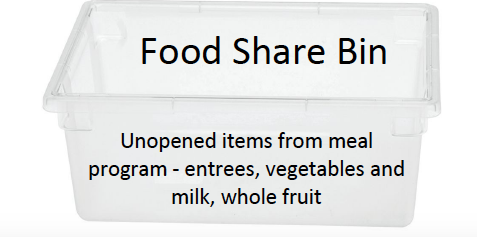 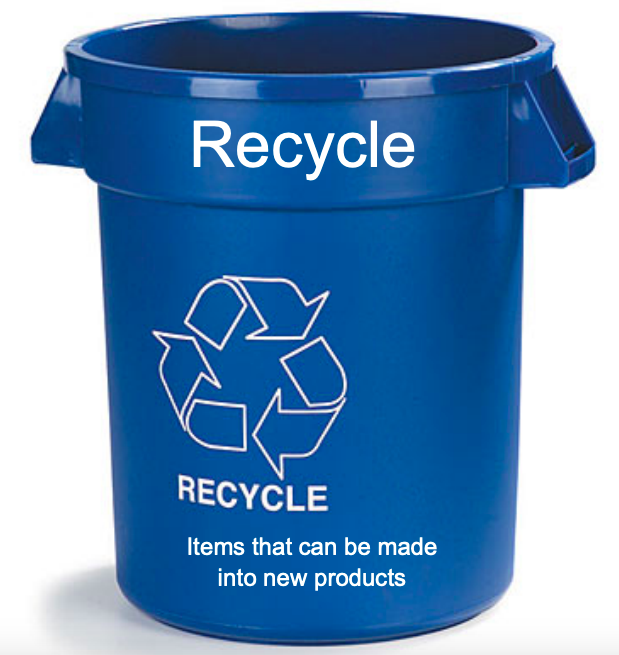 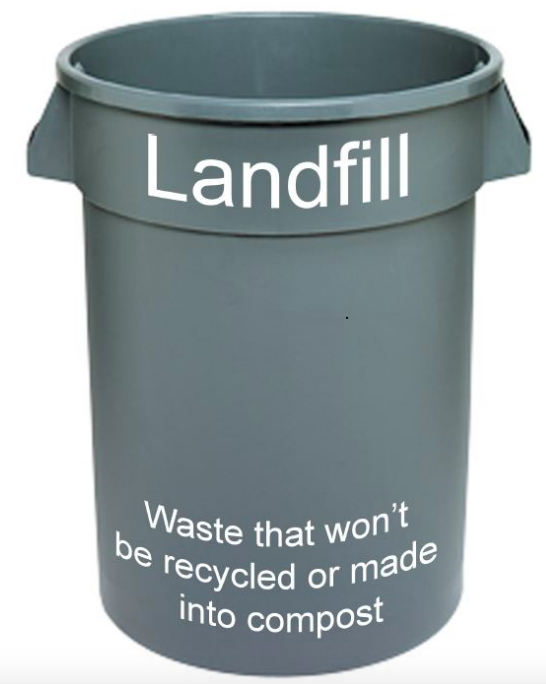 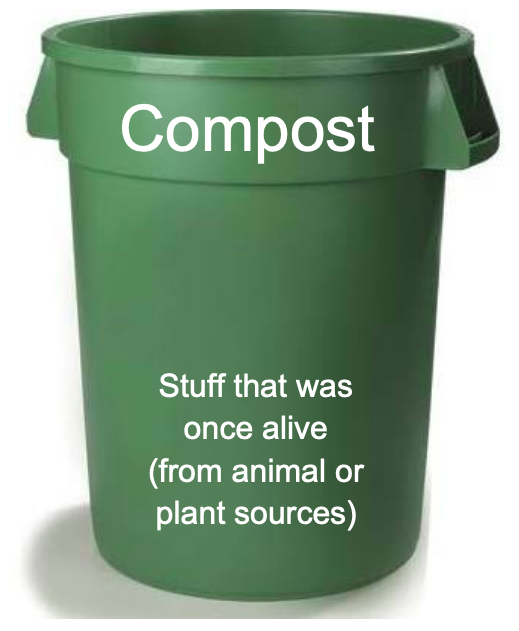 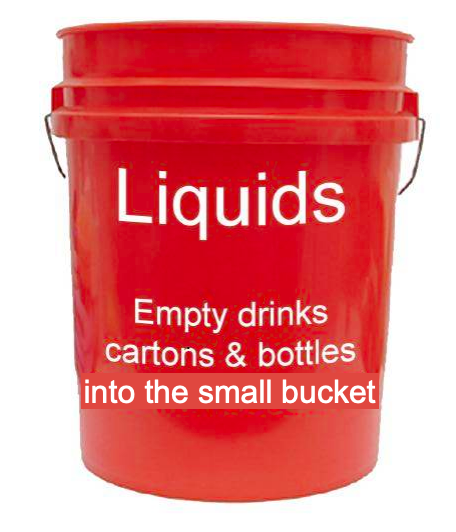 ‹#›
[Speaker Notes: Lafayette Green Team]
THE GREY LANDFILL BIN!!!
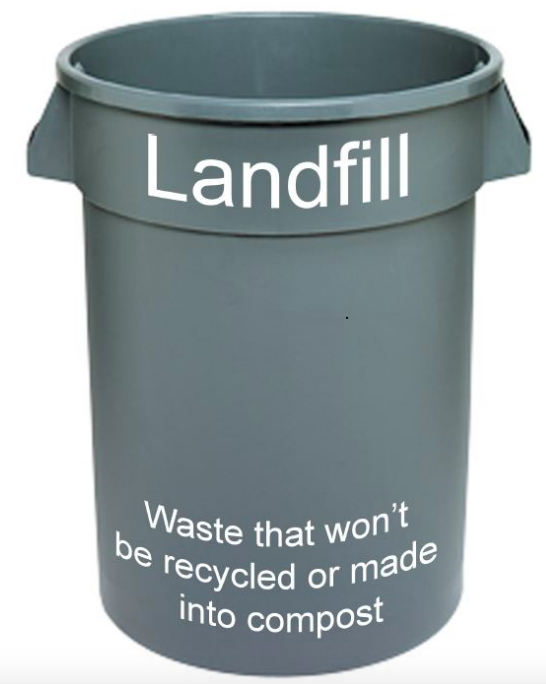 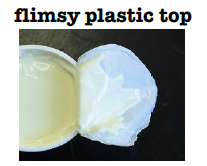 ‹#›
[Speaker Notes: Lafayette Green Team]
Which bin does this go in?
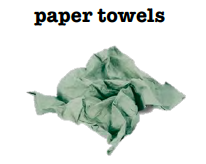 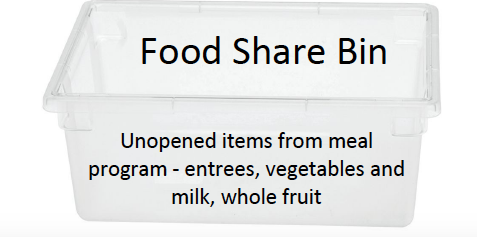 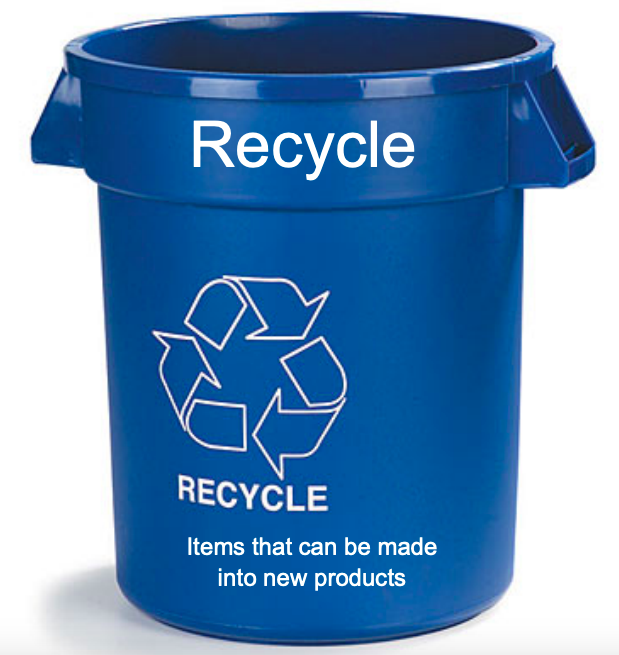 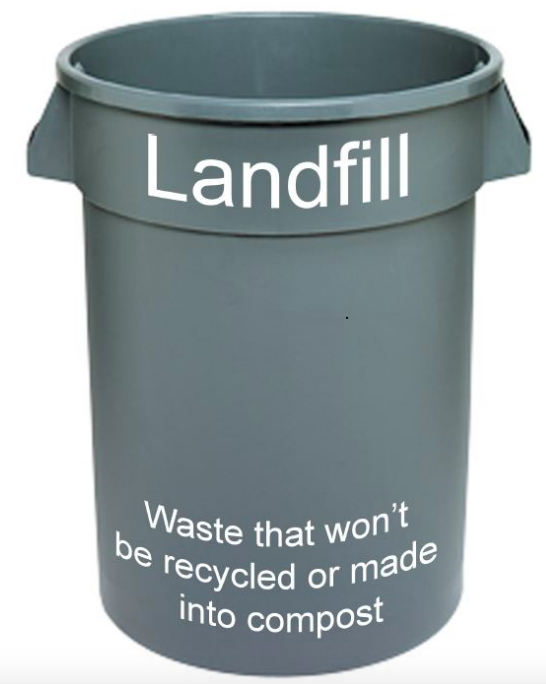 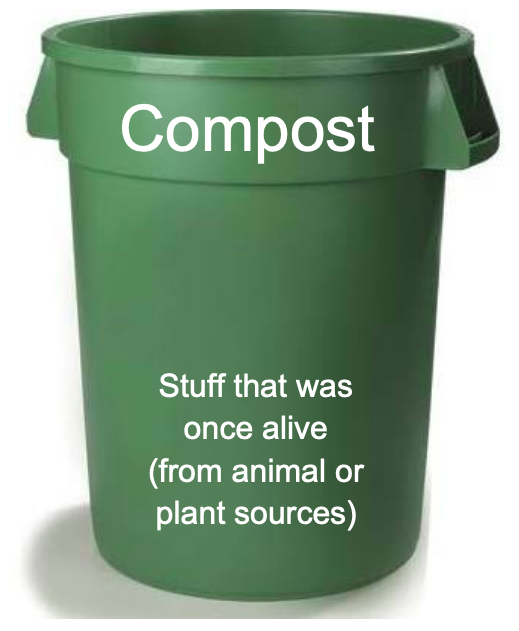 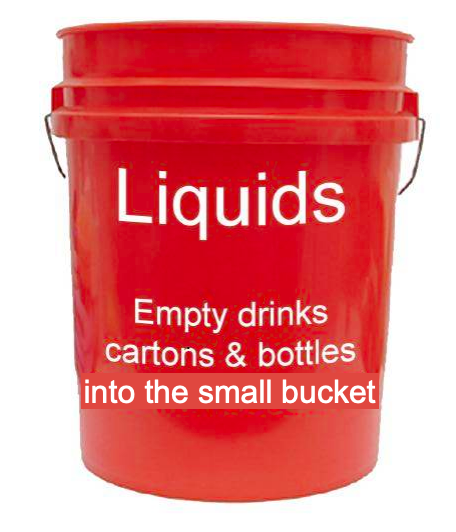 ‹#›
[Speaker Notes: Lafayette Green Team]
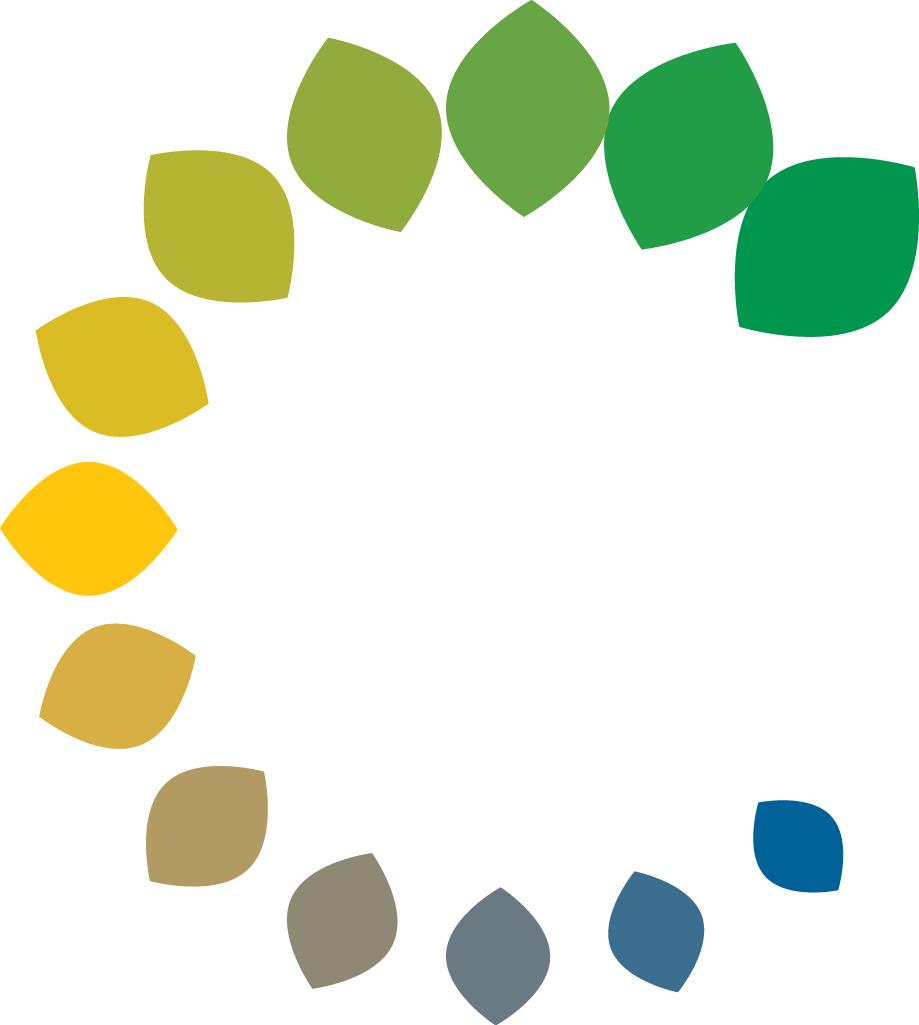 THE GREEN COMPOST BIN!!!
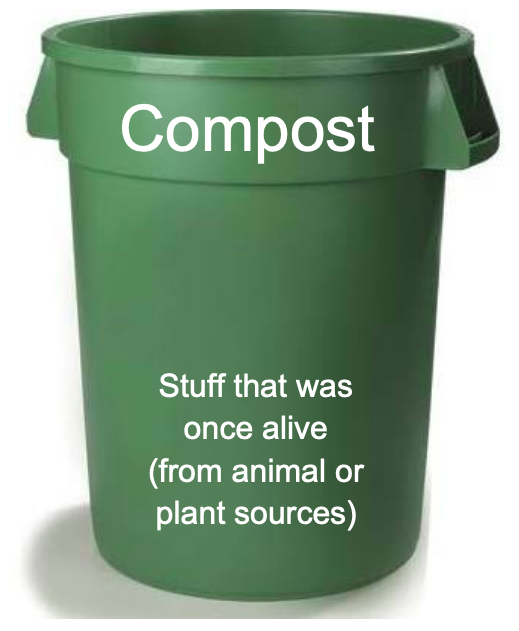 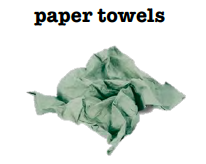 ‹#›
[Speaker Notes: Lafayette Green Team]
Which bin does this go in?
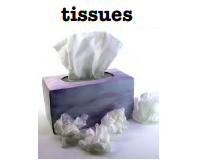 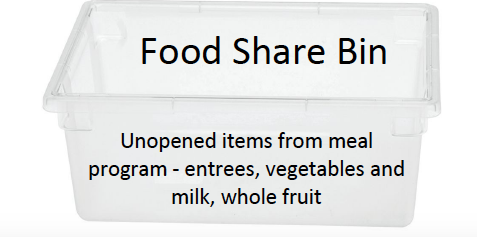 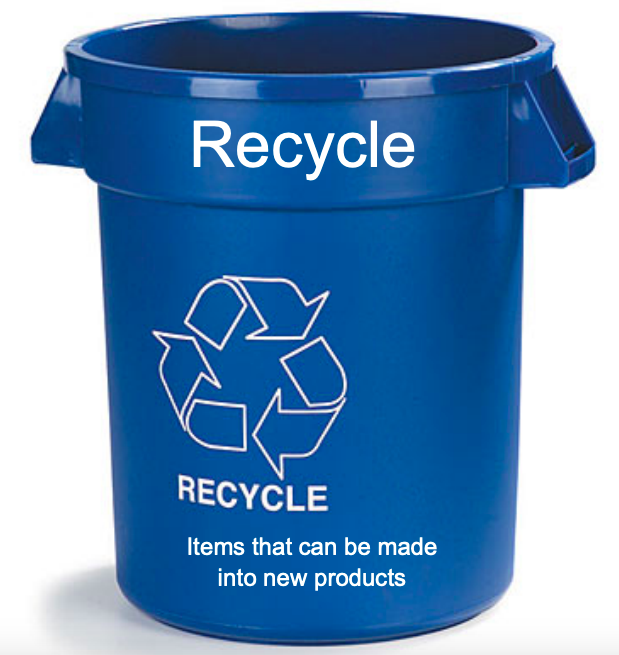 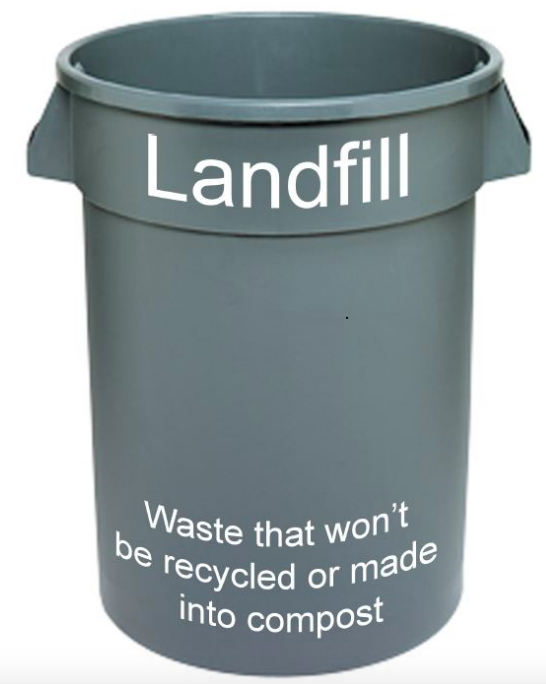 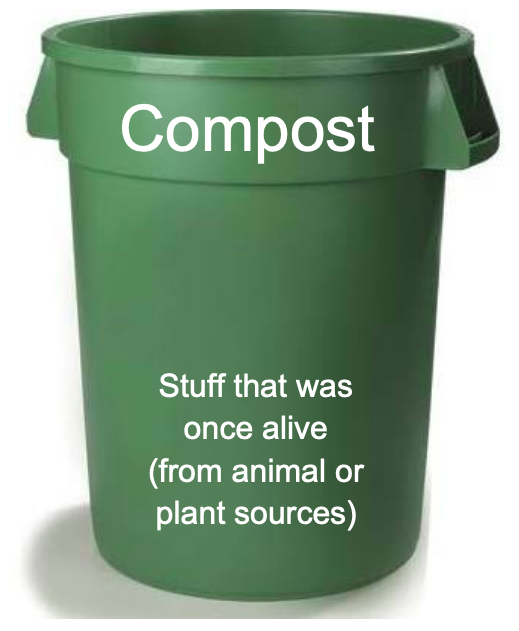 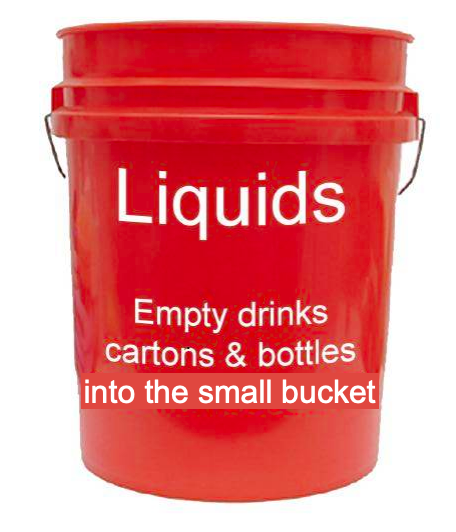 ‹#›
[Speaker Notes: Lafayette Green Team]
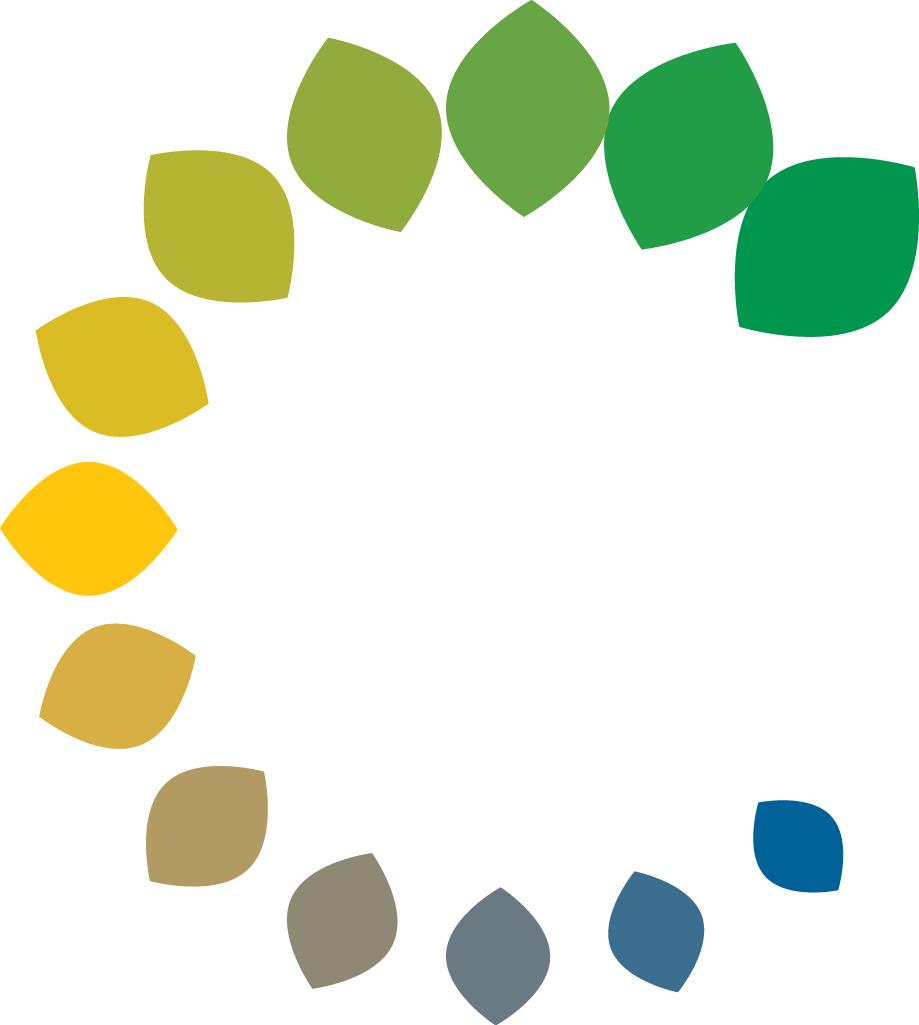 THE GREEN COMPOST BIN!!!
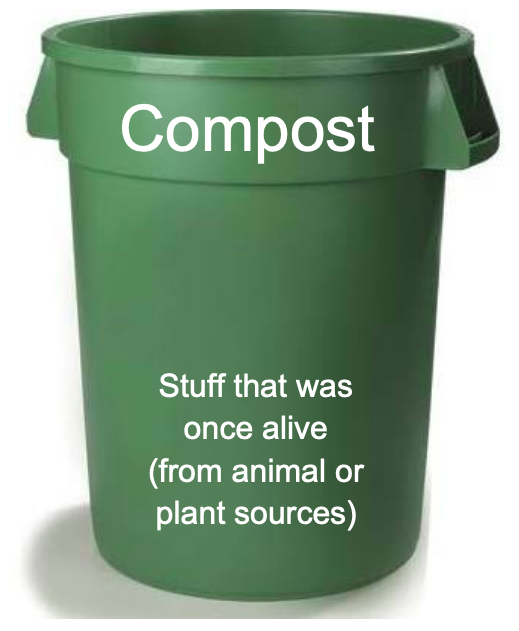 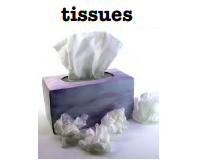 ‹#›
[Speaker Notes: Lafayette Green Team]
Which bin does this go in?
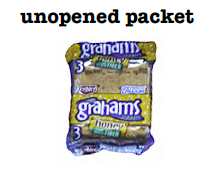 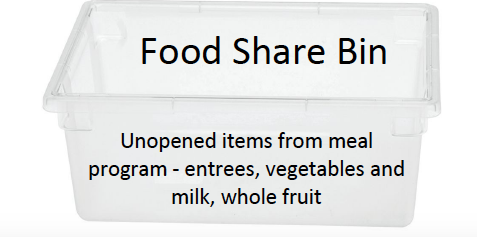 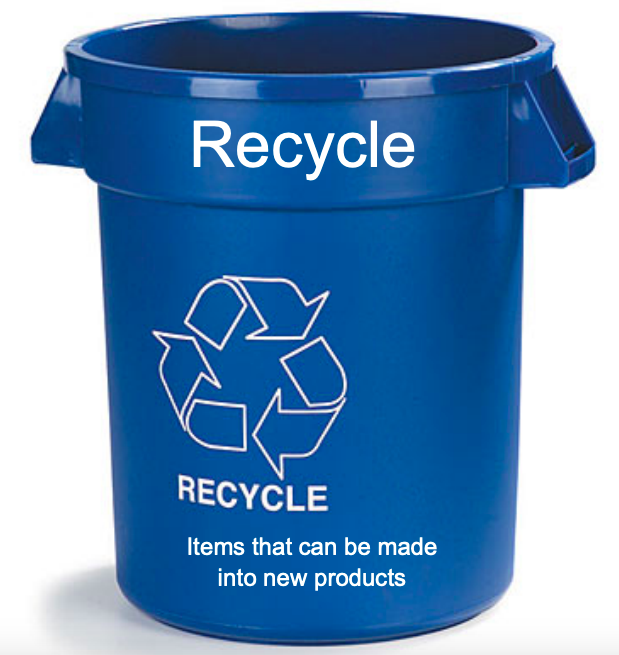 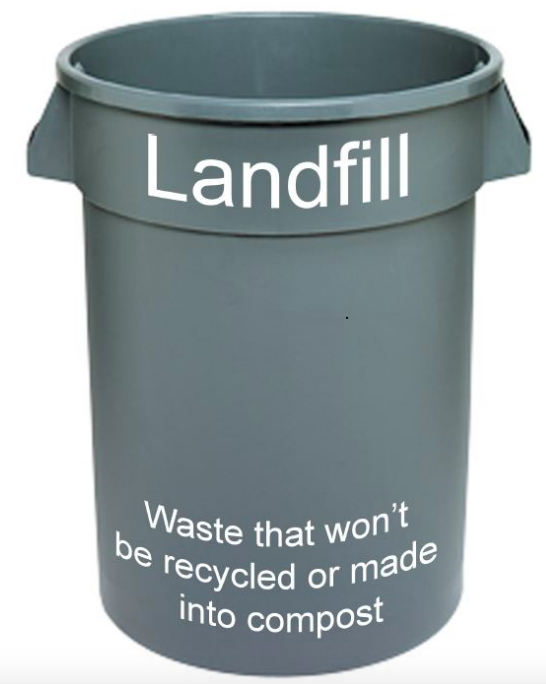 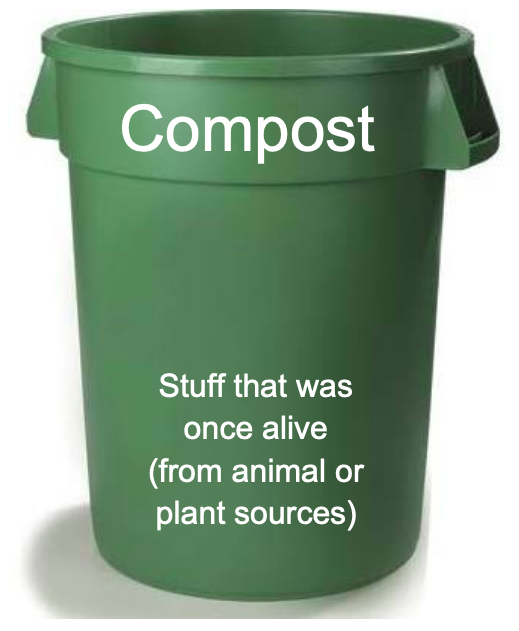 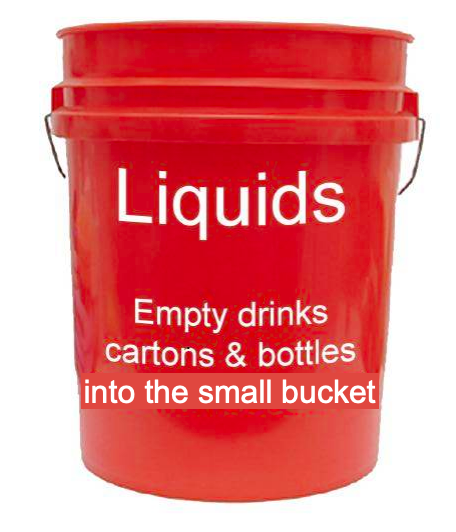 ‹#›
[Speaker Notes: Lafayette Green Team]
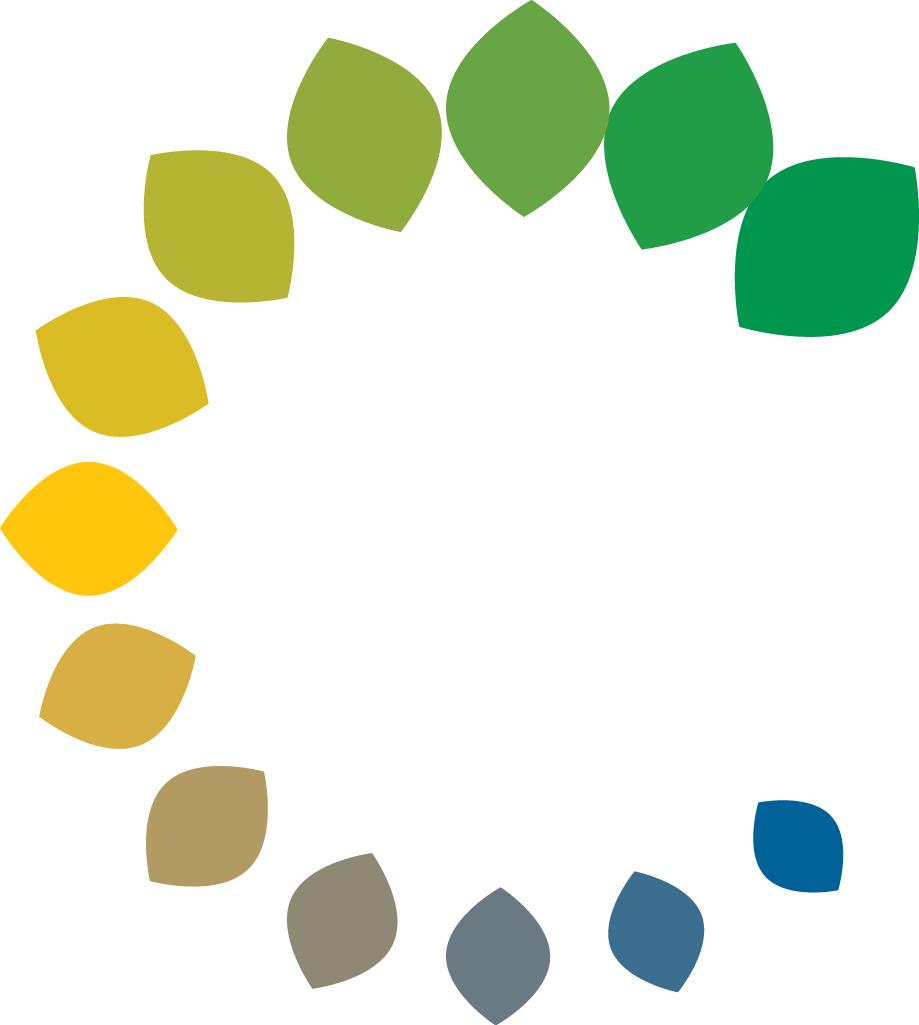 THE FOOD SHARE BIN!!!
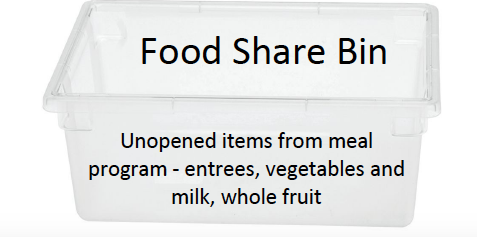 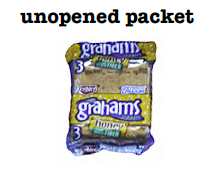 ‹#›
[Speaker Notes: Lafayette Green Team]
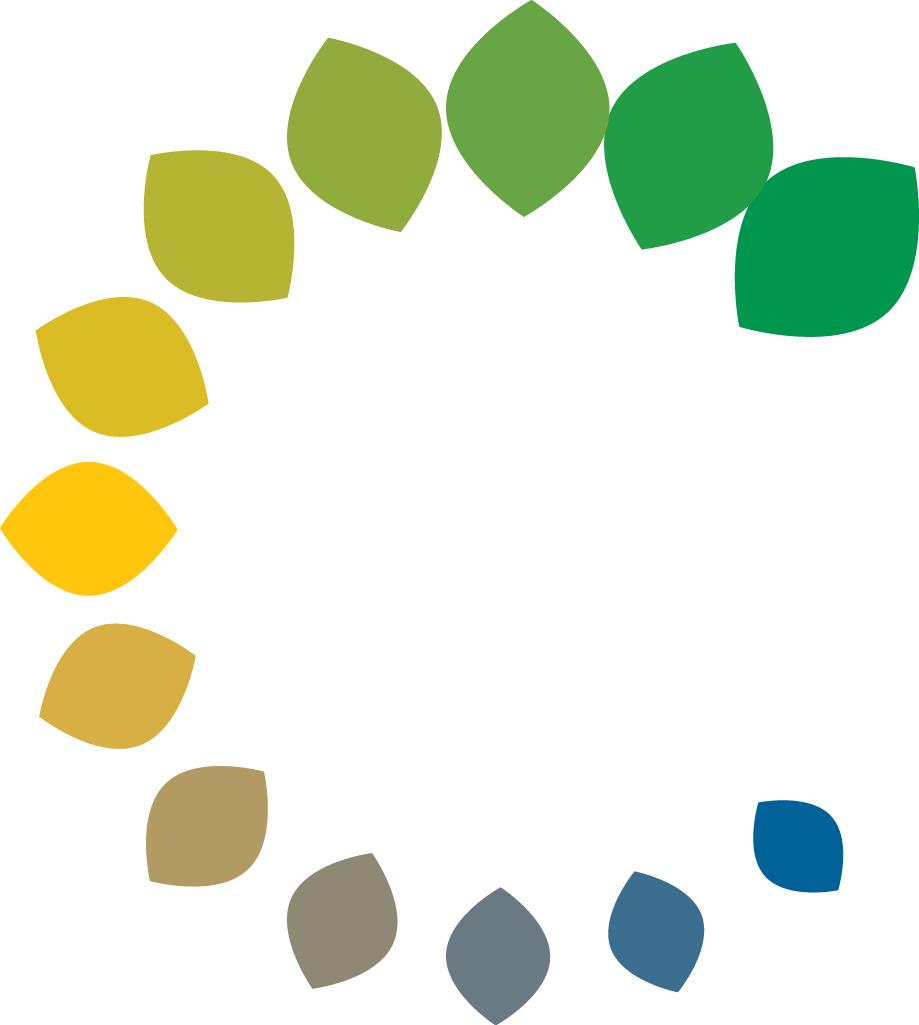 Thank you for taking care of the planet!
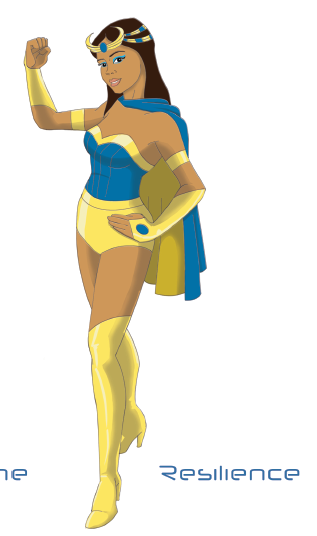 You are now a 
Sorting Superhero Expert!
‹#›
[Speaker Notes: Lafayette Green Team]